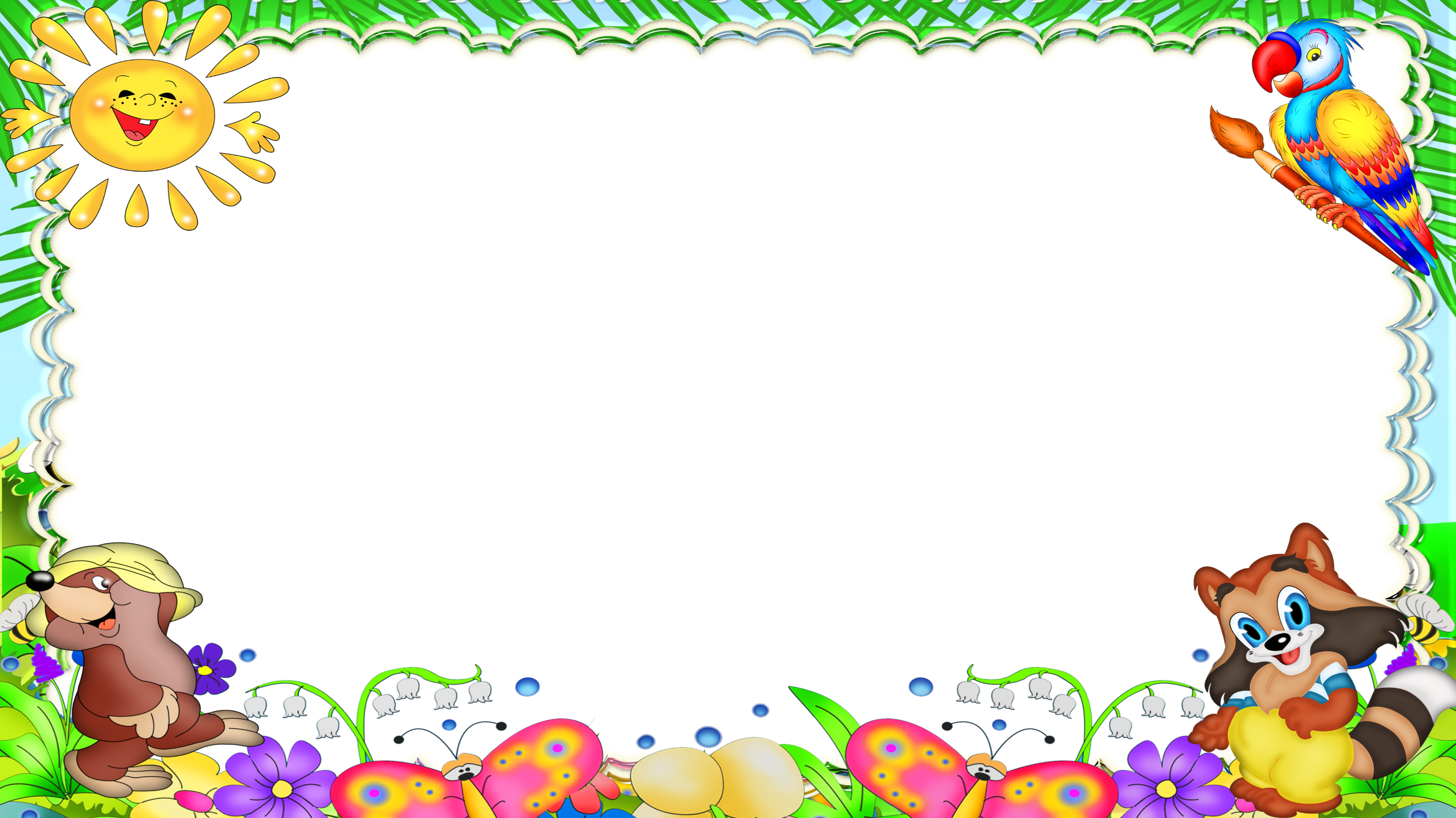 Играем – речь развиваем
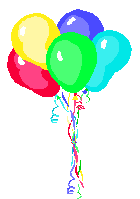 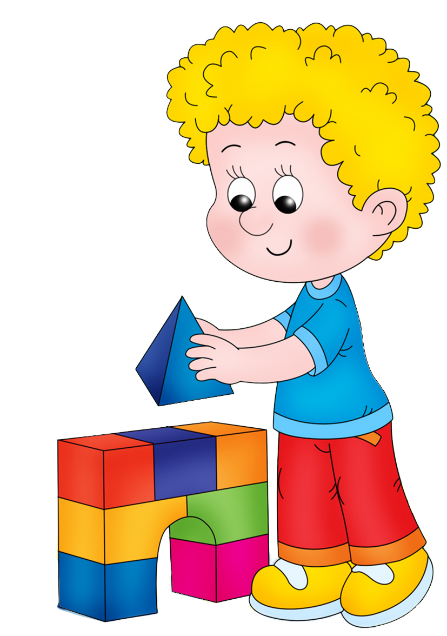 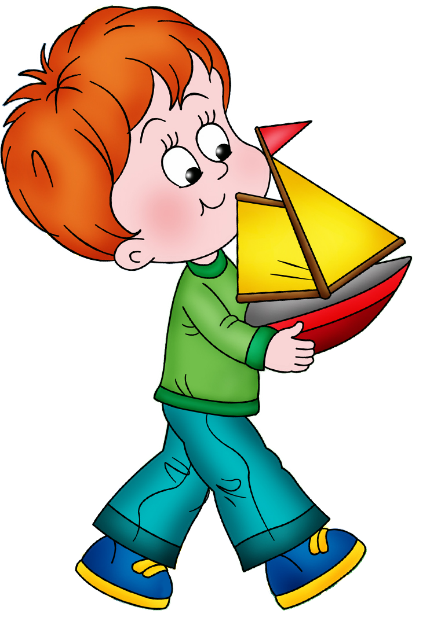 Тема «Игрушки»
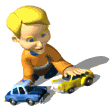 Автор:  Панова Н.Е.
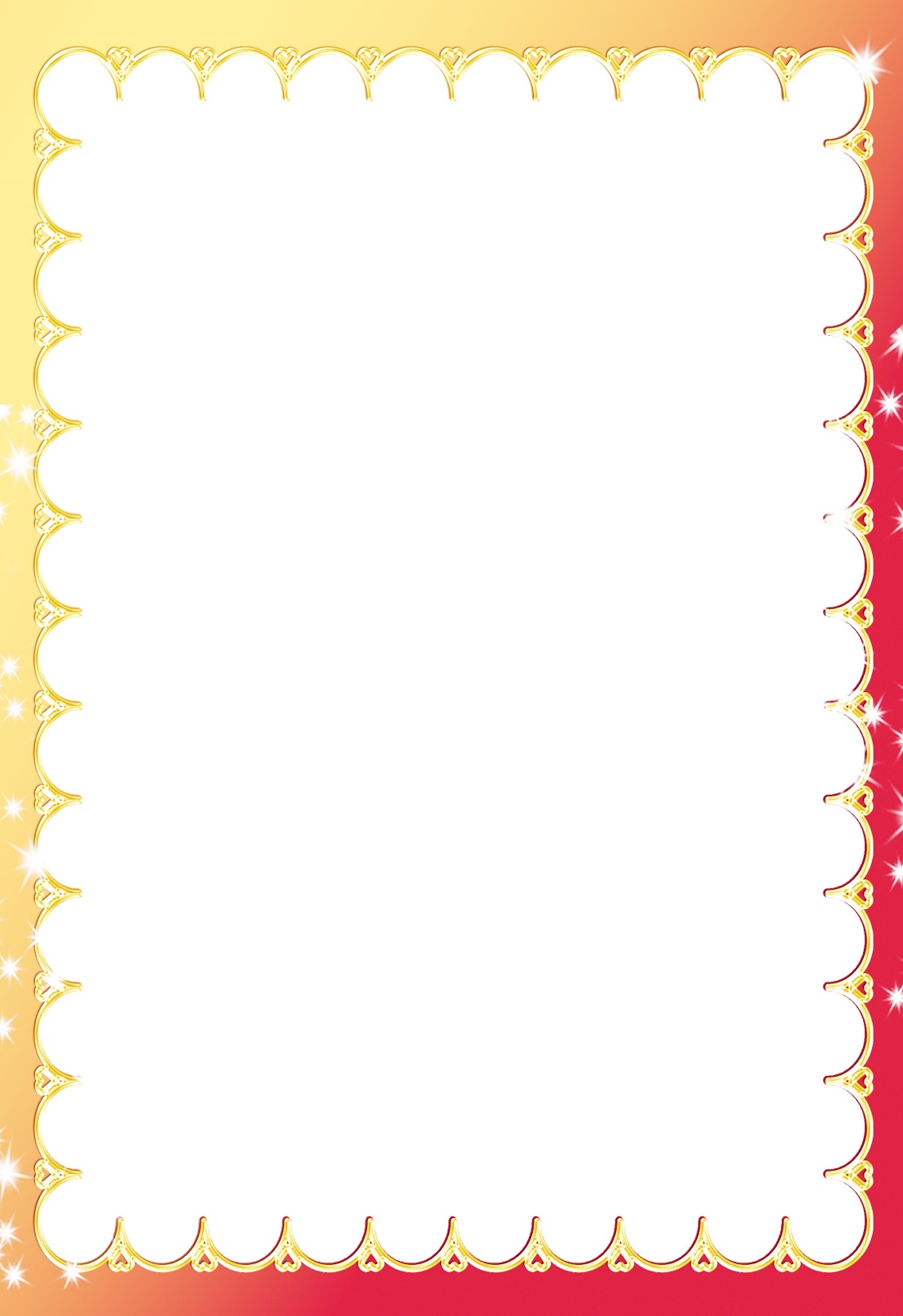 Выберите игру
Игра
 «Мишины игрушки»
(предложные конструкции)
Игра 
«Большой-маленький»
(Образование существительных с уменьшительно-ласкательными суффиксами)
Игра 
«Посчитай игрушки»
(Согласование существительных с числительными)
Игра
 «Где стоят игрушки?»
(ориентировка в пространстве, предложные конструкции)
Игра 
«Что лишнее?»
(классификация предметов)
Игра 
«Фокусник»
(Образование существительных в Р.П.)
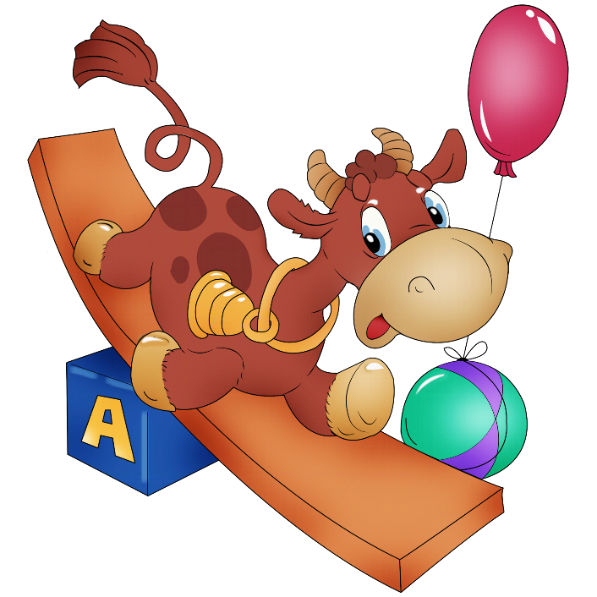 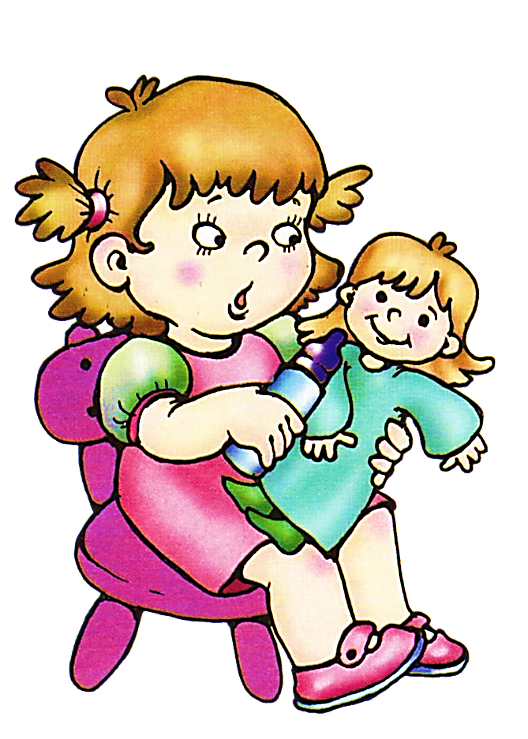 Игра «Таня мечтает»
(Образование существительных в П.П.)
Игра 
«Что нарисовала Юля?»
(Образование существительных в В.П.)
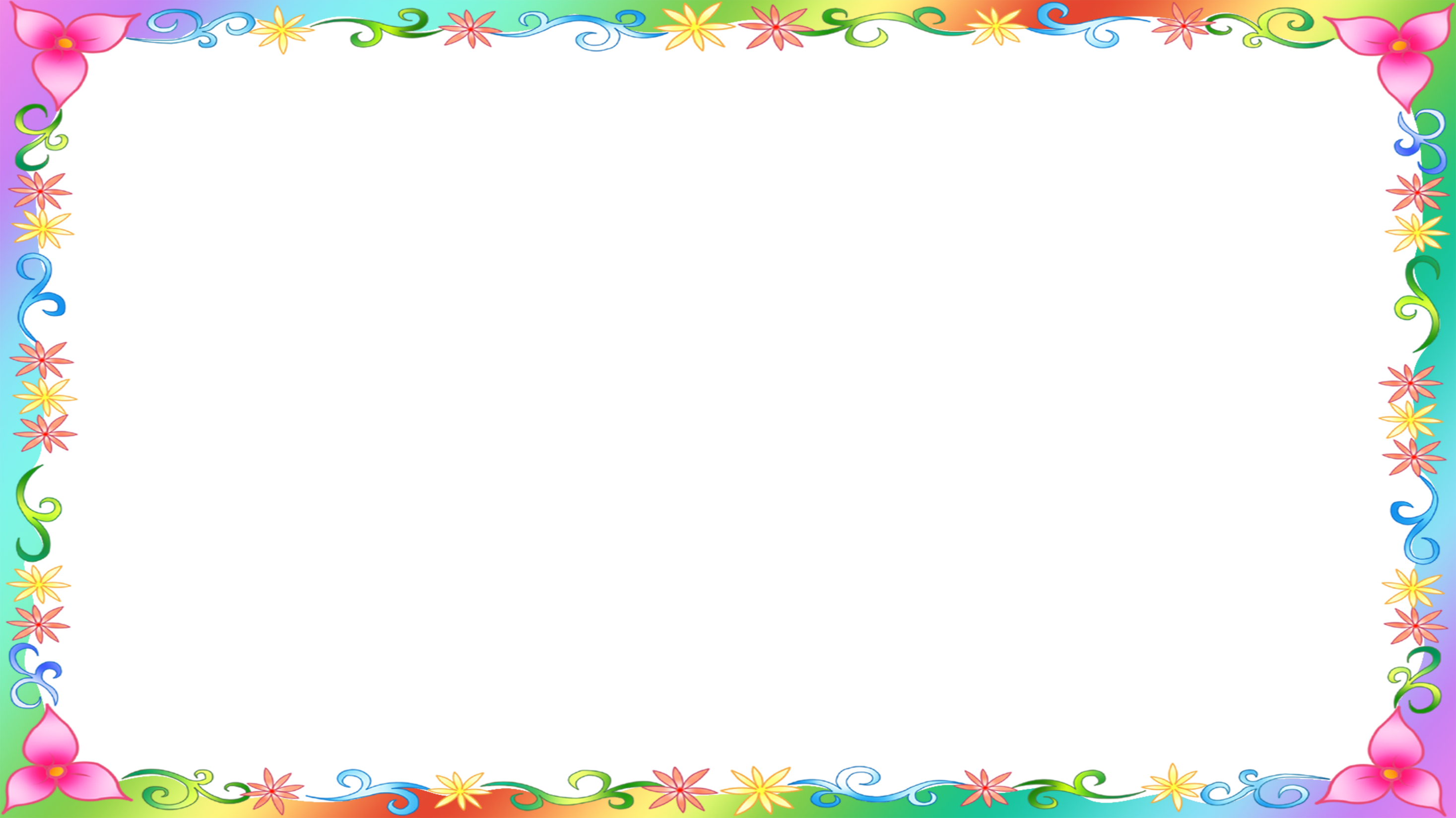 Игра «Большой – маленький»
У Паши большой мяч, а у Саши маленький … (мячик)
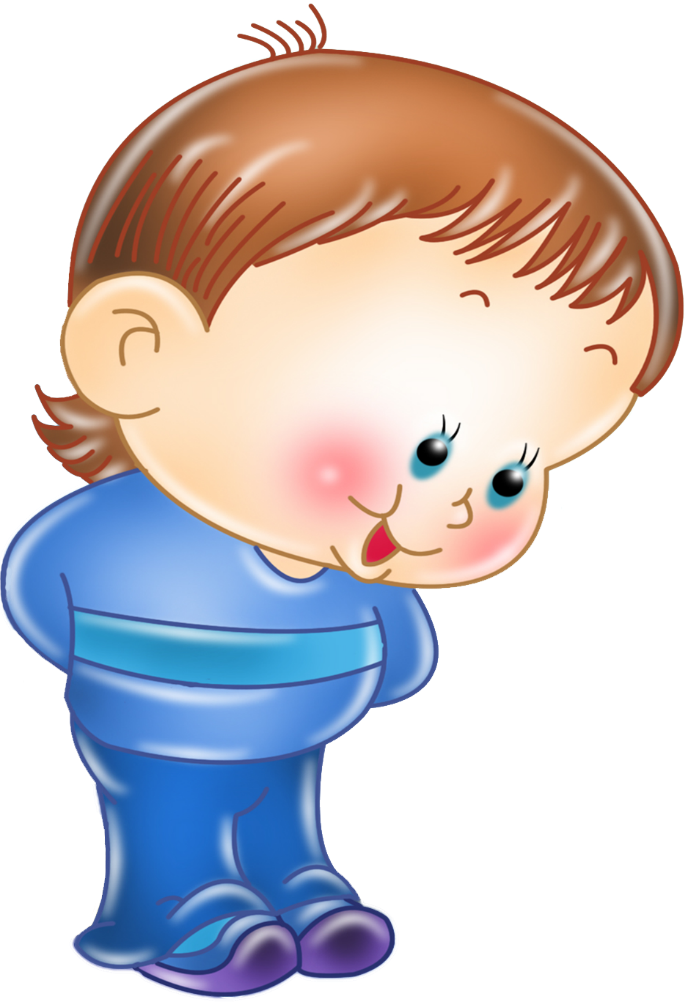 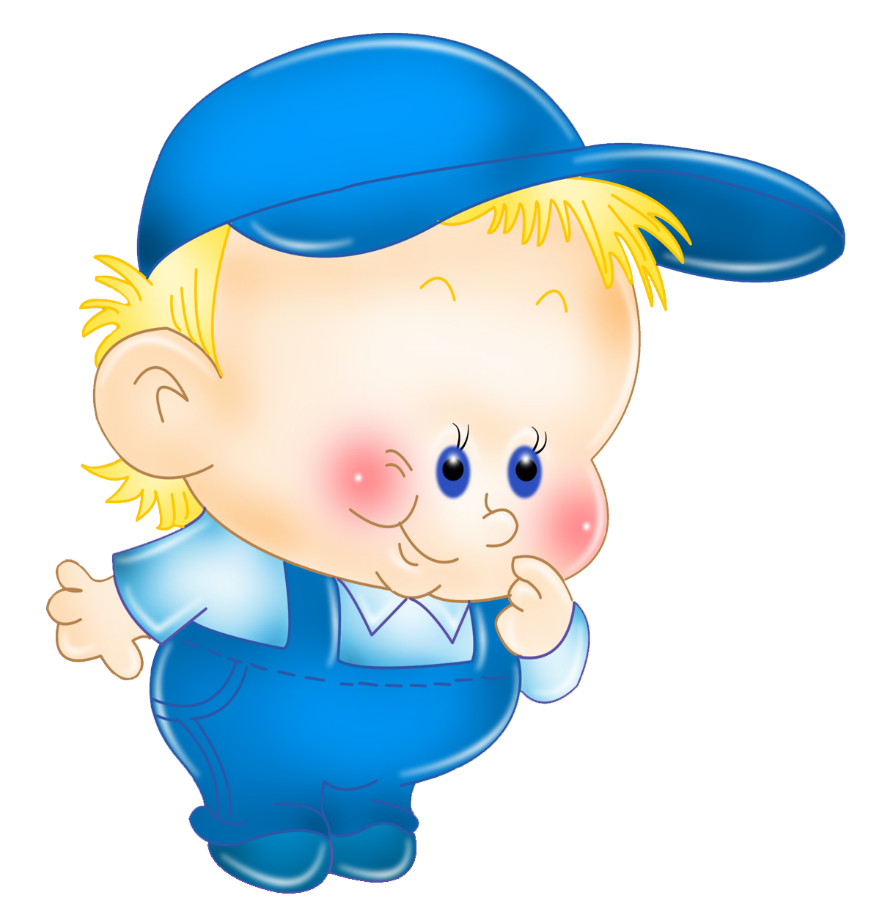 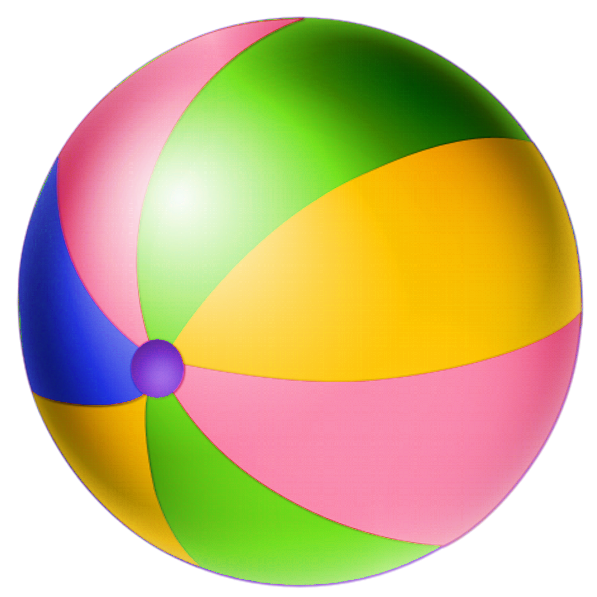 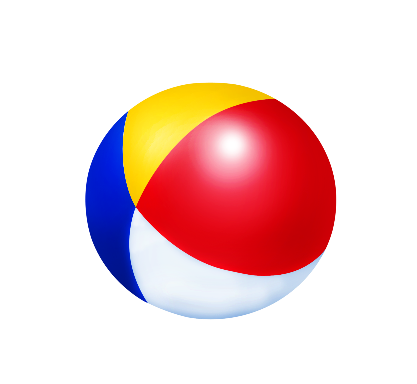 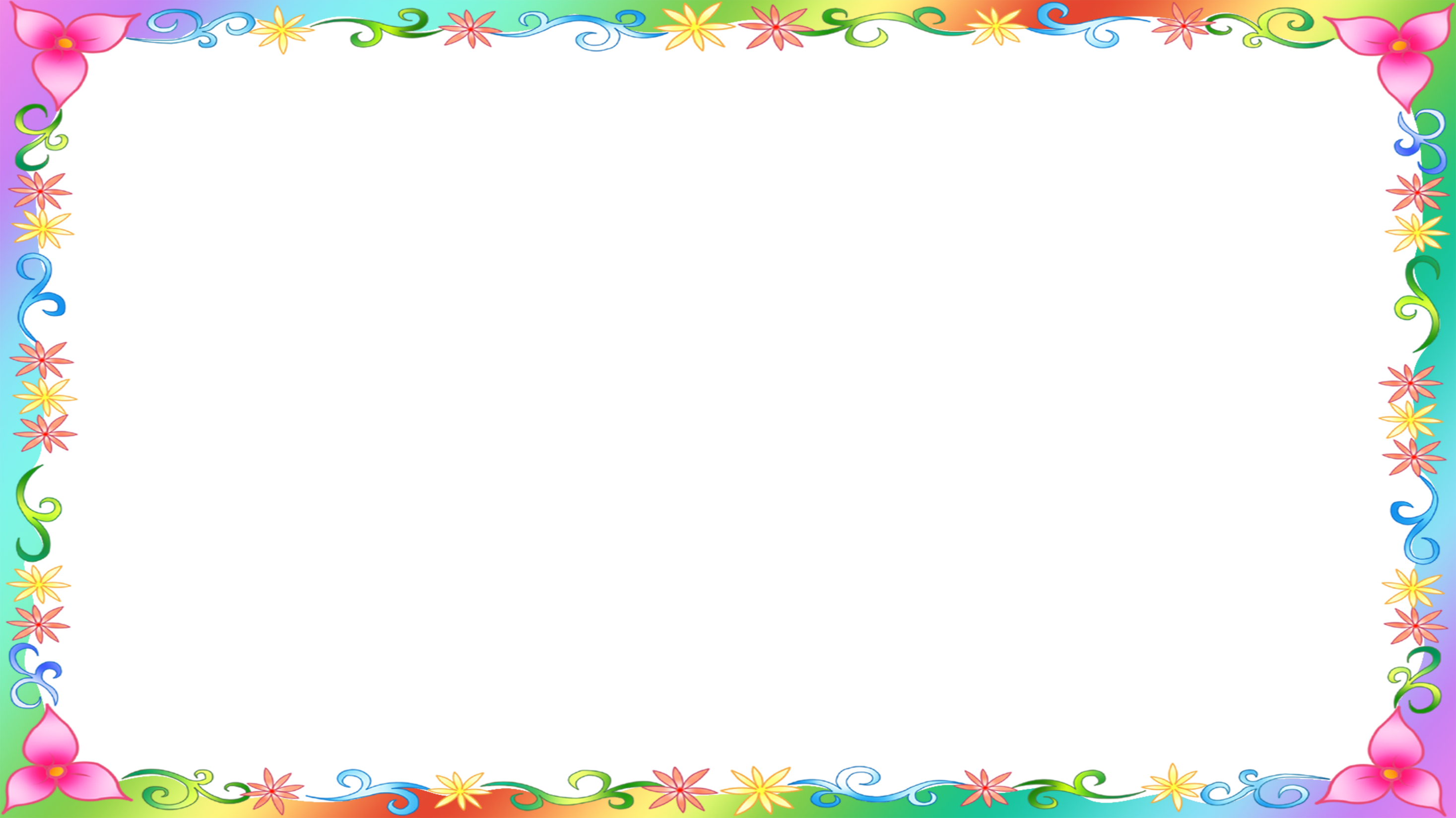 Игра «Большой – маленький»
Катя собрала большую пирамиду, а Вова маленькую … (пирамидку)
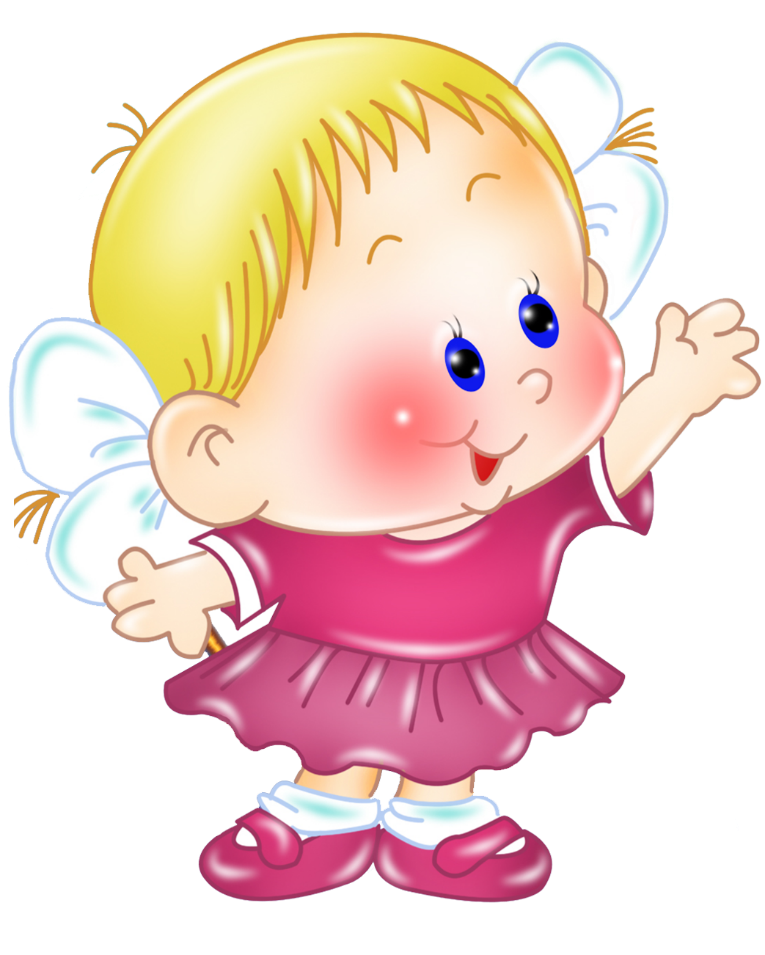 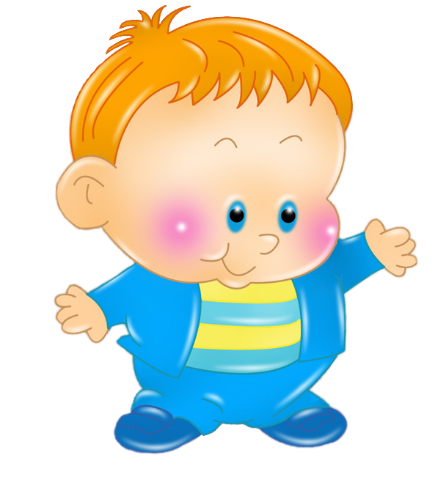 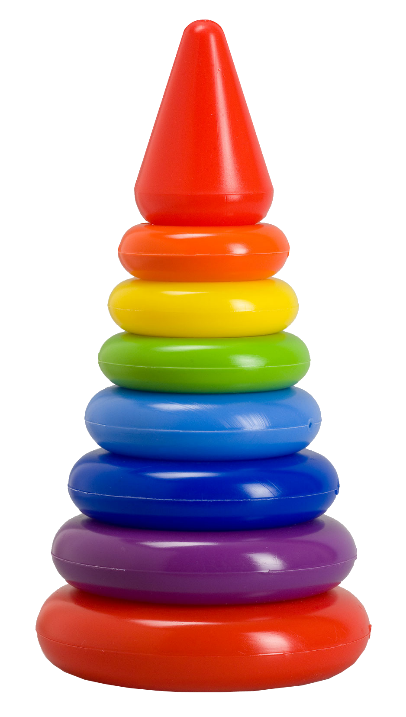 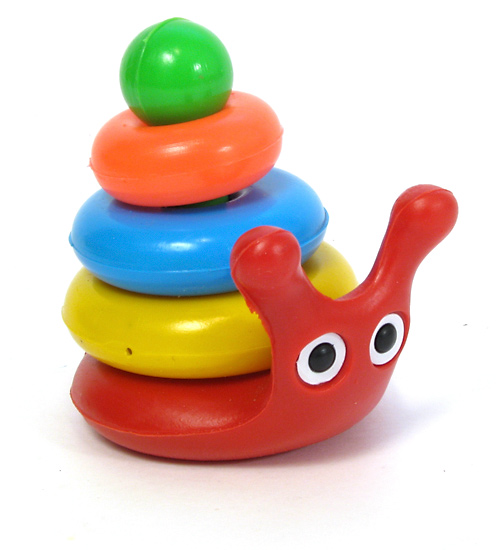 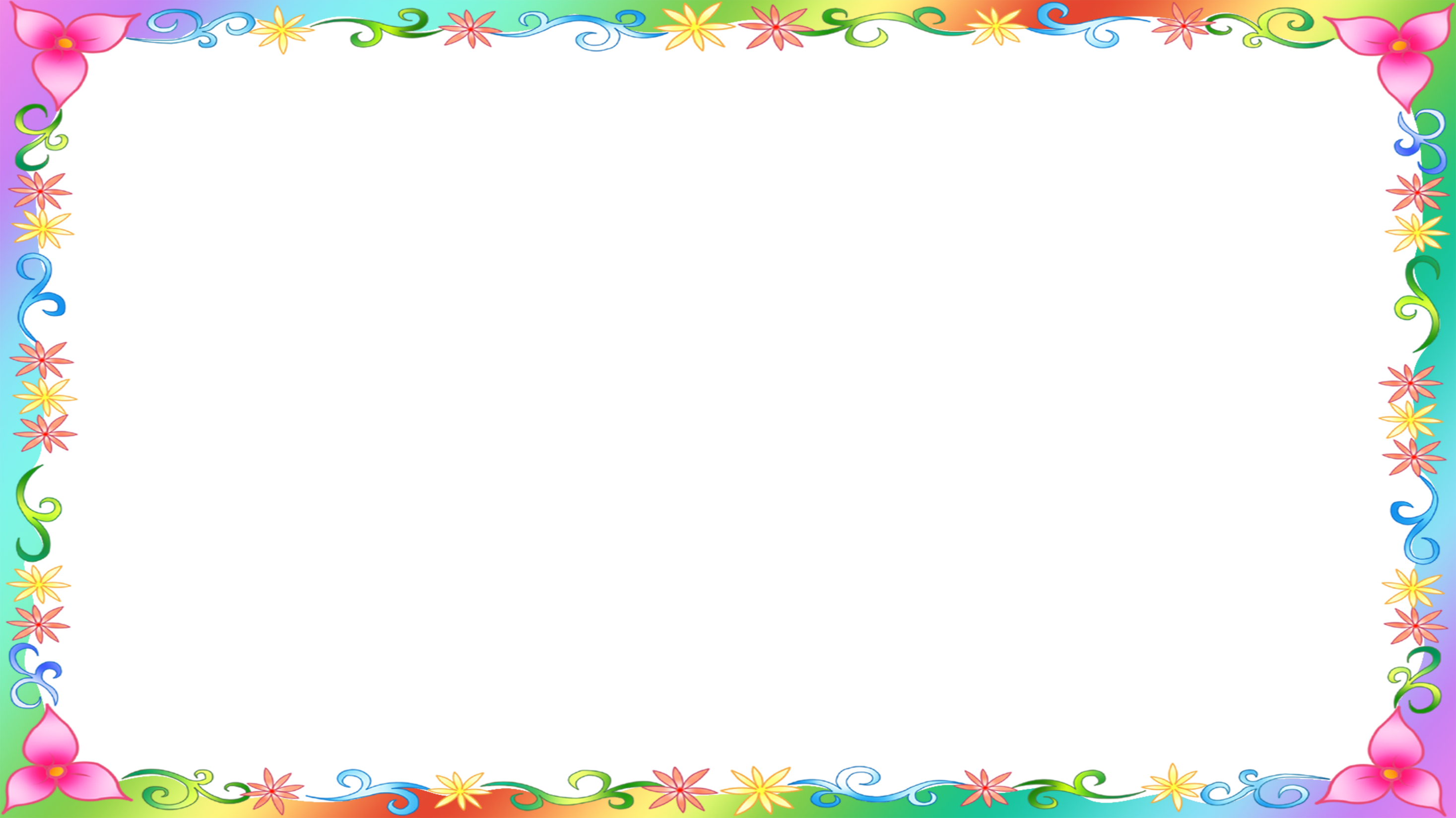 Игра «Большой – маленький»
Паша катал большую машину, а Саша маленькую… (машинку)
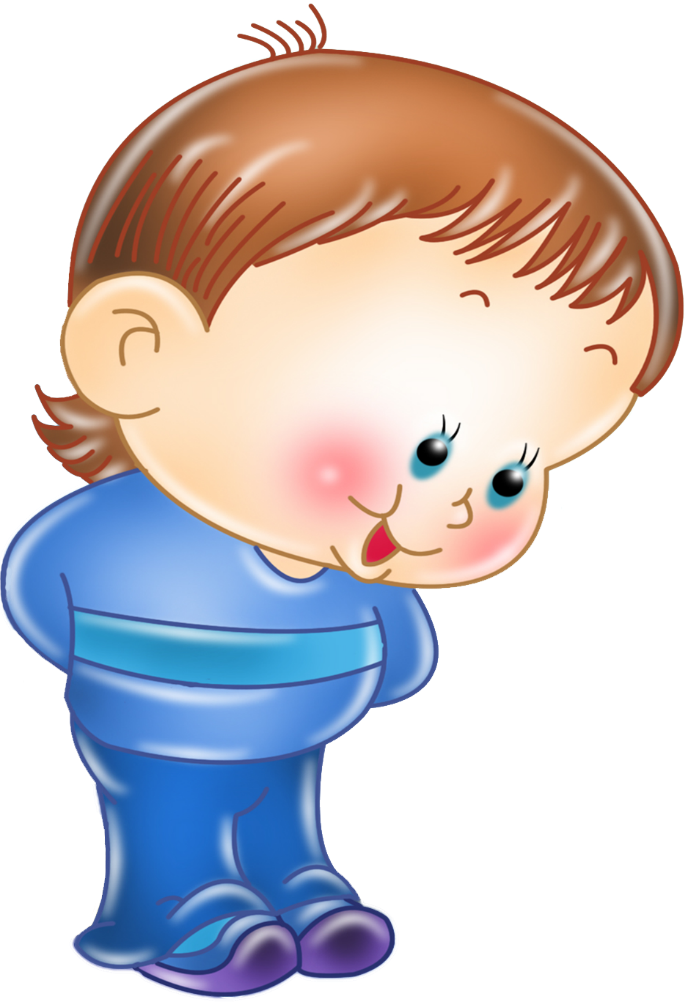 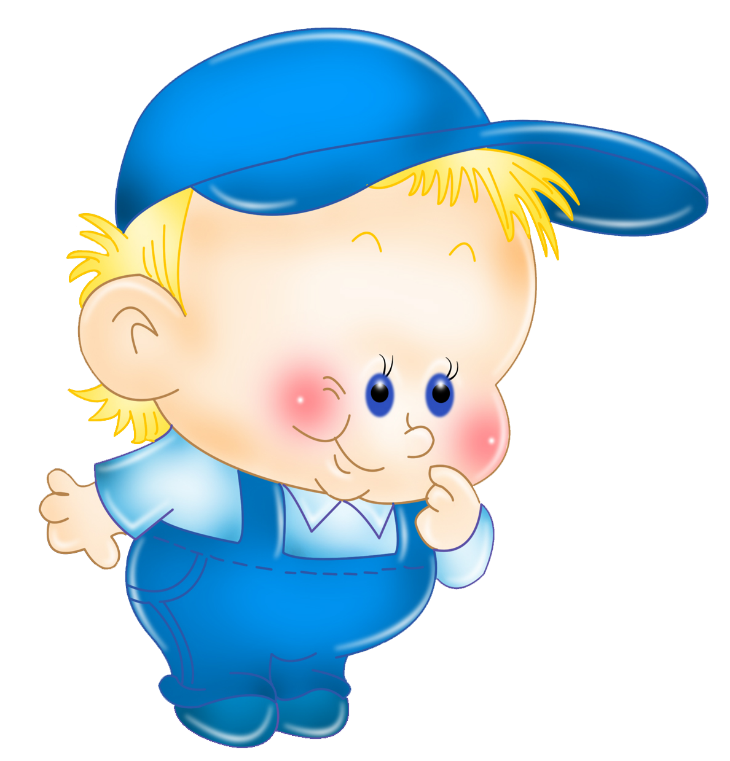 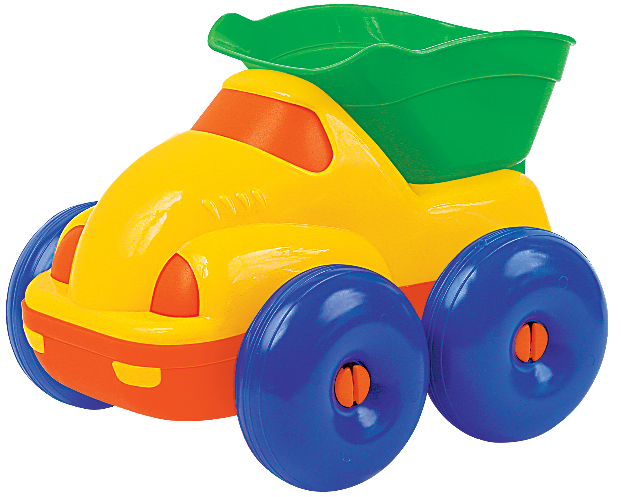 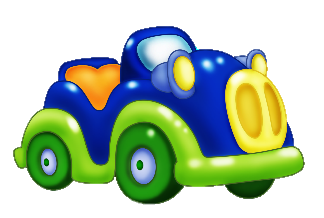 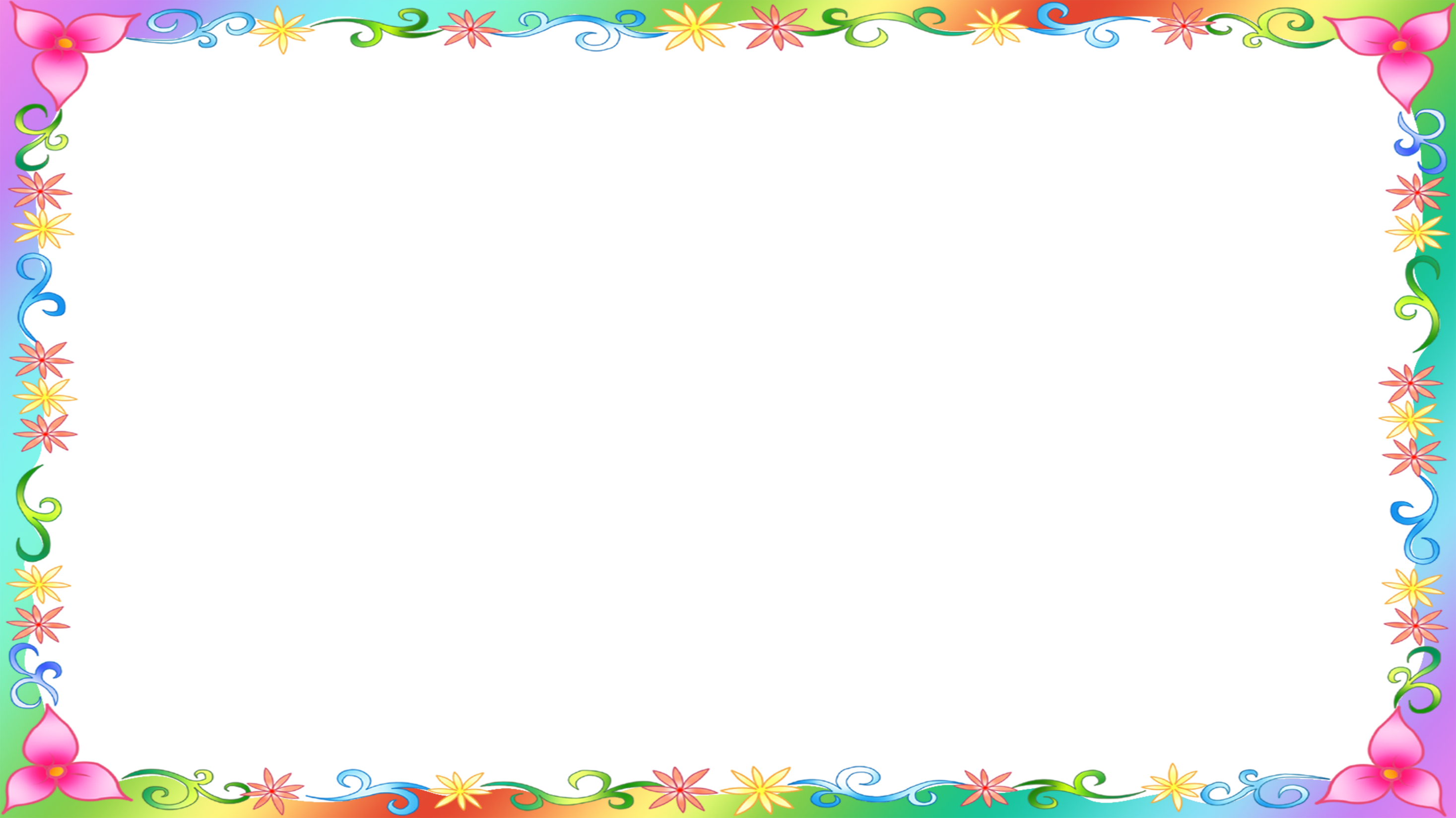 Игра «Большой – маленький»
Оля играла с большой куклой, а Даша с маленькой… (куколкой)
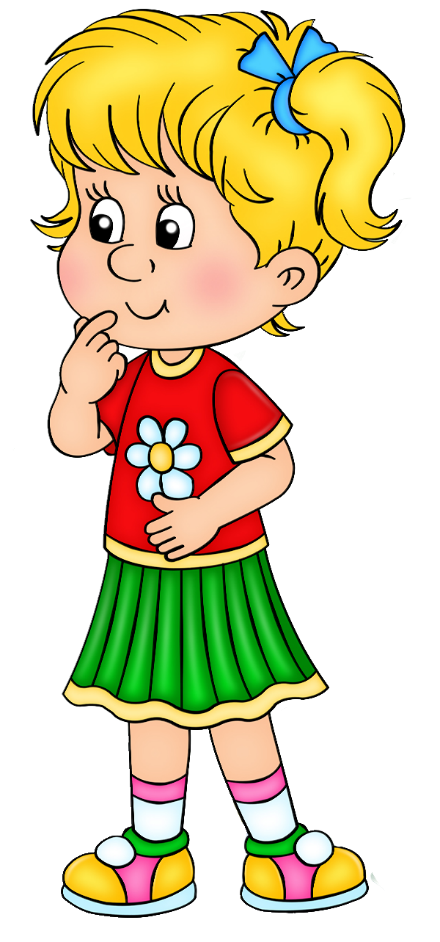 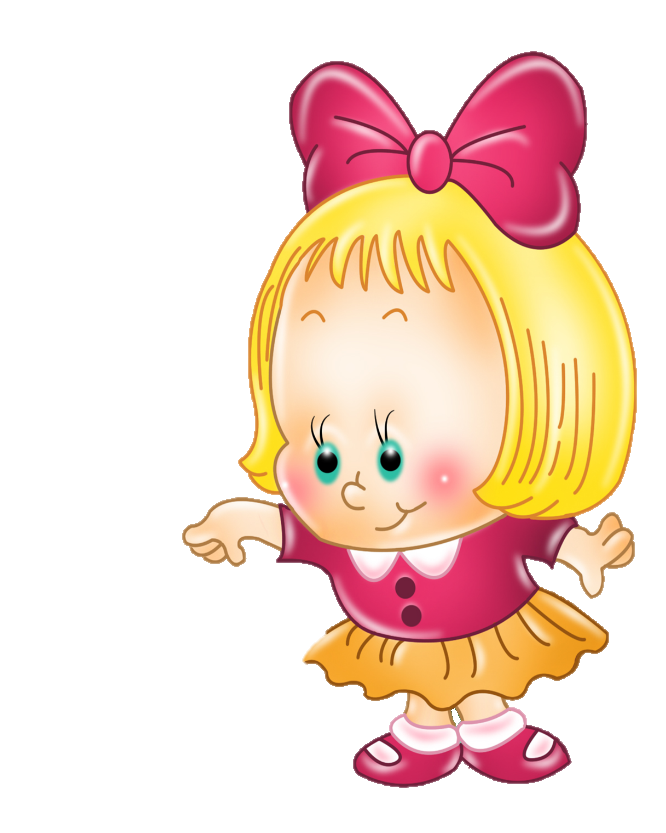 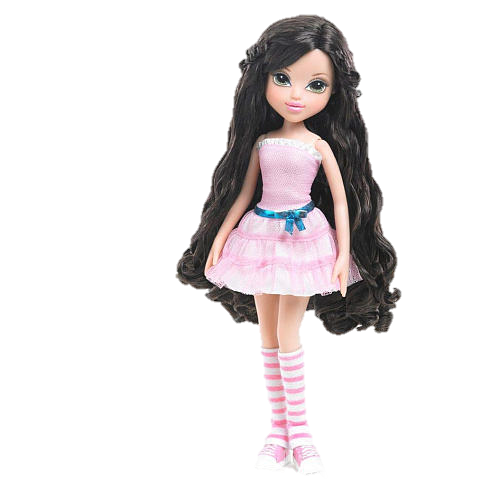 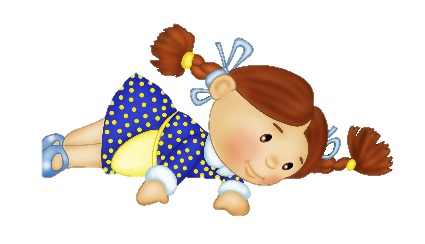 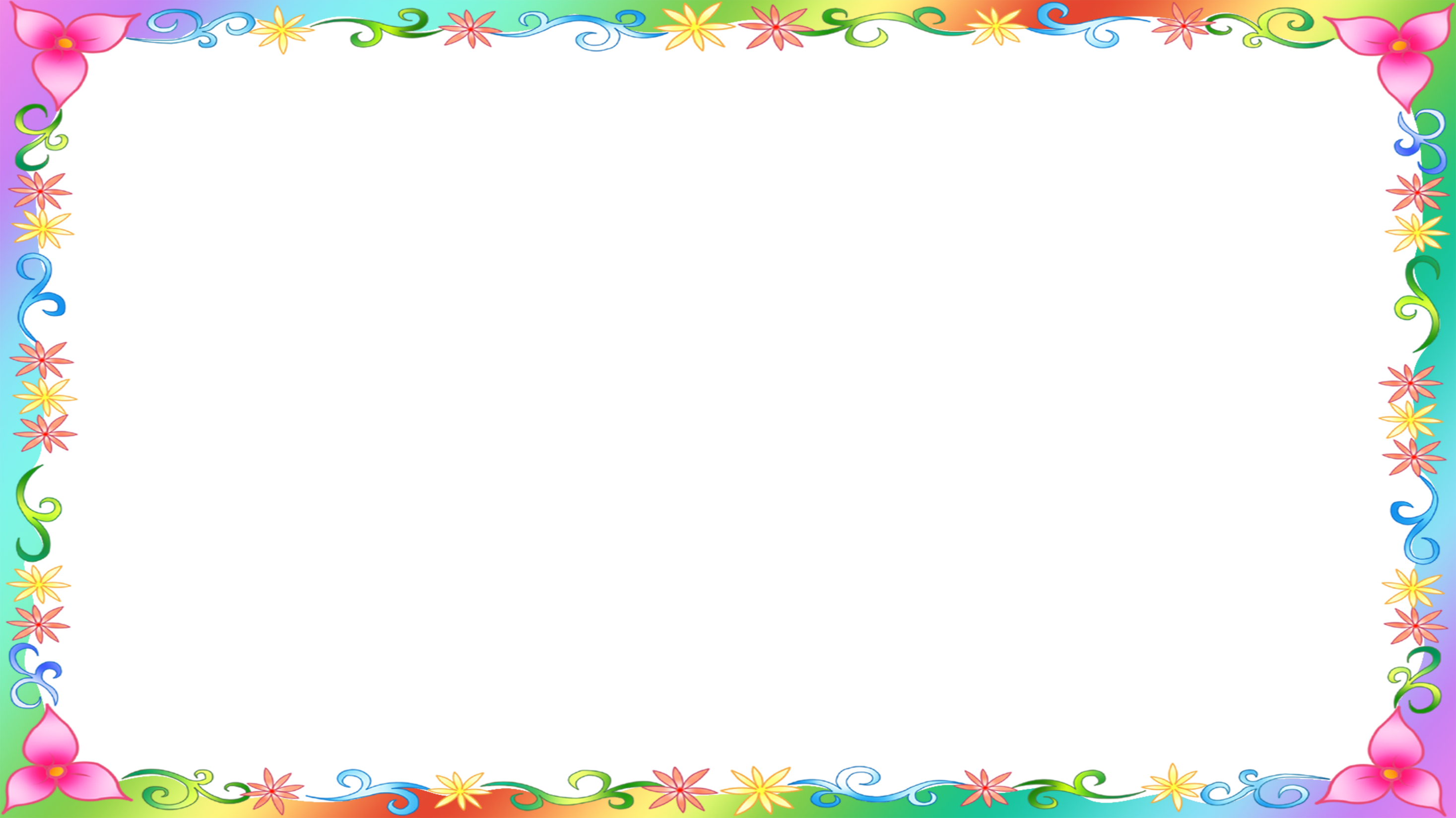 Игра «Большой – маленький»
Вова катал большой паровоз, а Саша маленький… (паровозик)
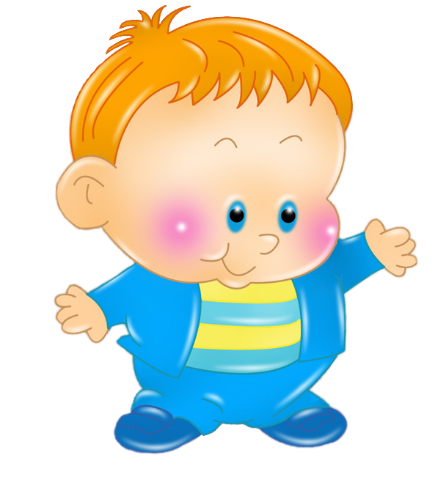 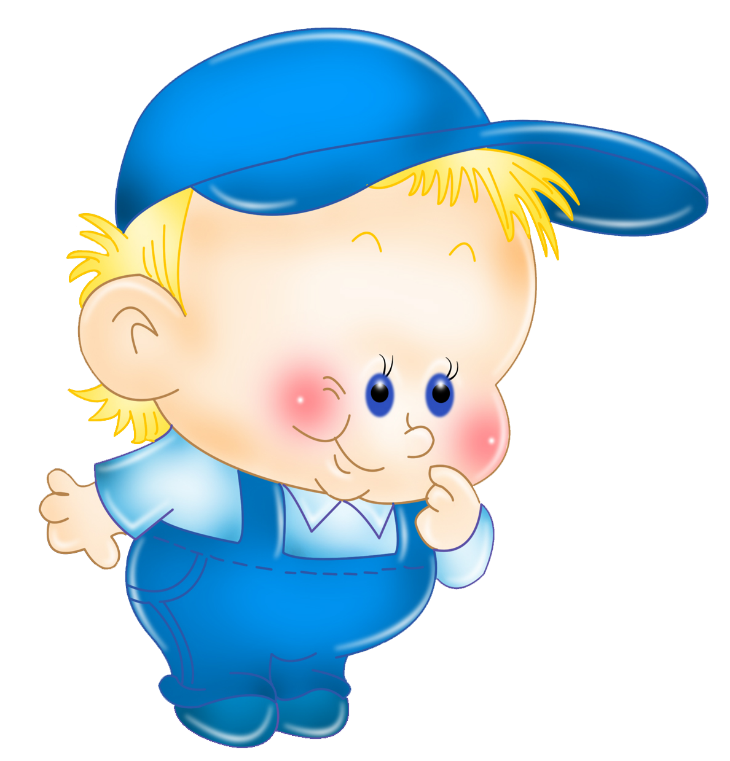 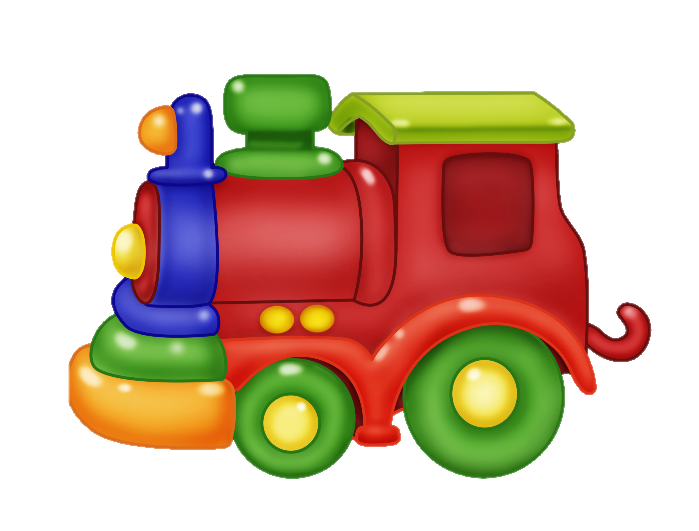 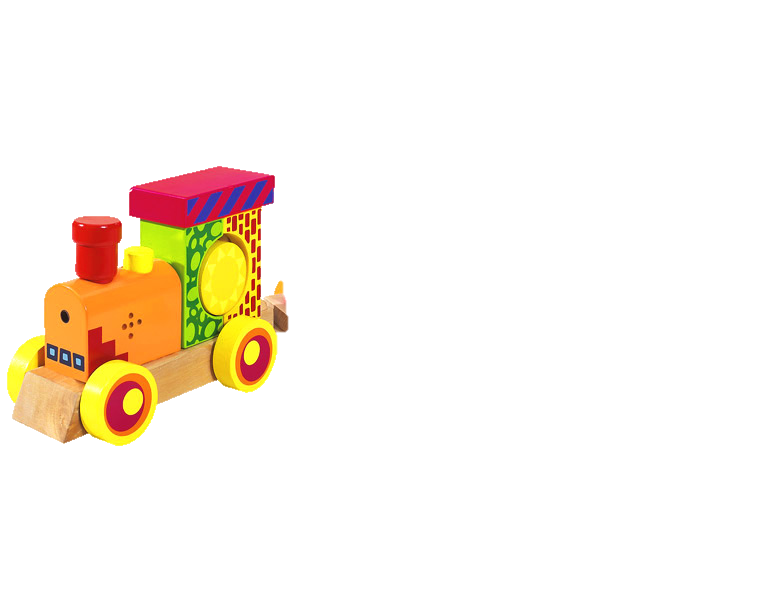 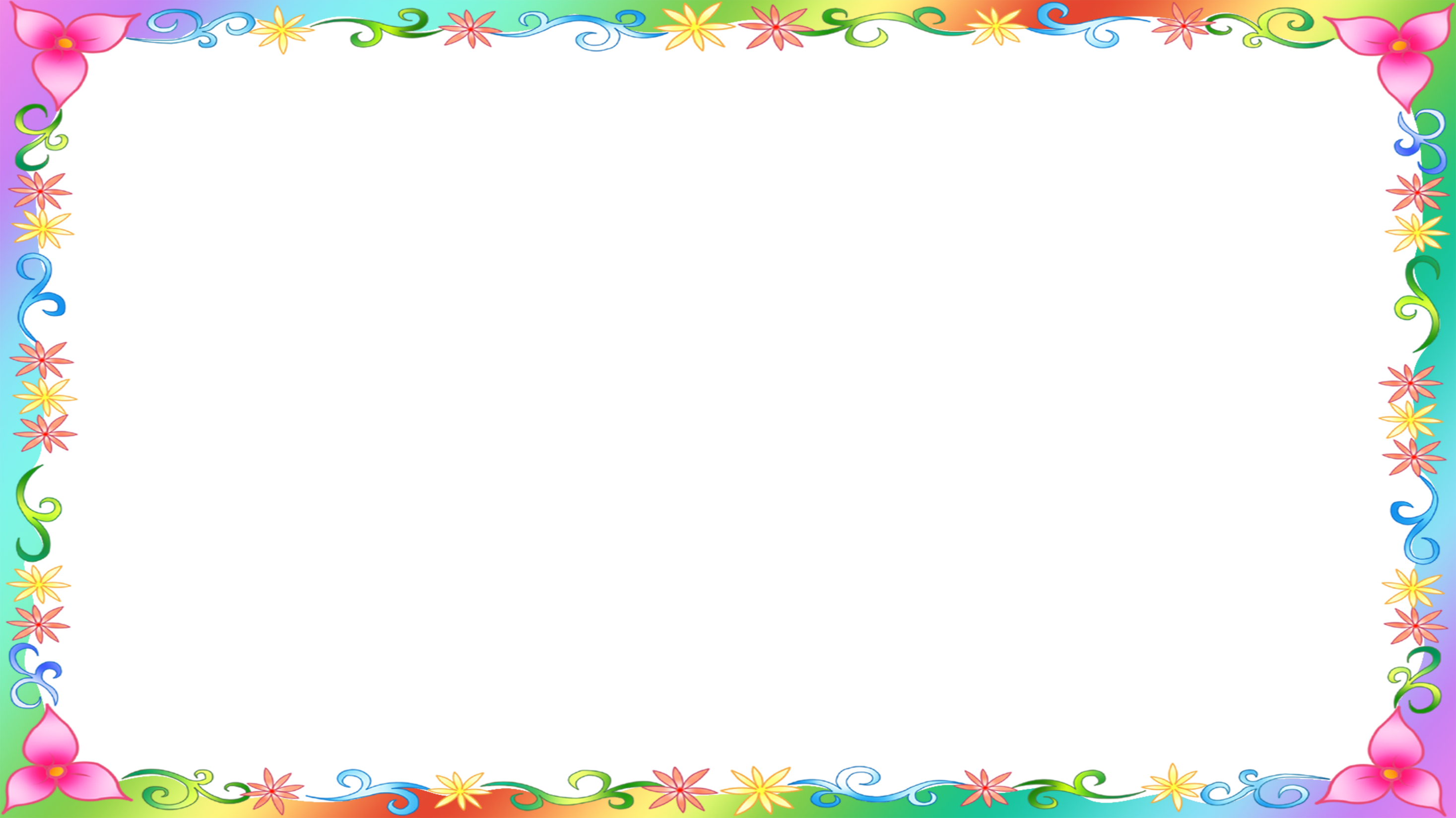 Игра «Большой – маленький»
У Андрюши большая погремушка, а у Марины маленькая… (погремушечка)
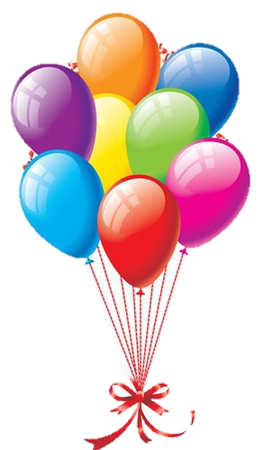 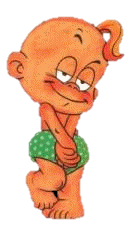 Молодец!
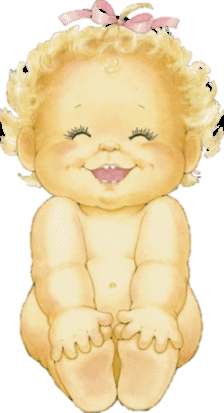 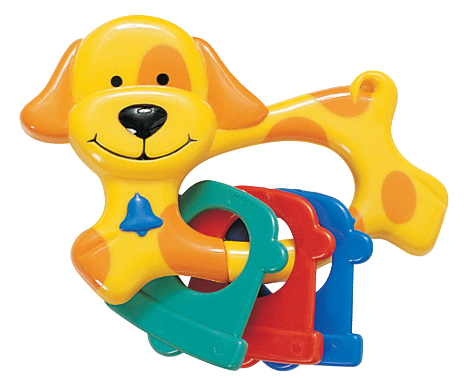 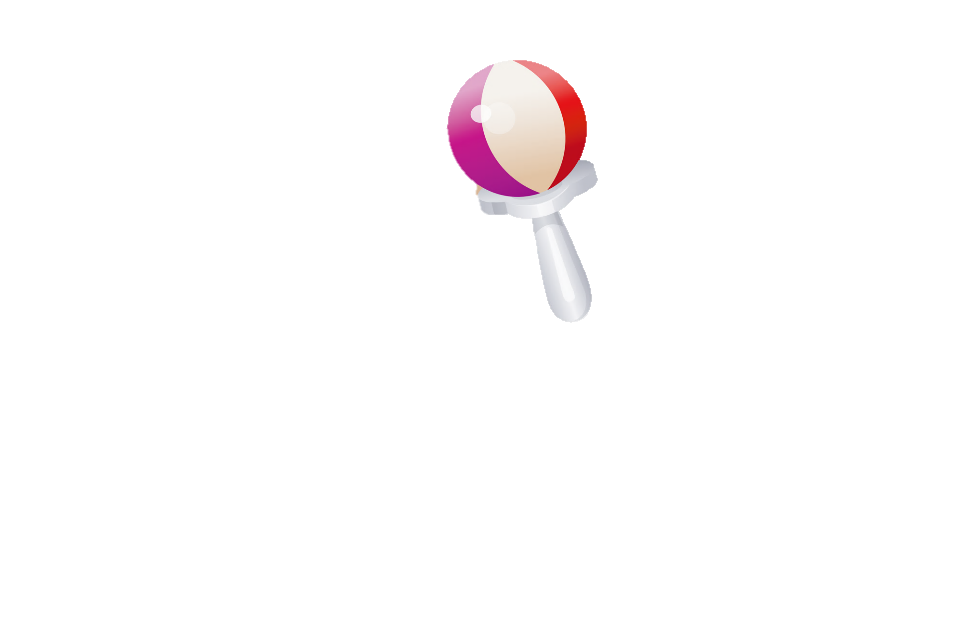 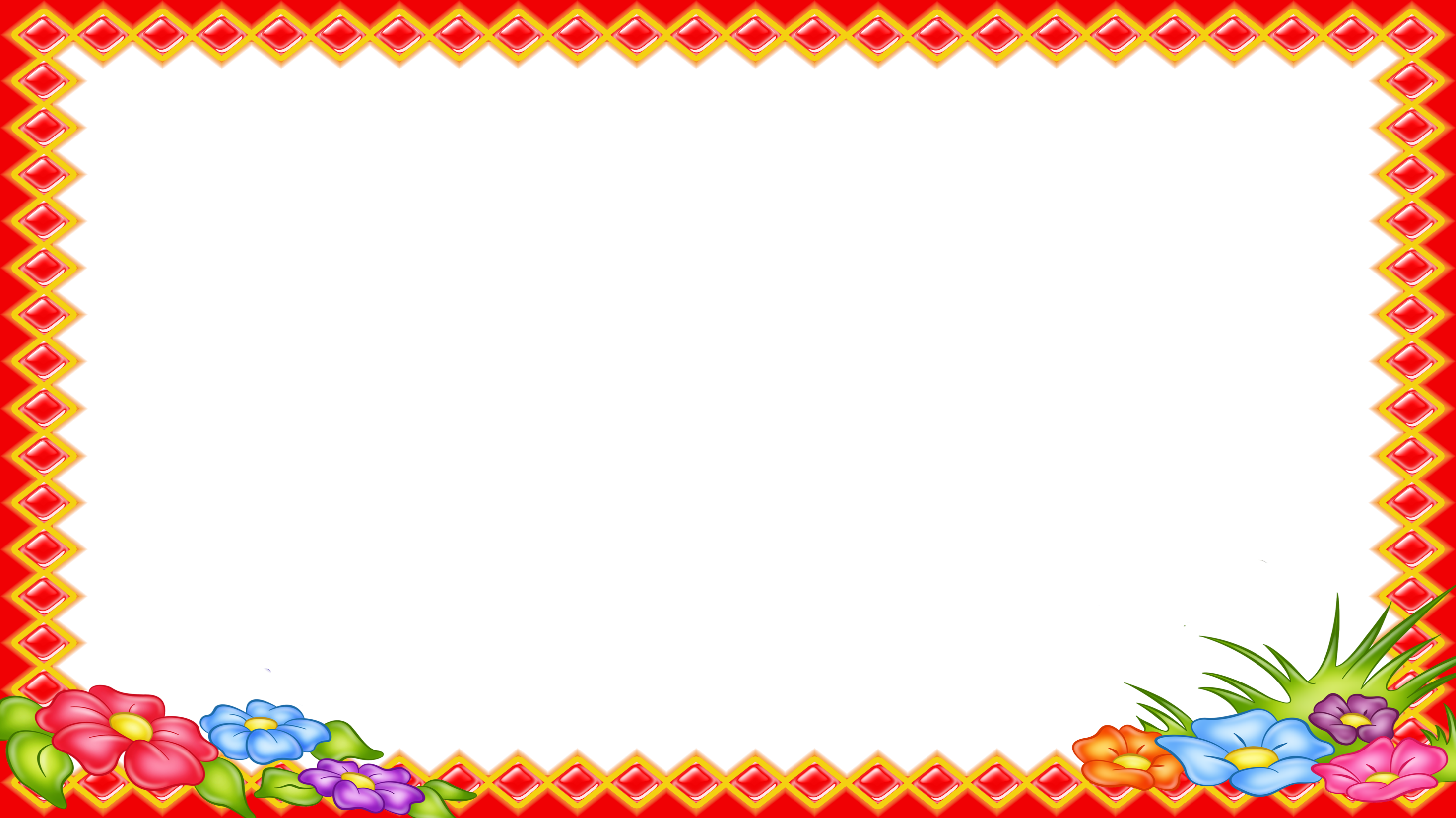 Игра «Посчитай игрушки»
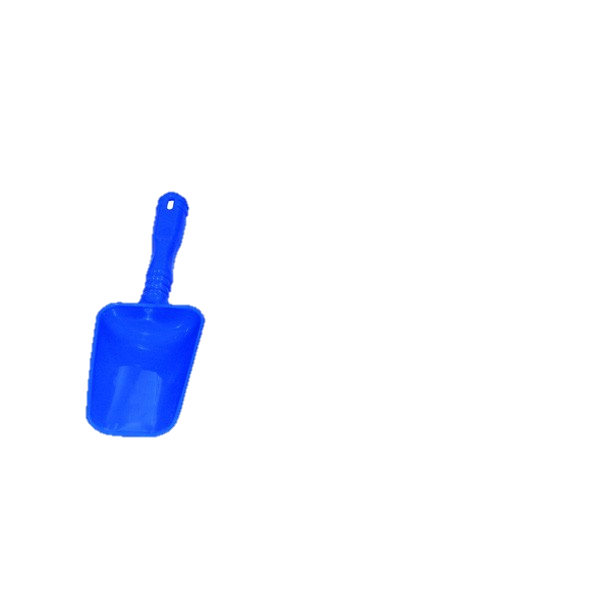 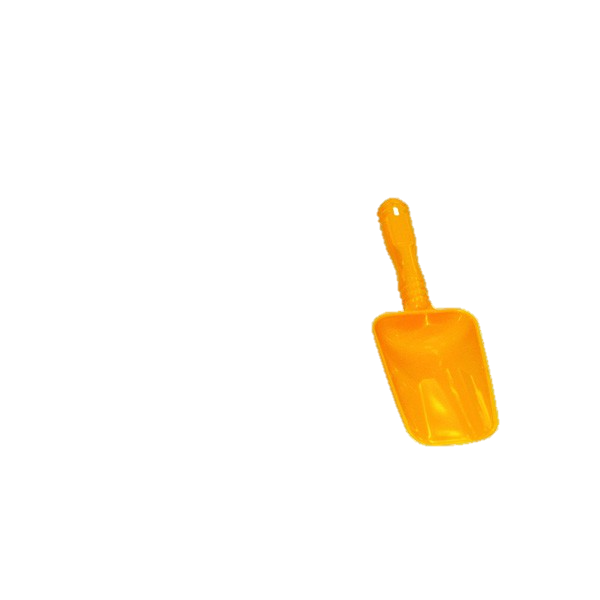 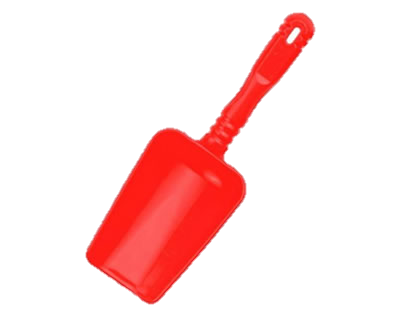 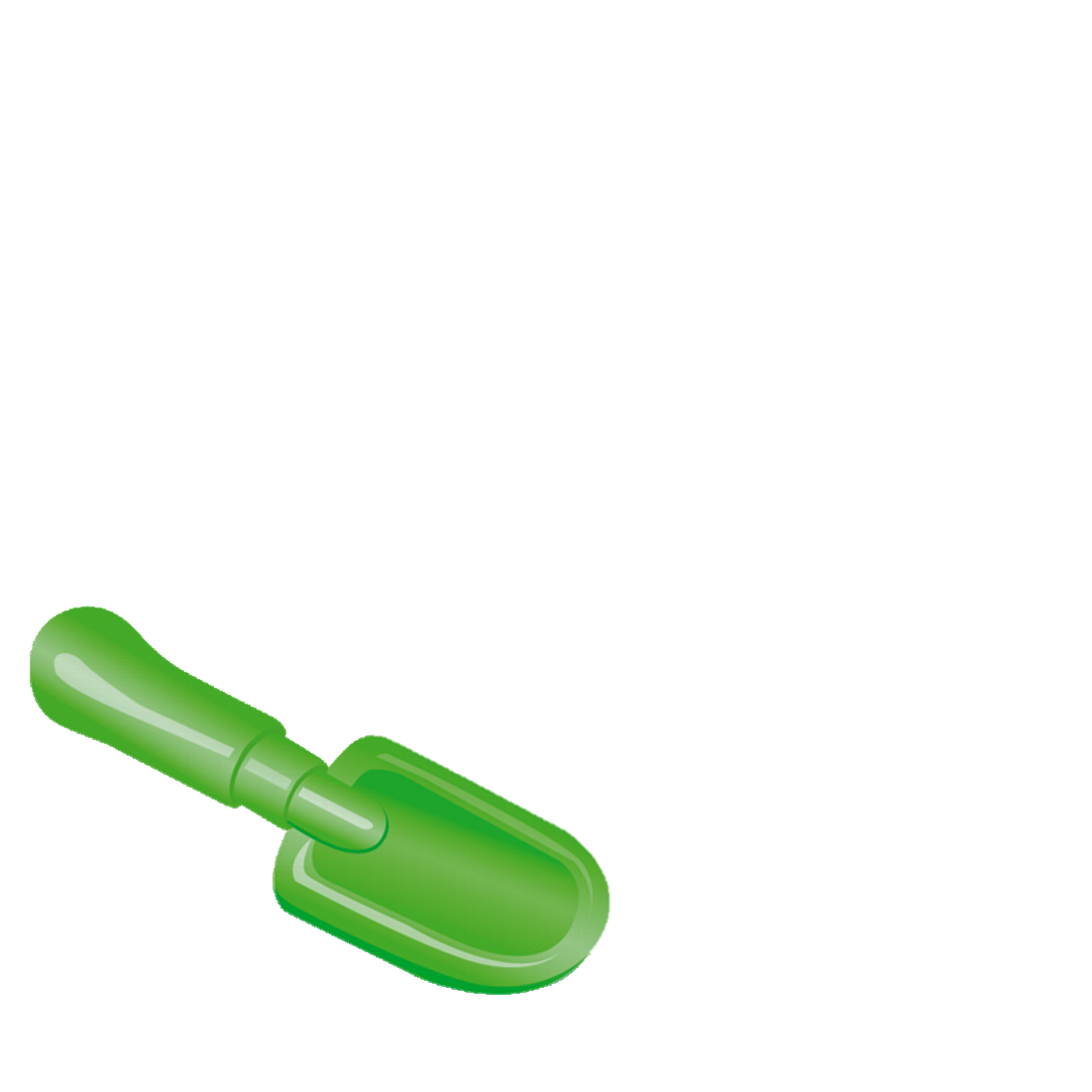 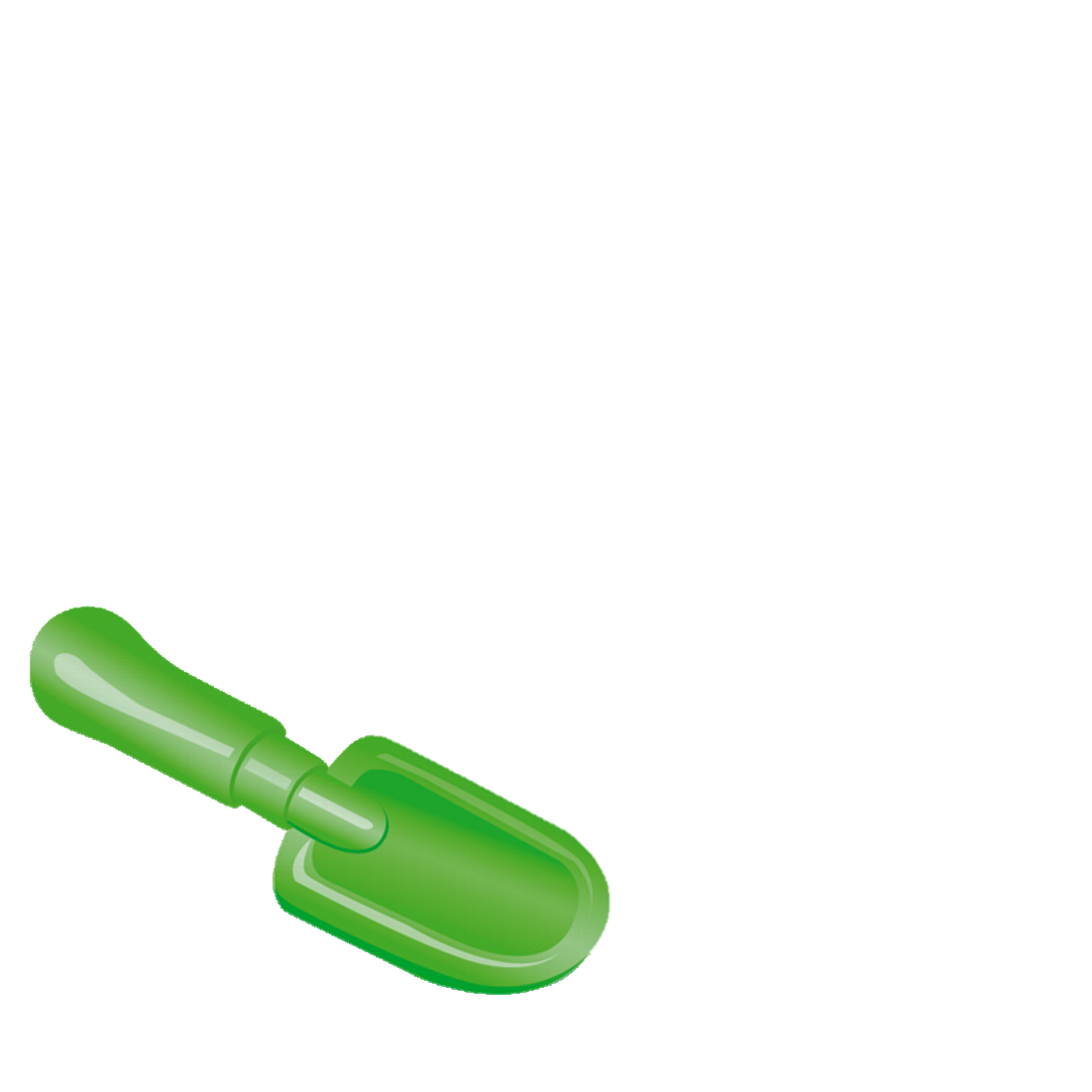 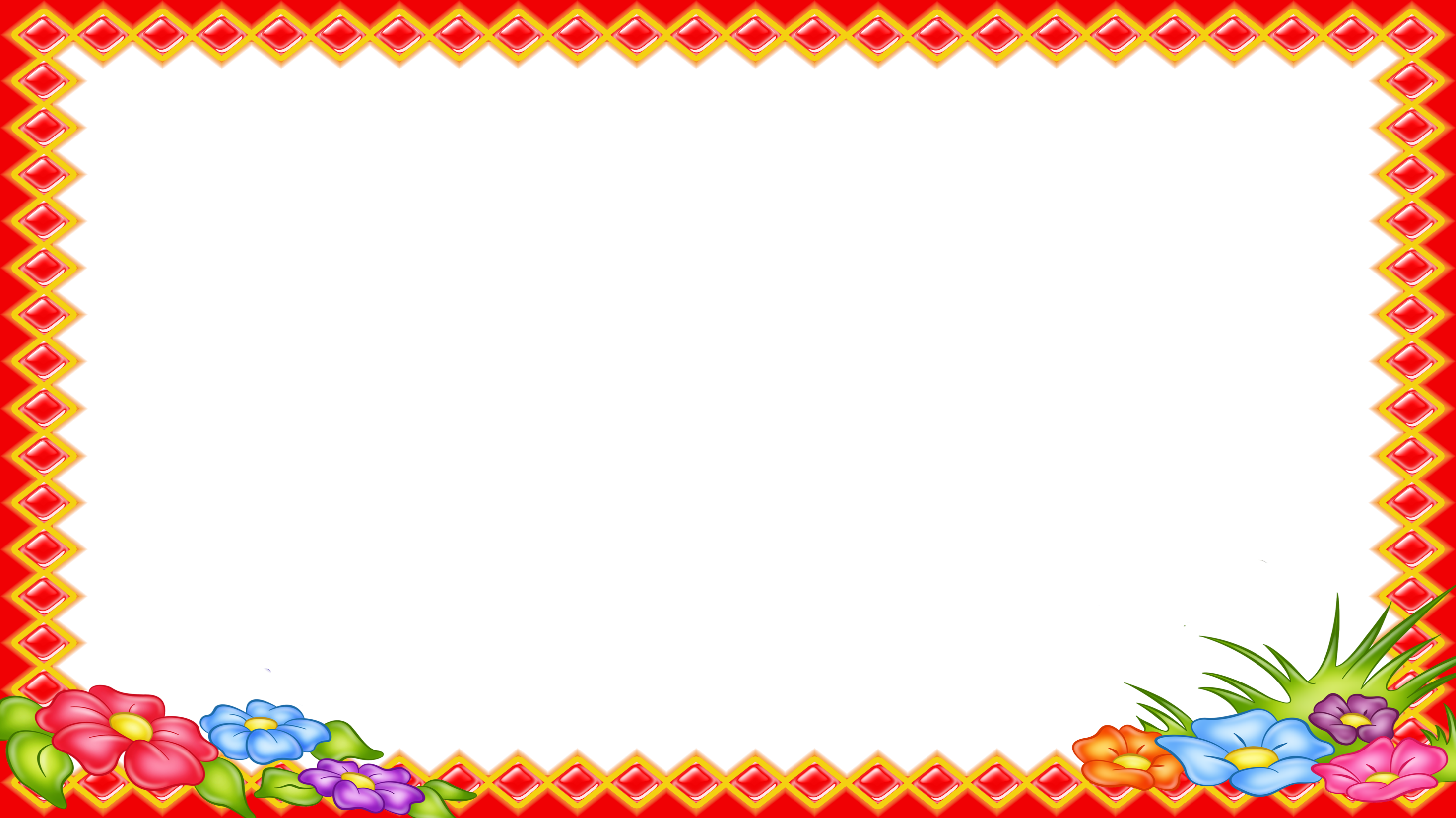 Игра «Посчитай игрушки»
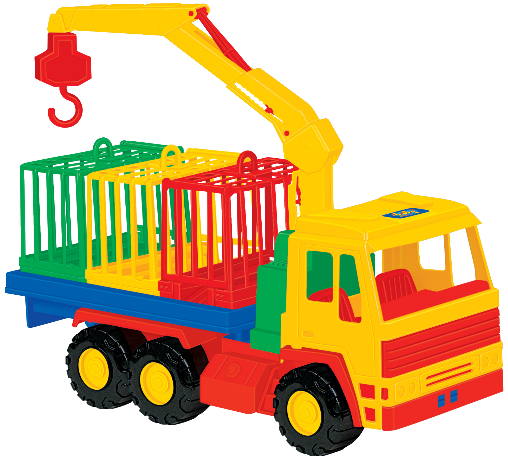 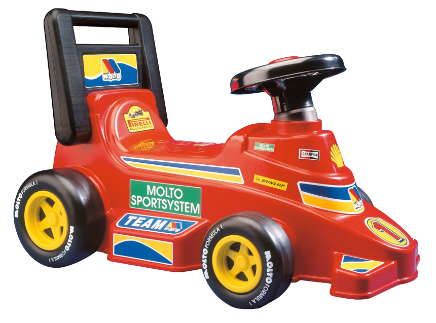 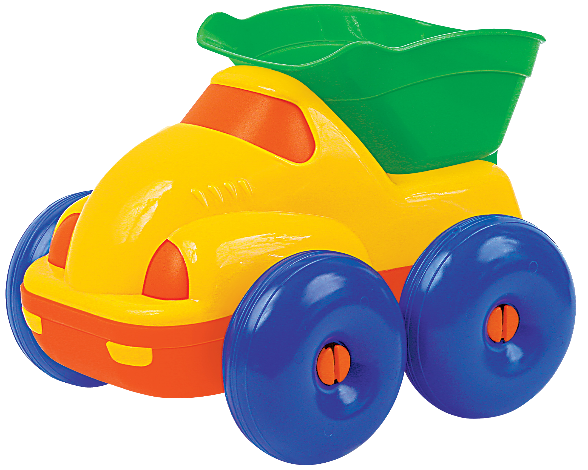 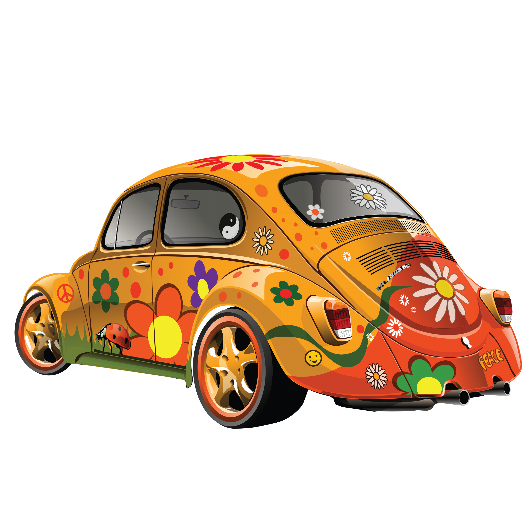 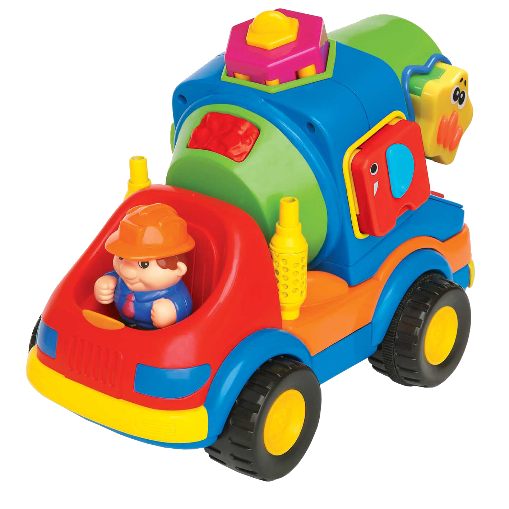 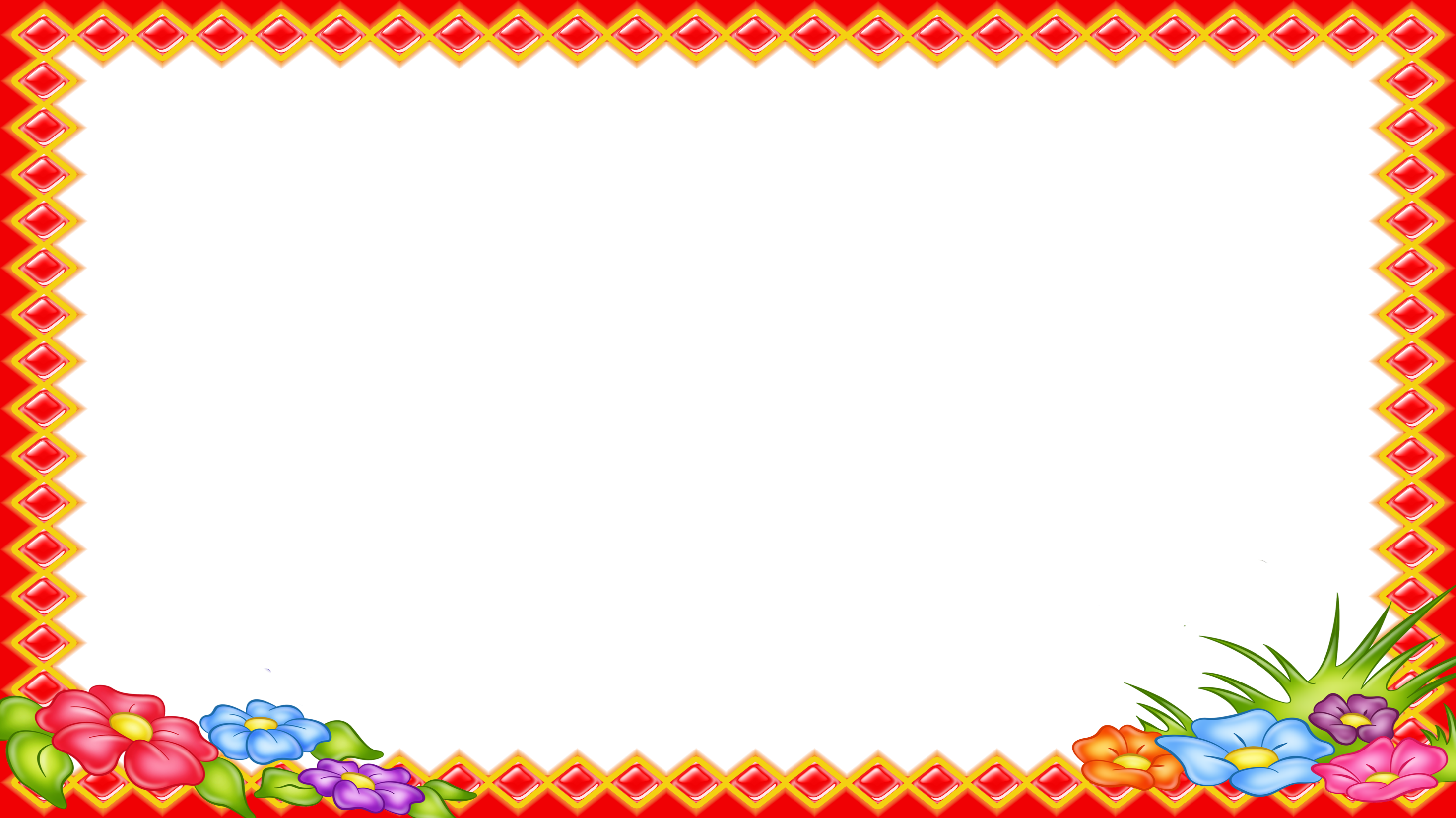 Игра «Посчитай игрушки»
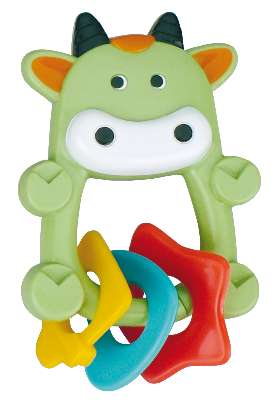 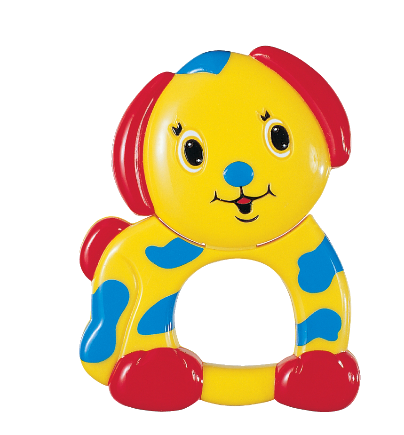 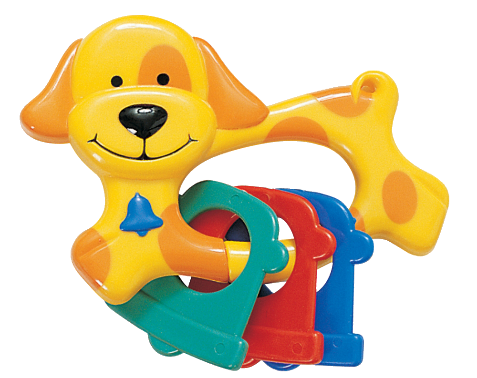 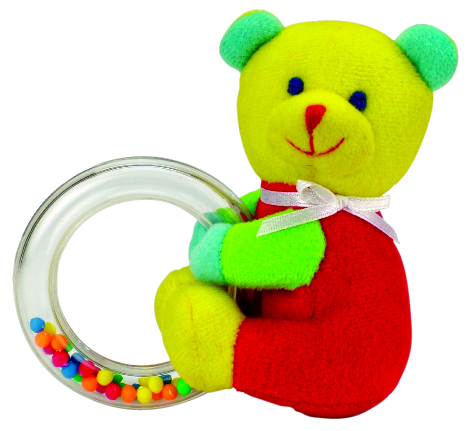 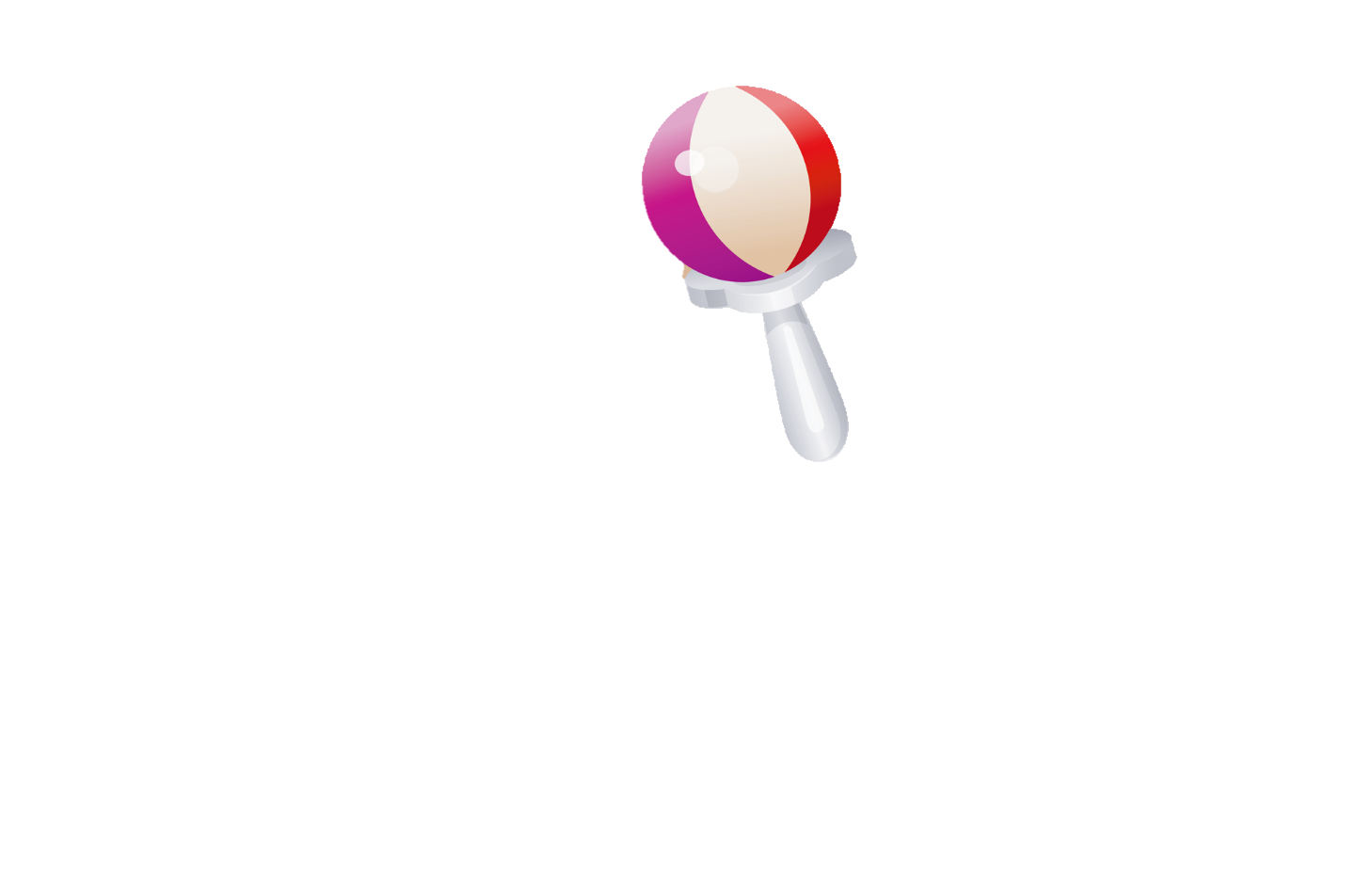 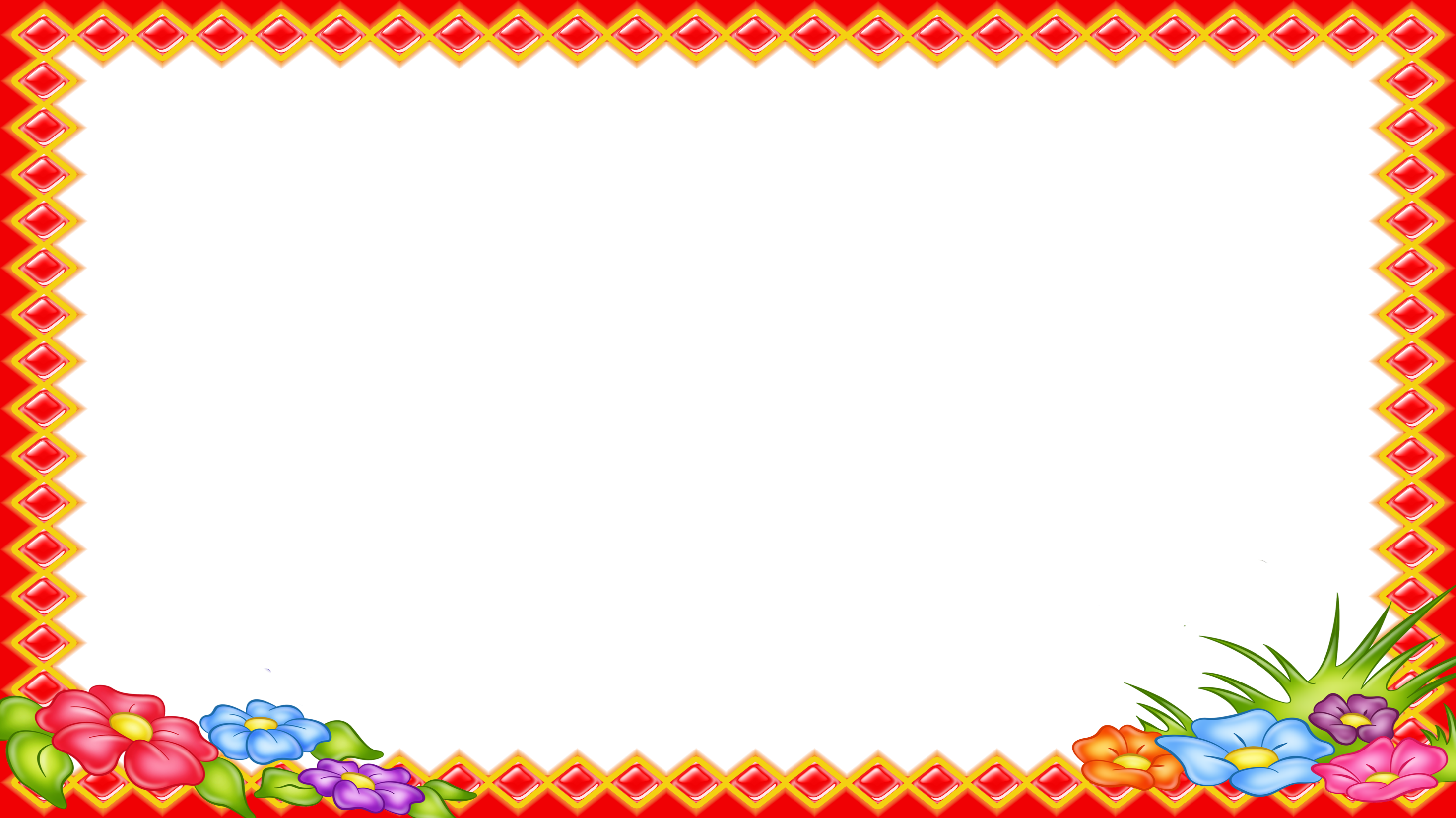 Игра «Посчитай игрушки»
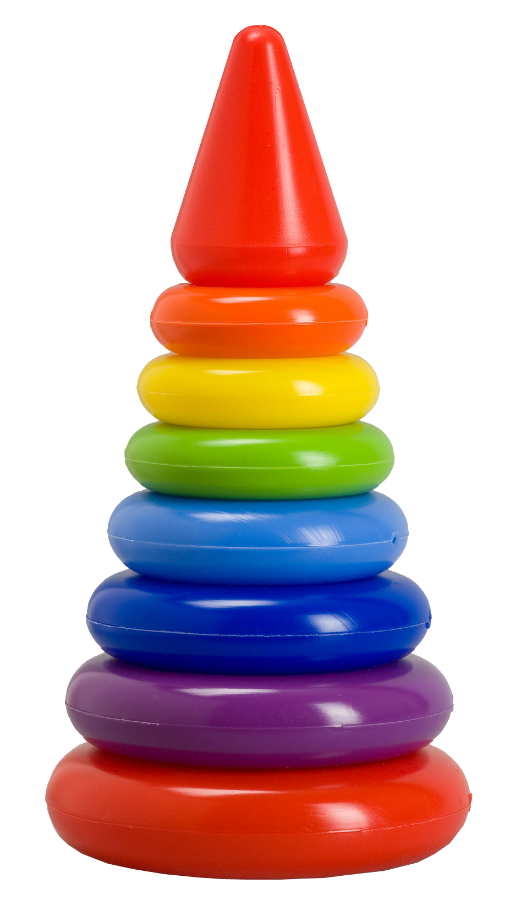 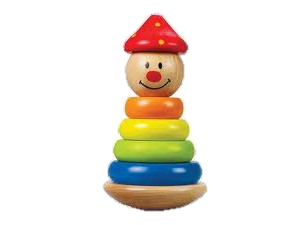 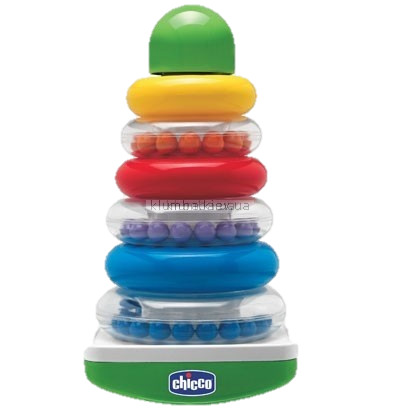 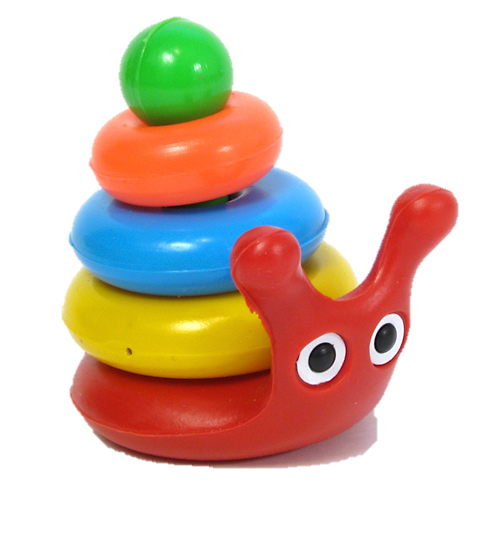 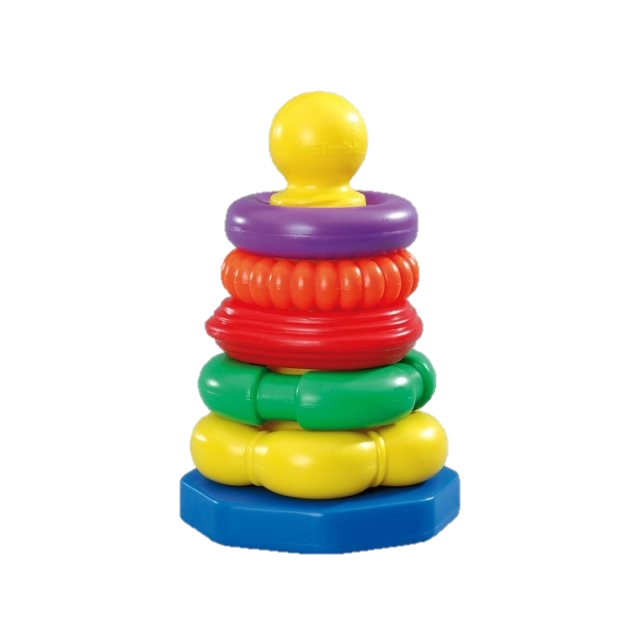 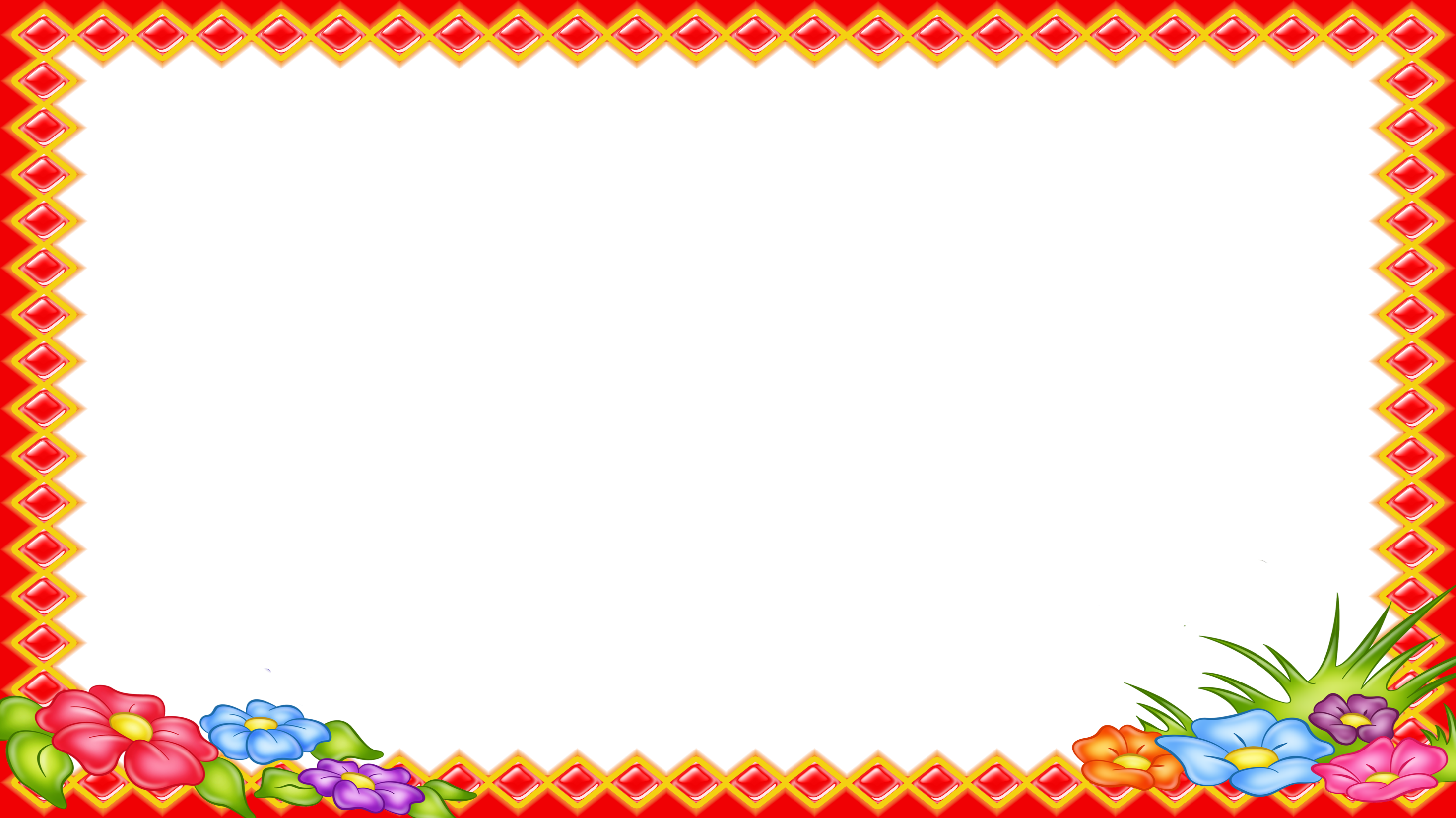 Игра «Посчитай игрушки»
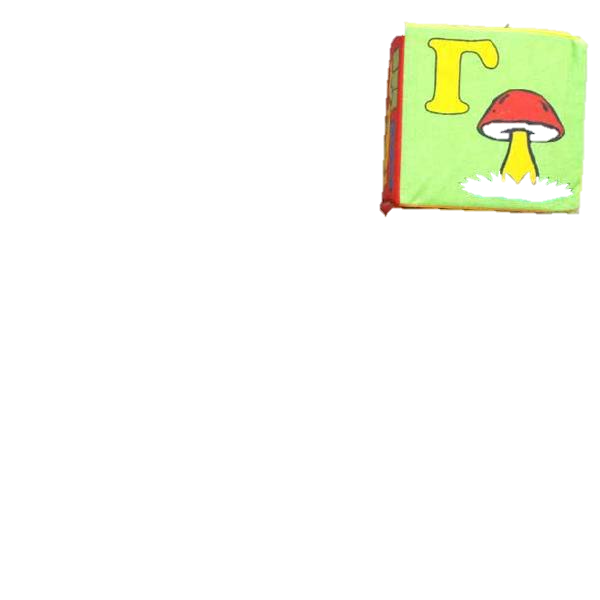 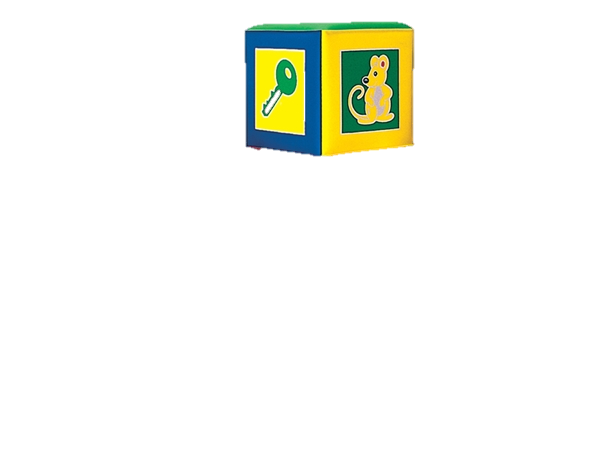 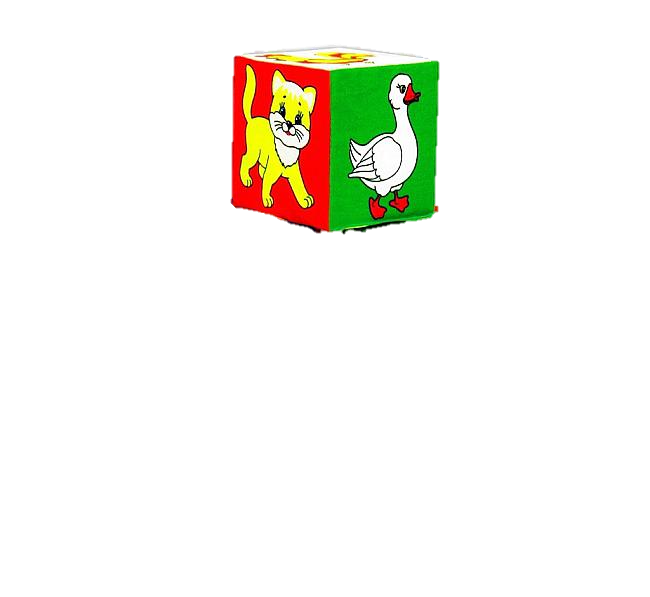 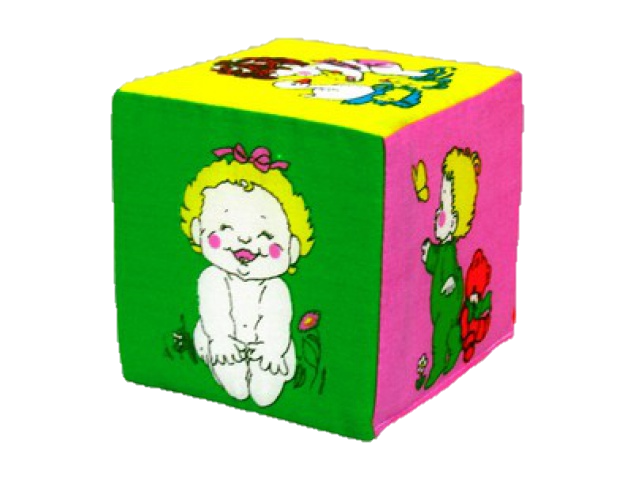 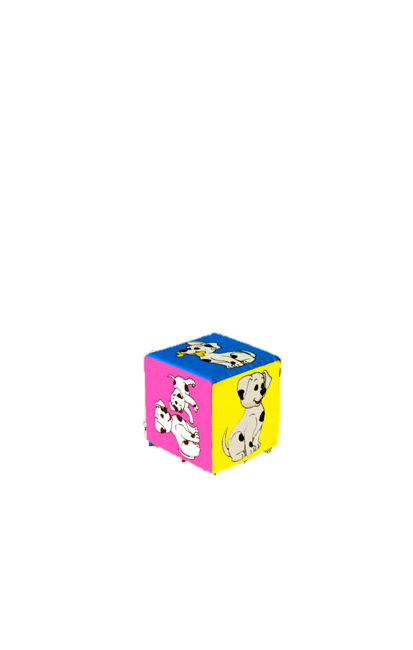 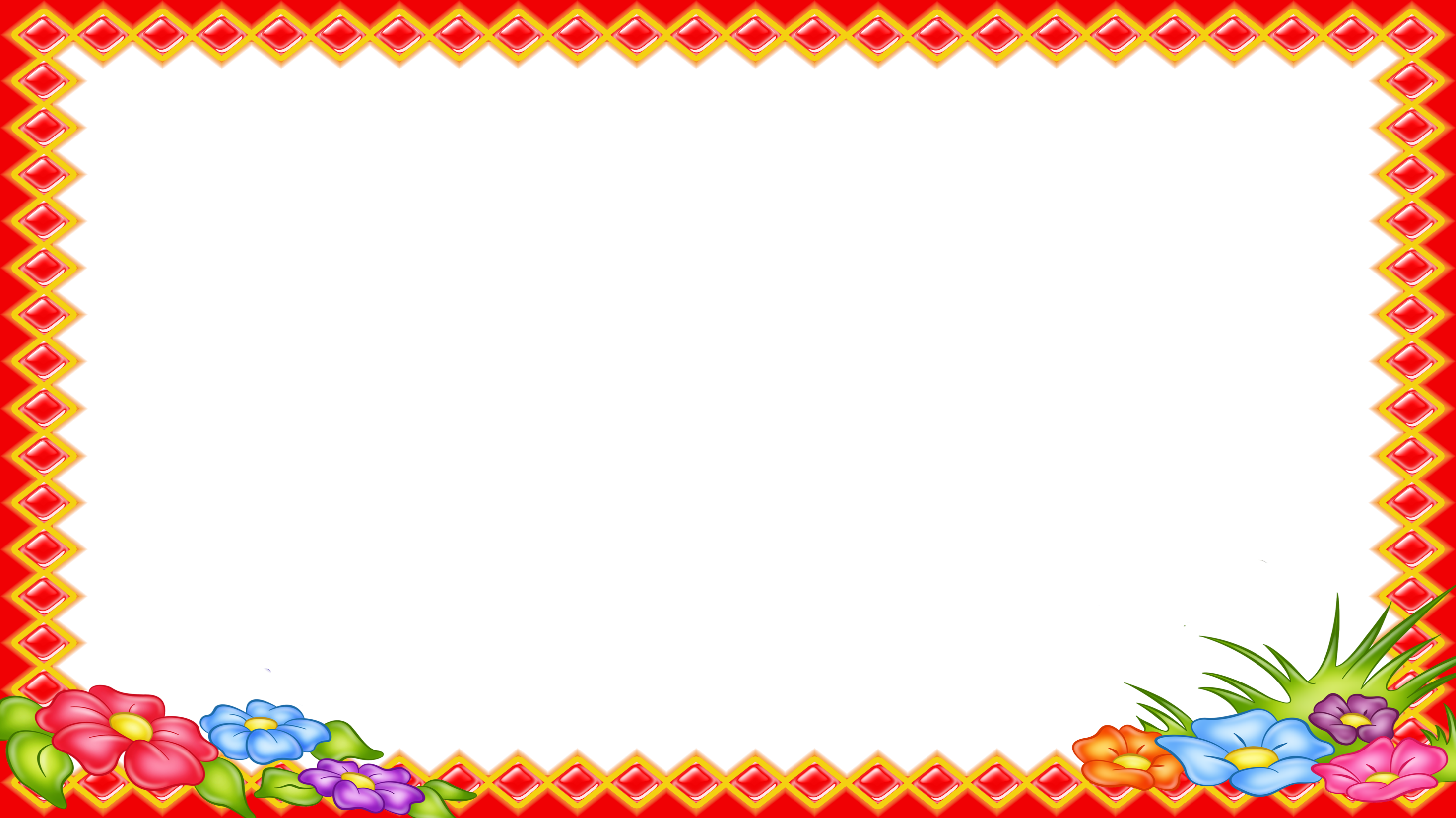 Игра «Посчитай игрушки»
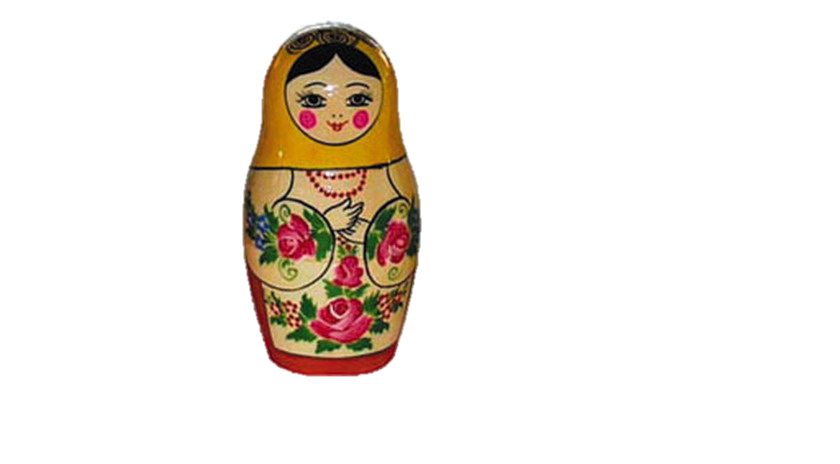 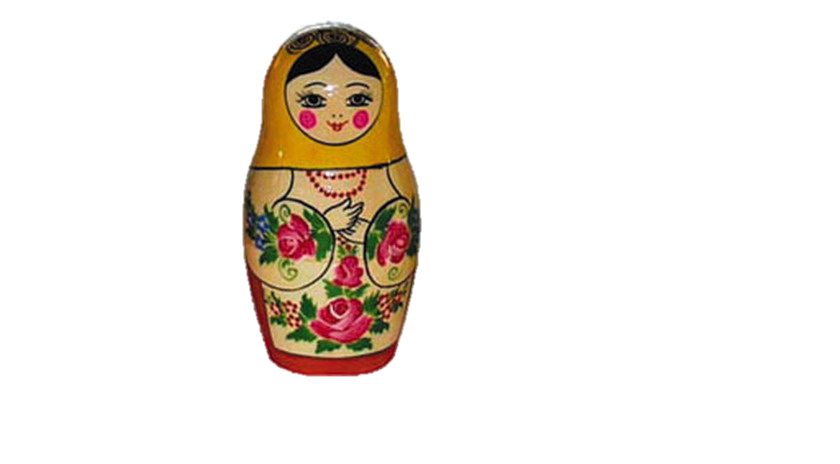 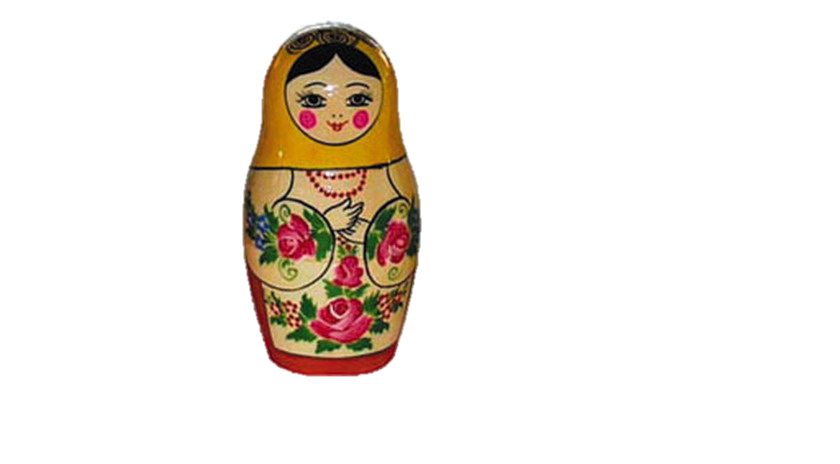 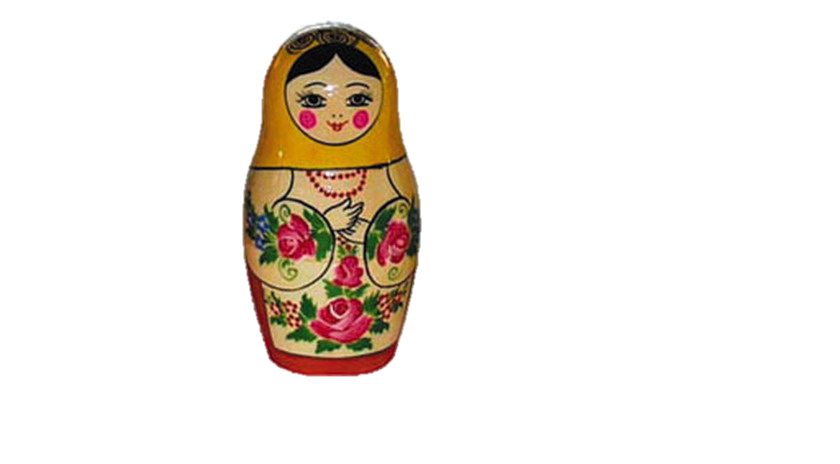 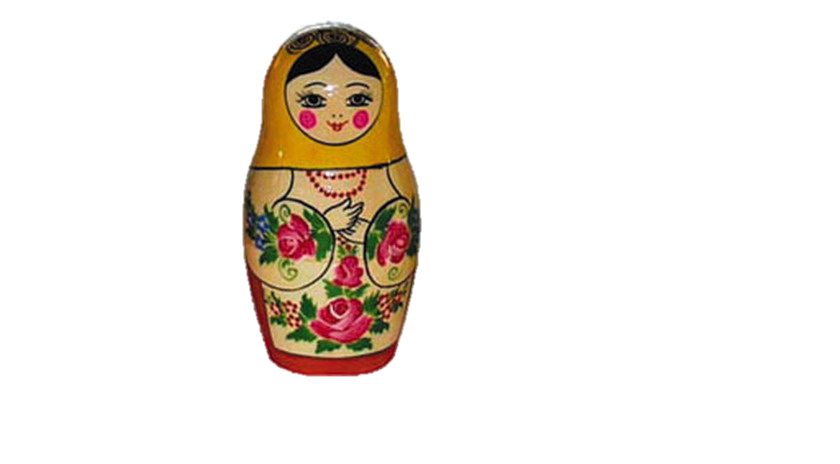 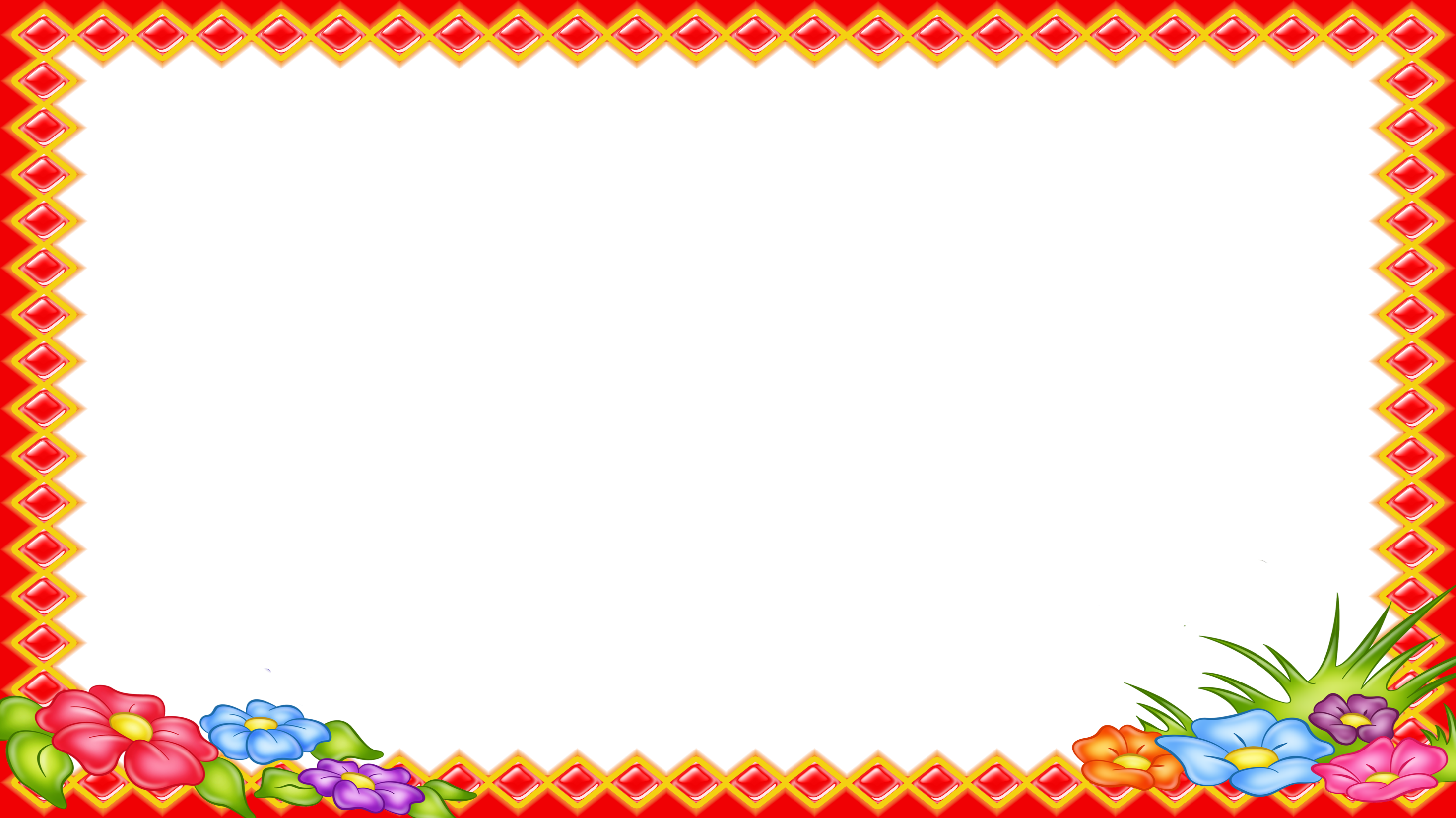 Игра «Посчитай игрушки»
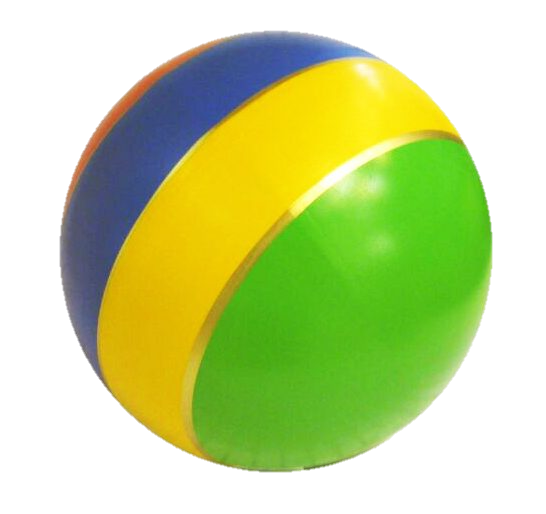 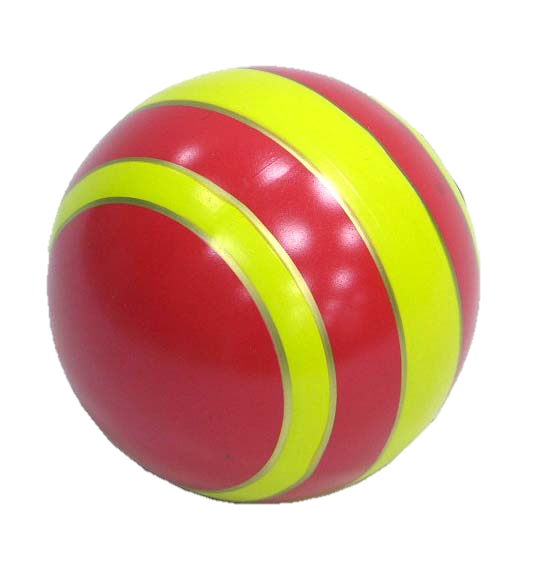 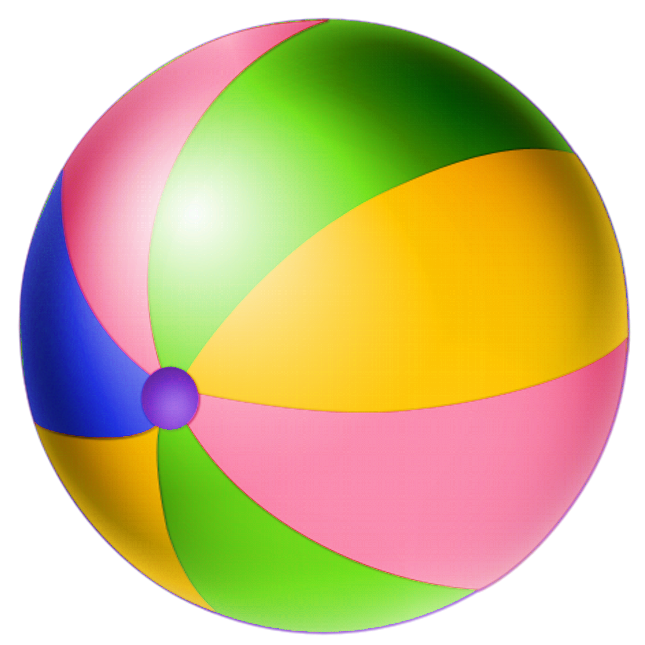 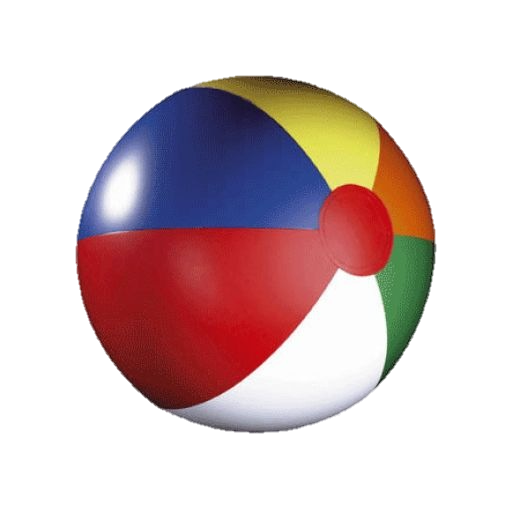 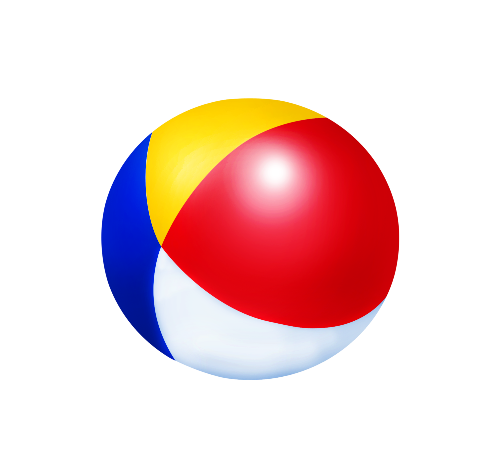 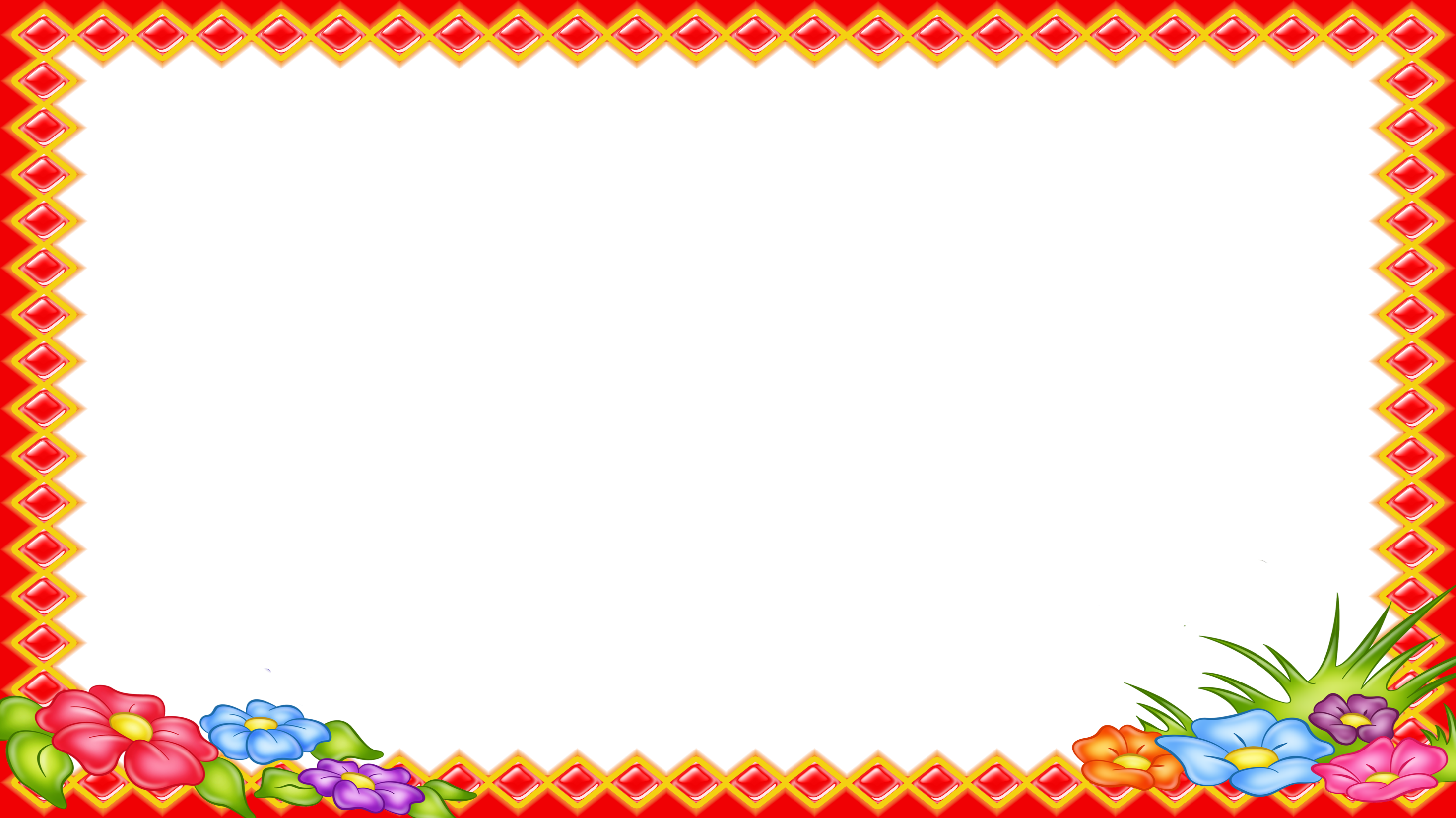 Игра «Посчитай игрушки»
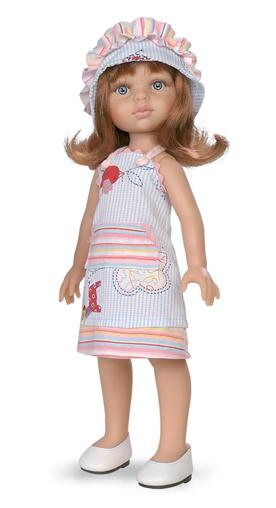 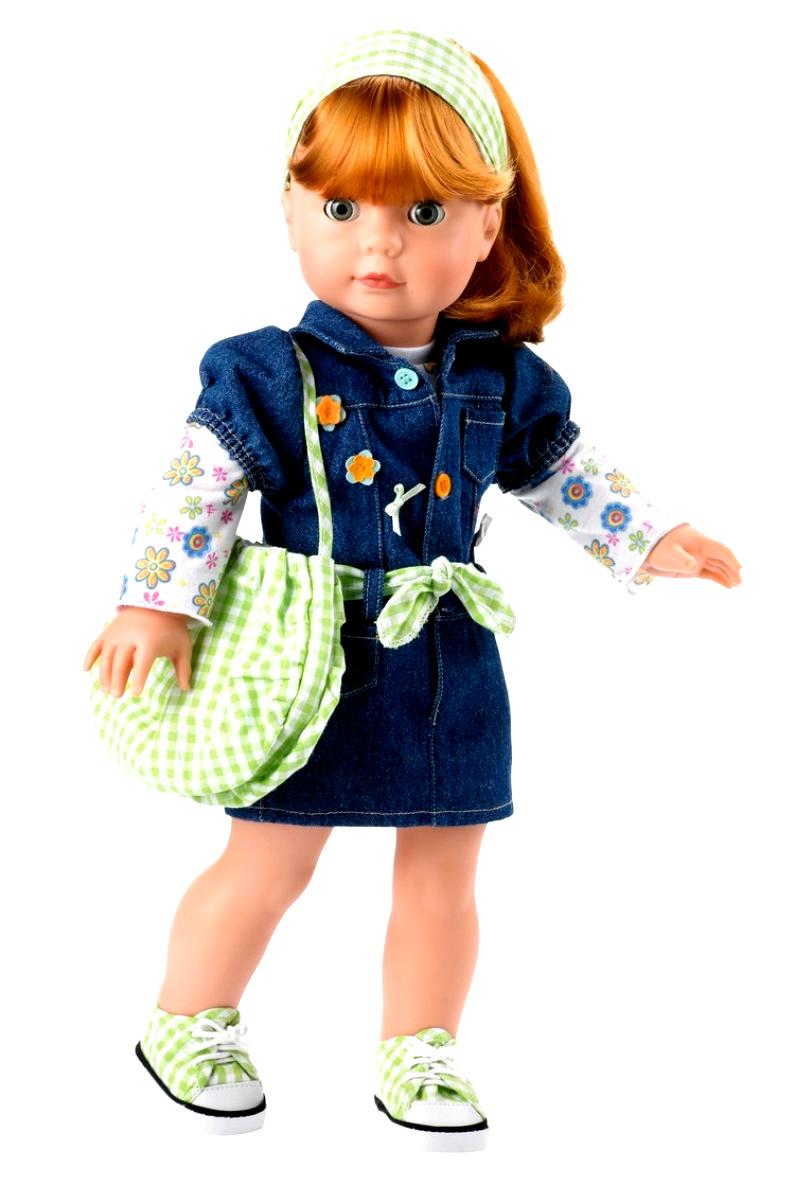 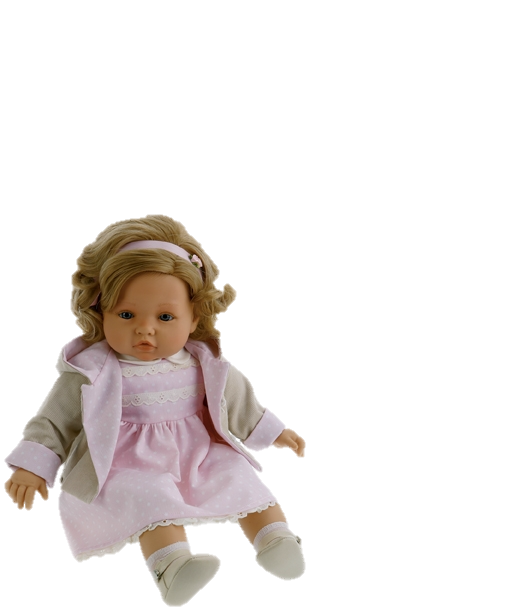 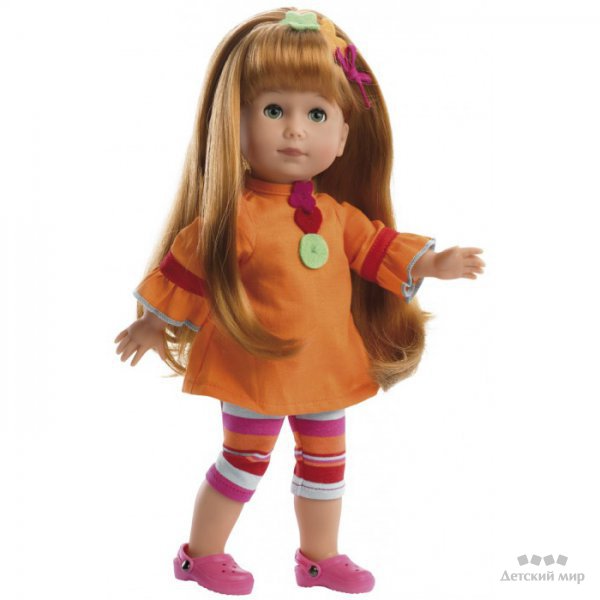 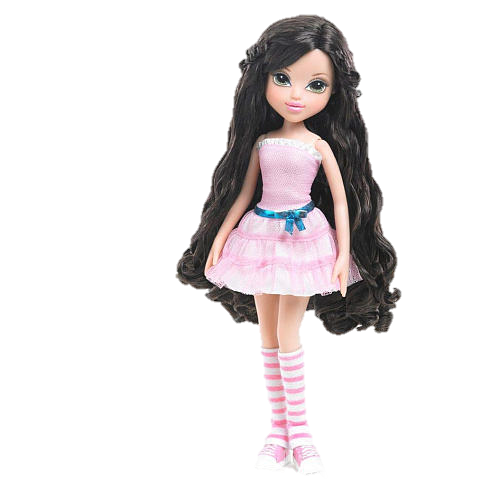 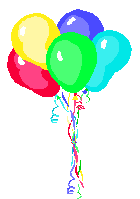 Молодец!
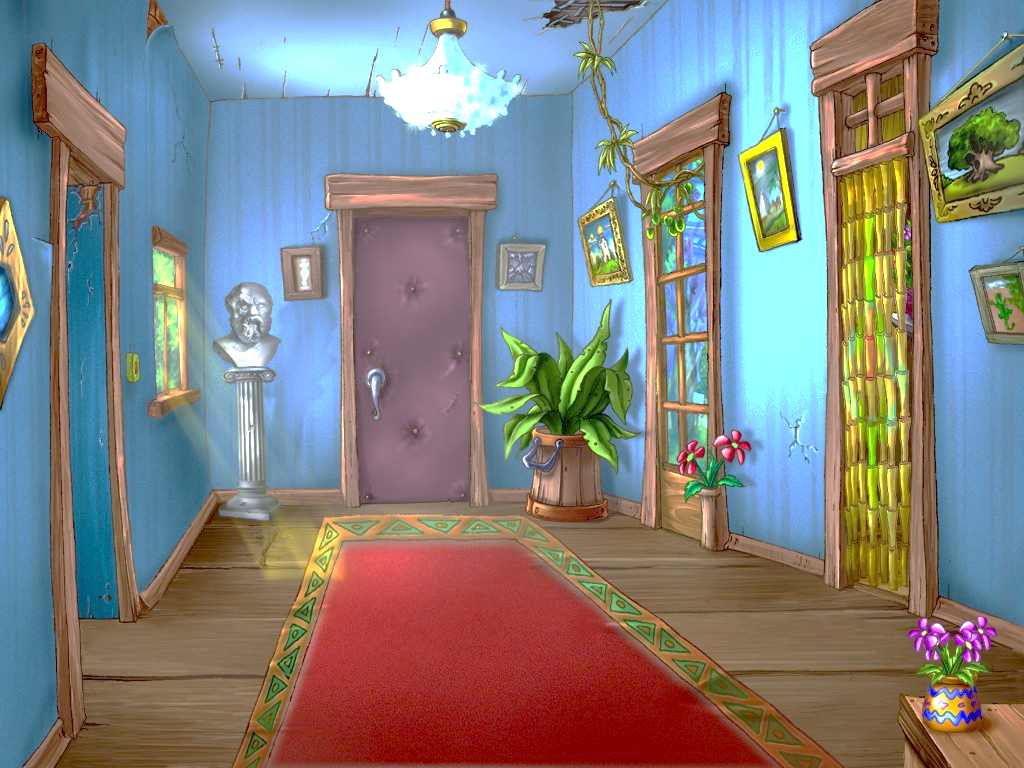 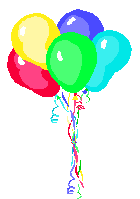 Молодец!
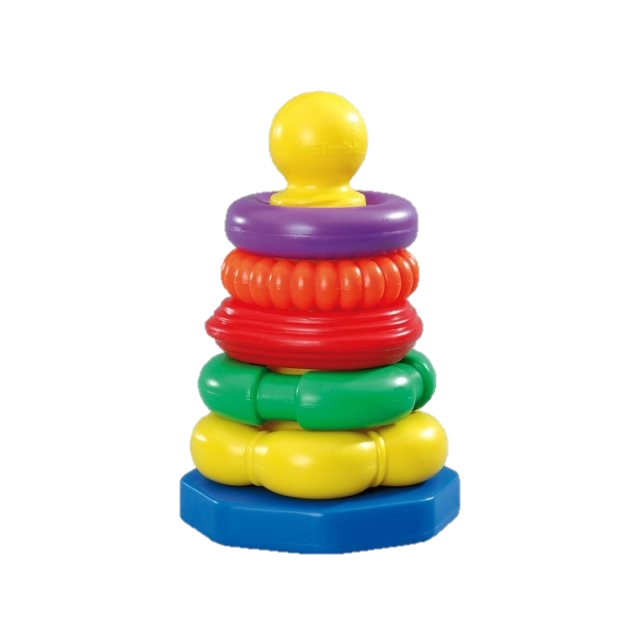 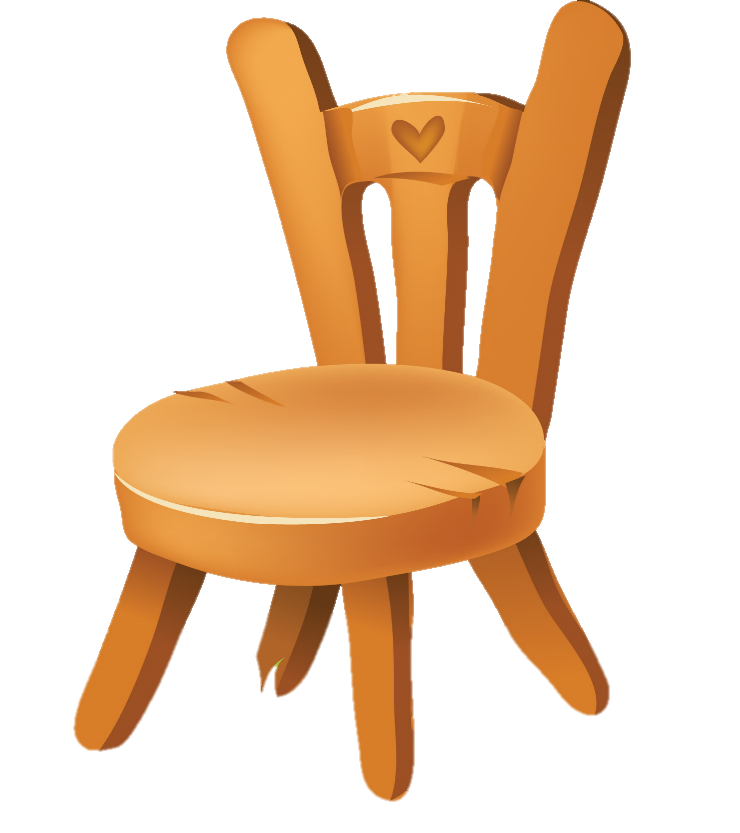 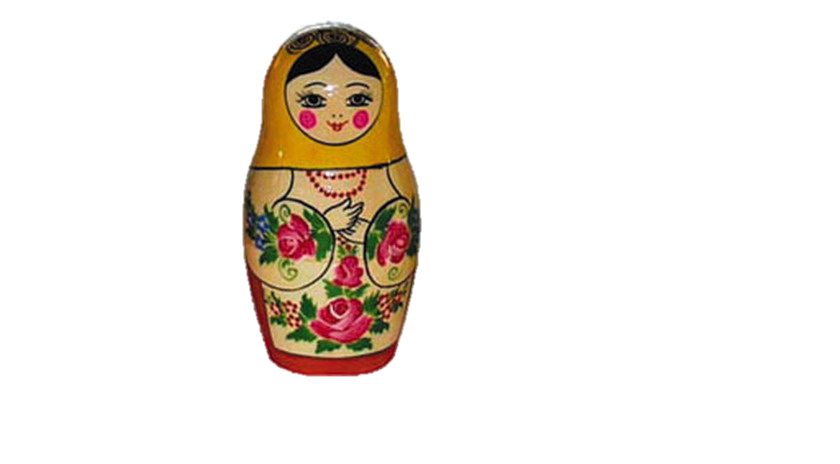 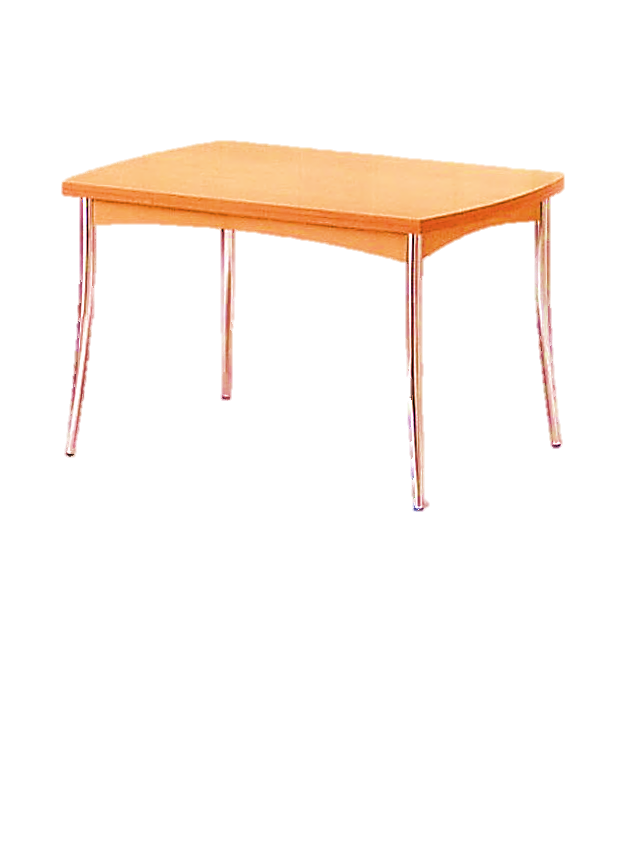 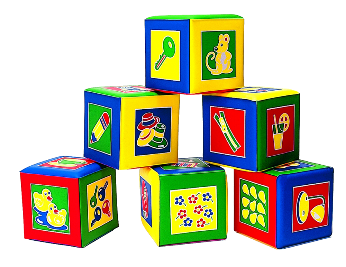 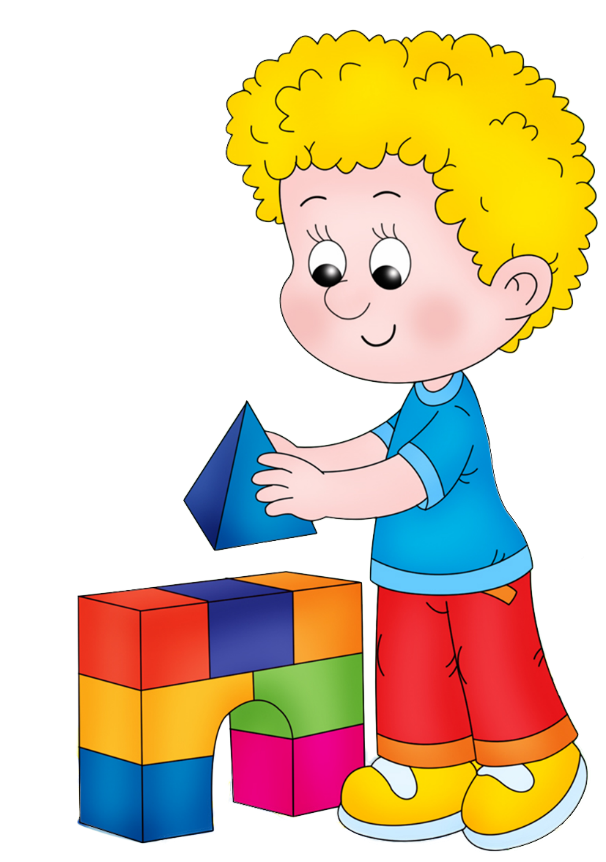 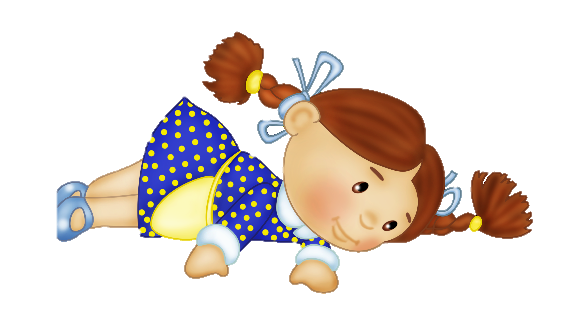 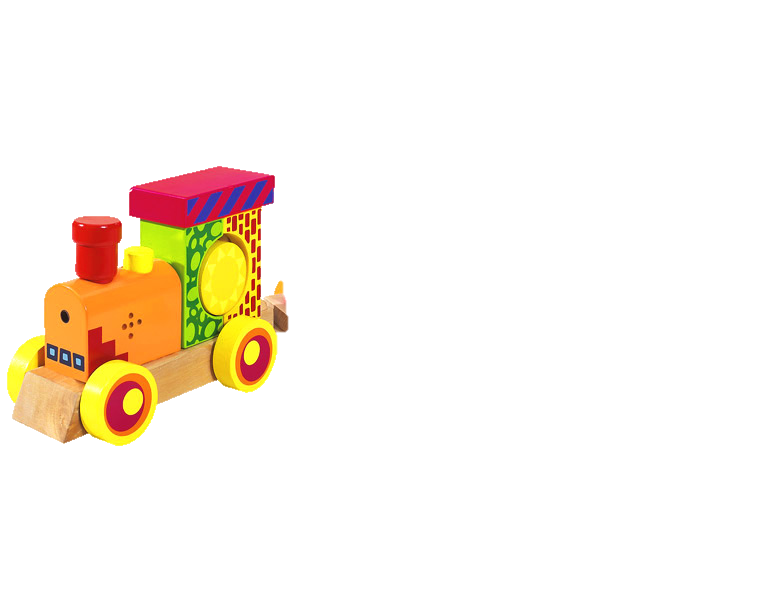 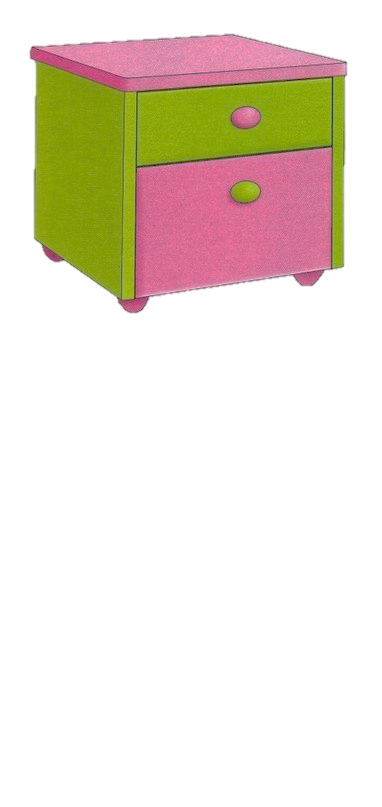 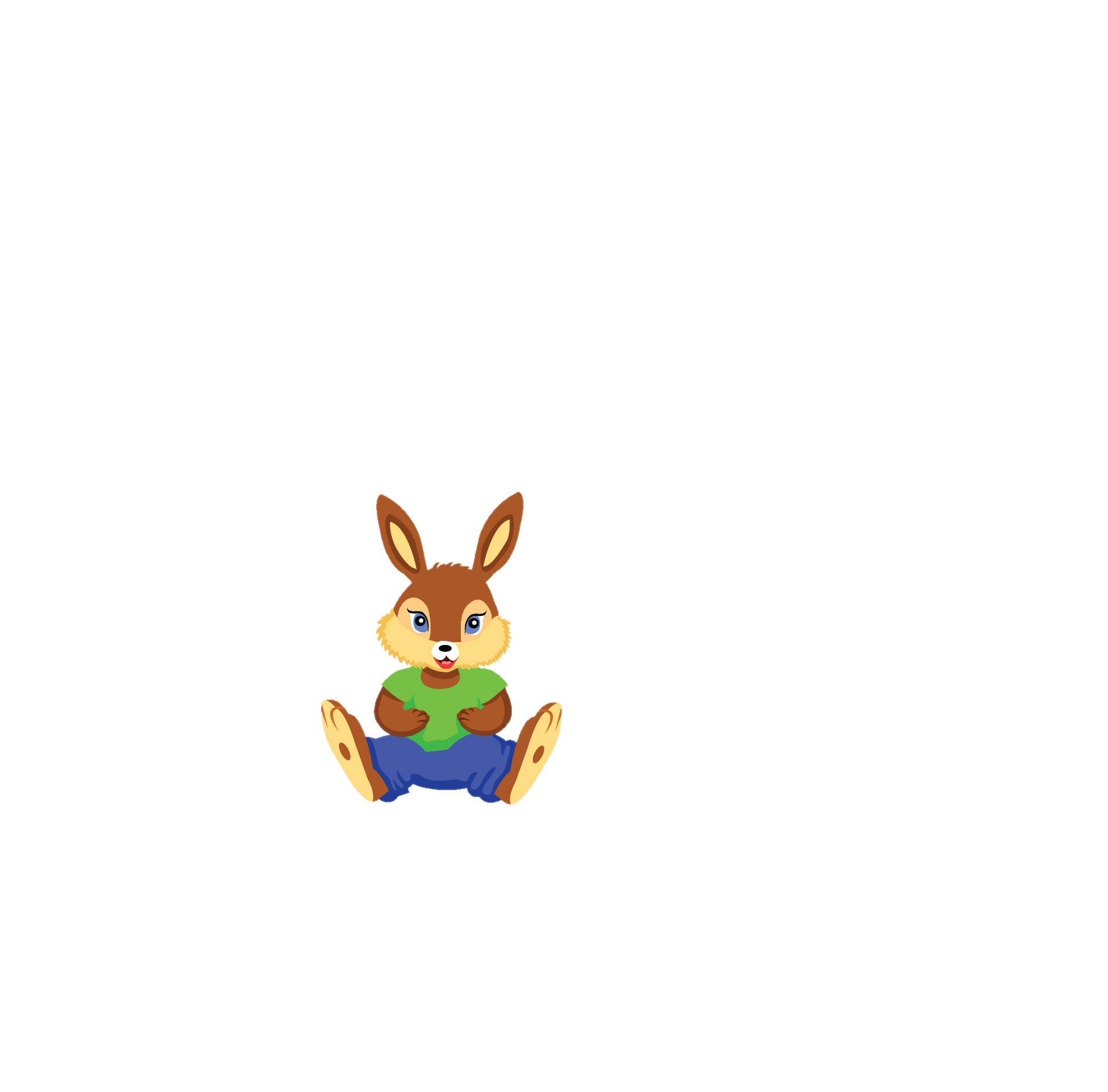 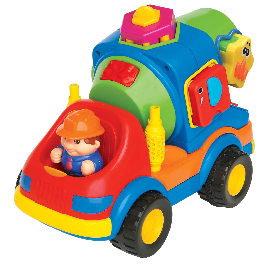 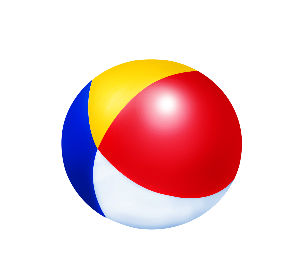 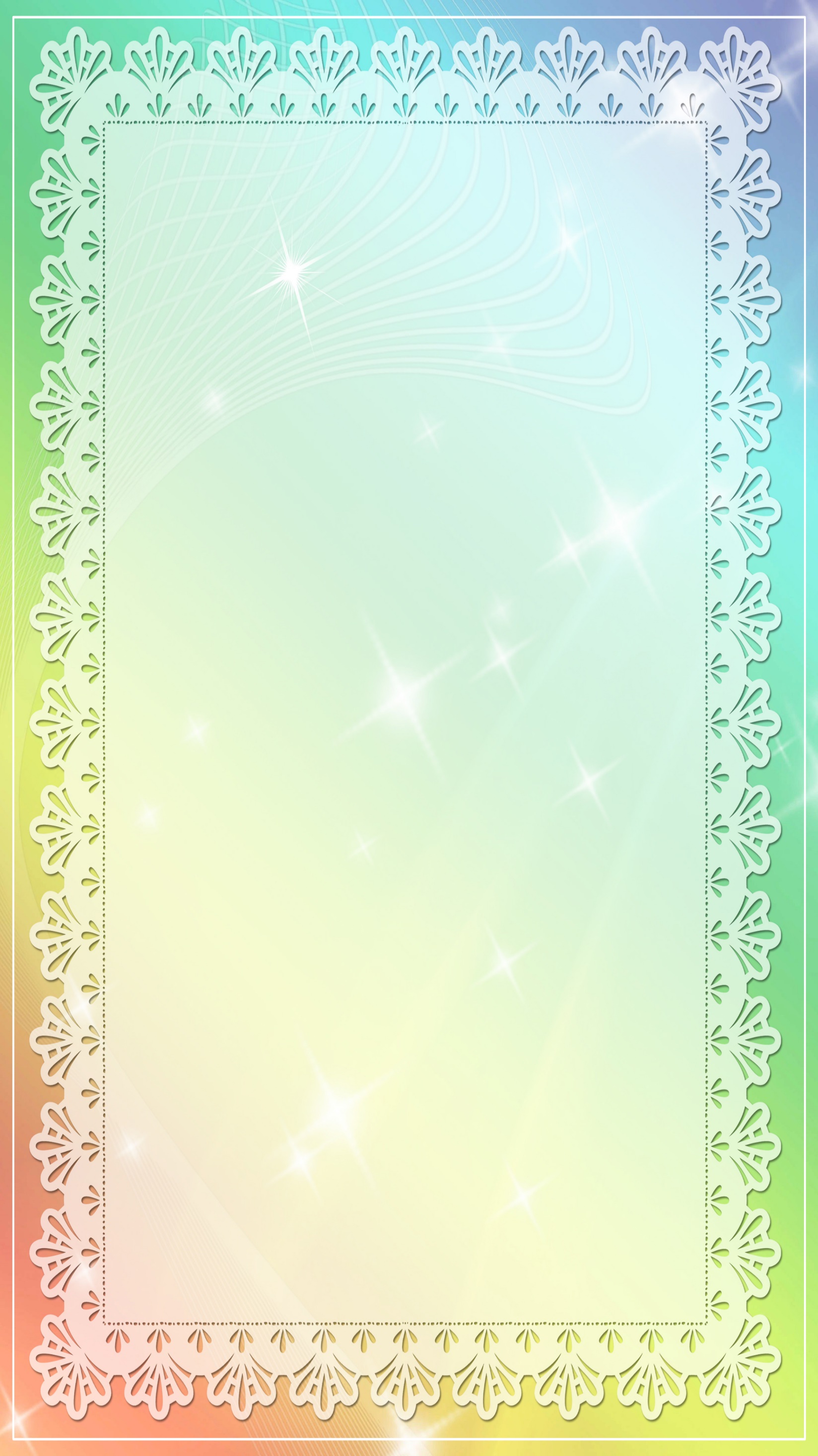 Игра «Где стоят игрушки?»
Что стоит на верхней (на нижней, на средней) полке?
Какая игрушка слева (справа) от мяча?
Какая игрушка под (над) мячом? и т.д.
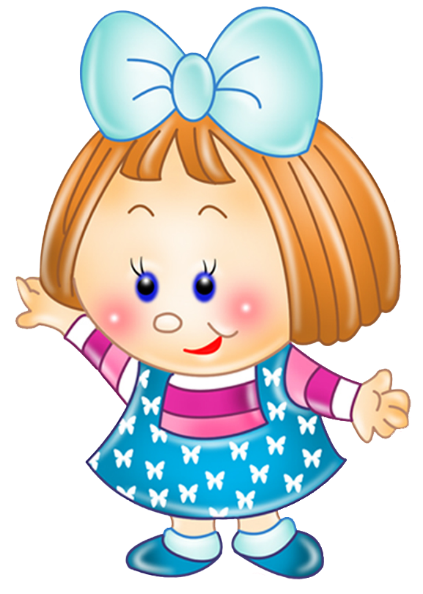 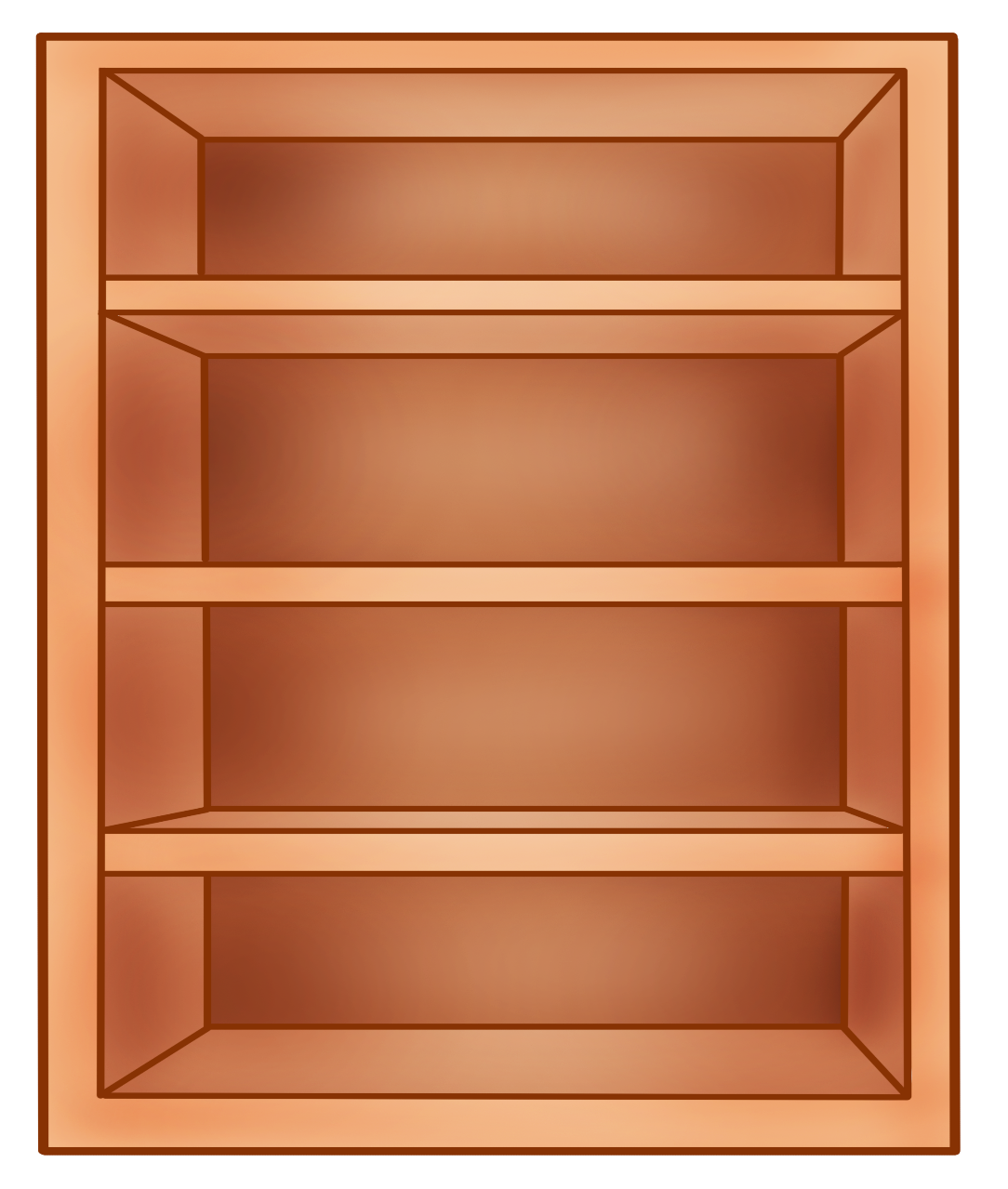 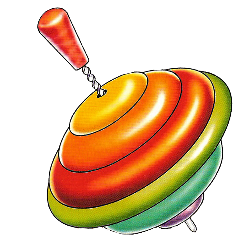 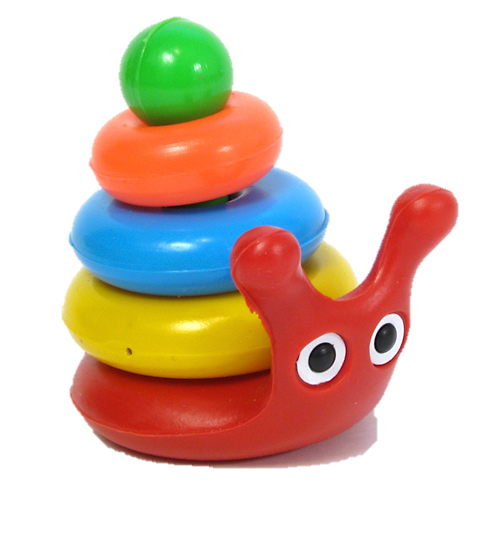 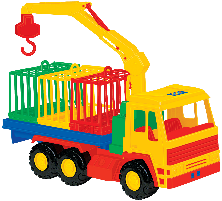 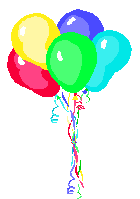 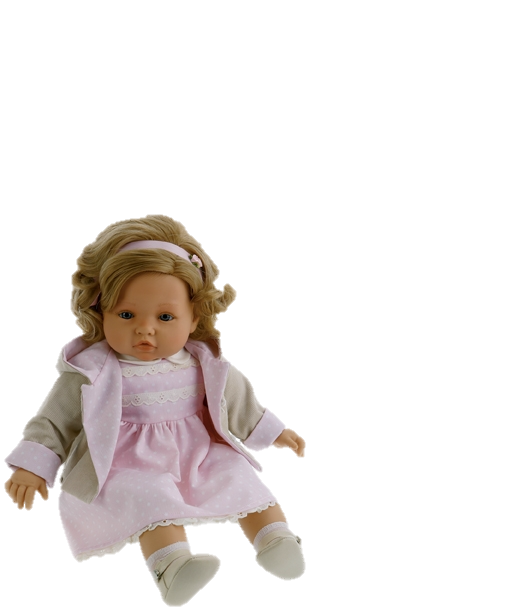 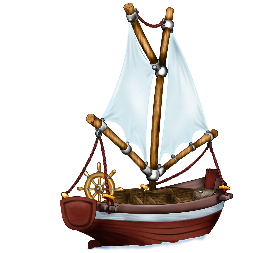 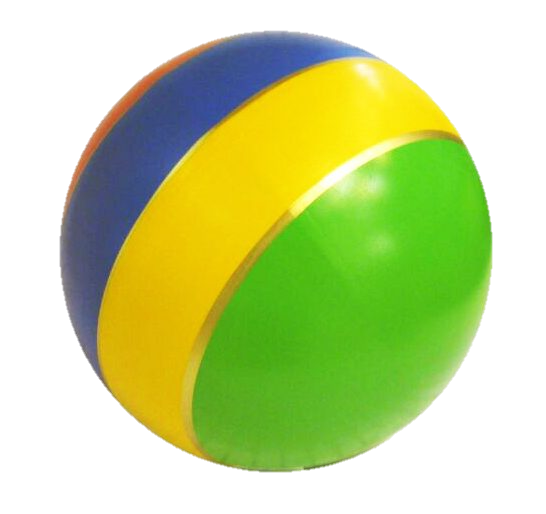 Молодец!
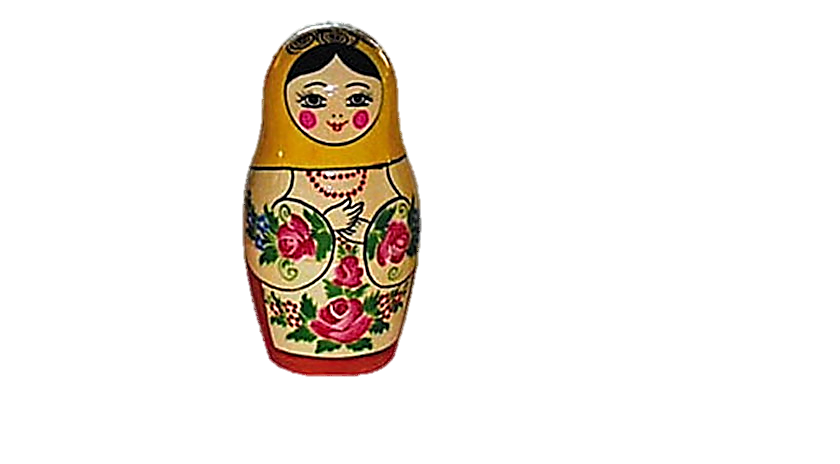 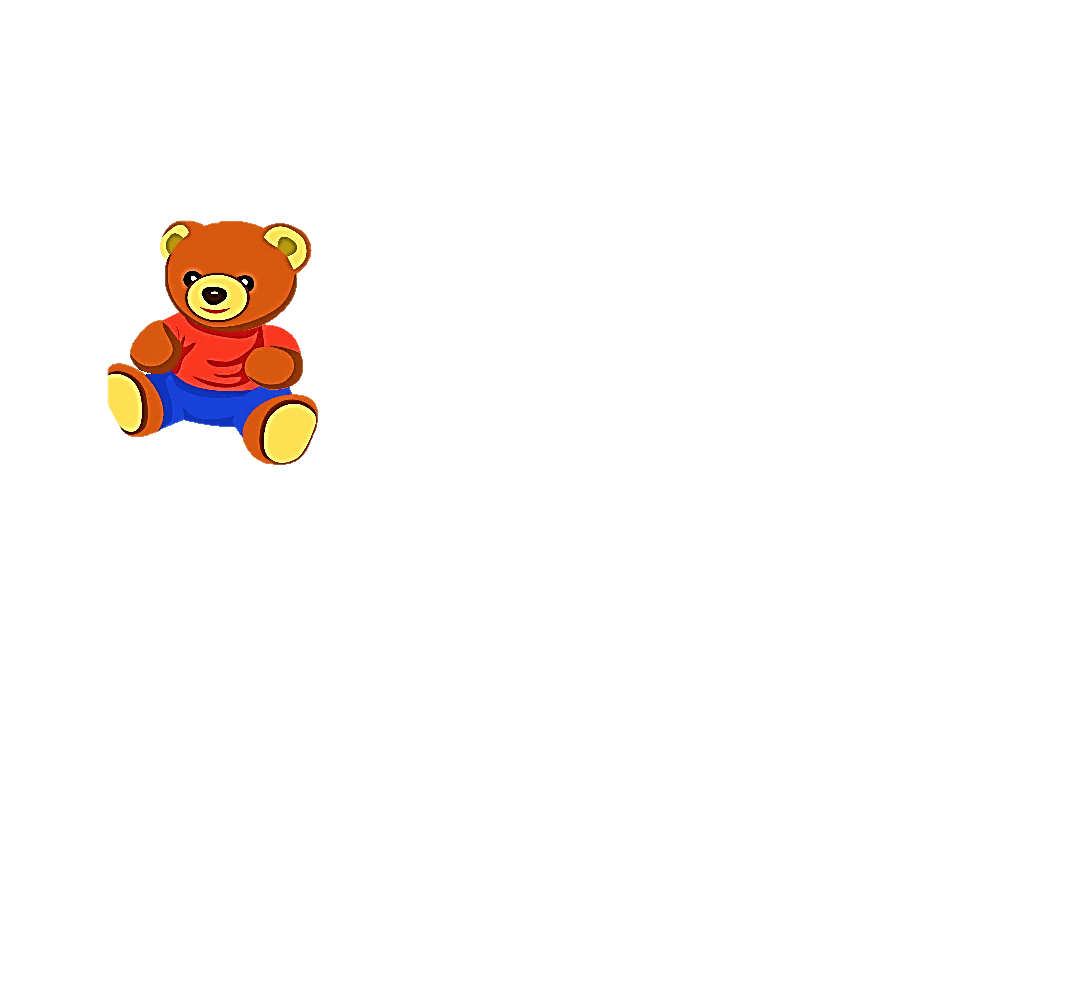 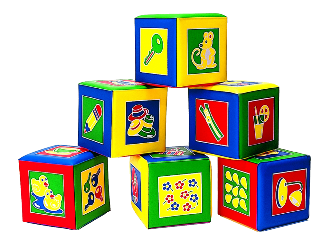 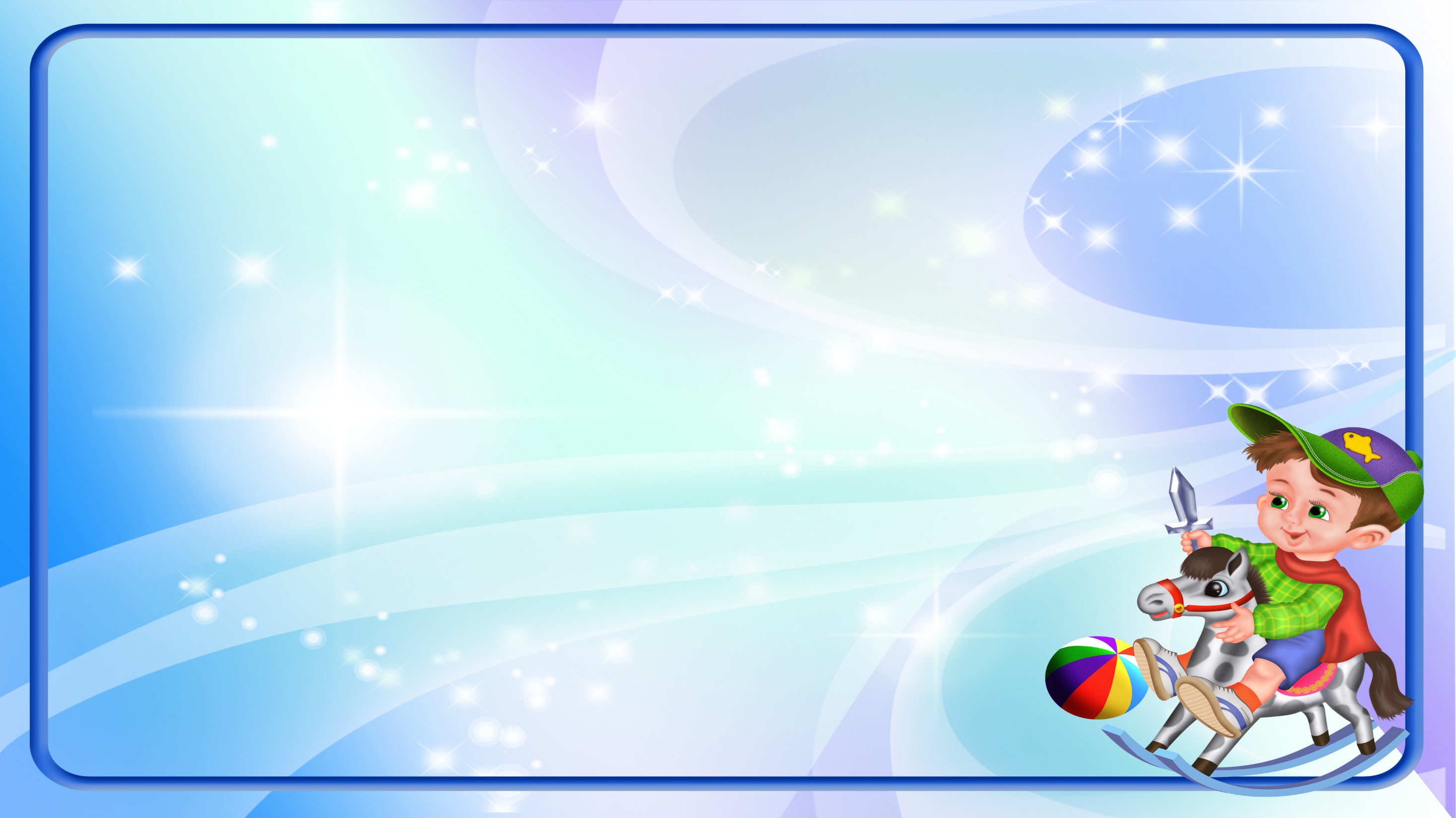 Игра «Что лишнее?»
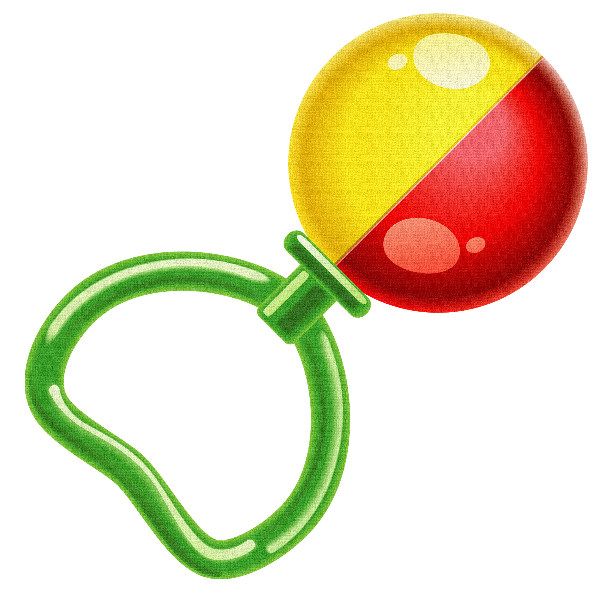 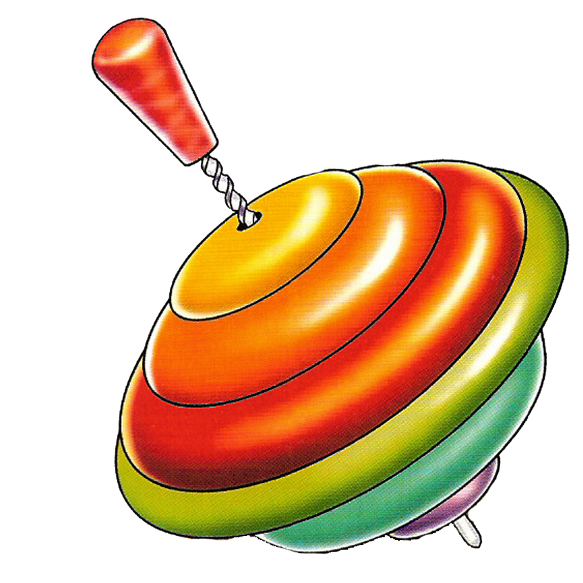 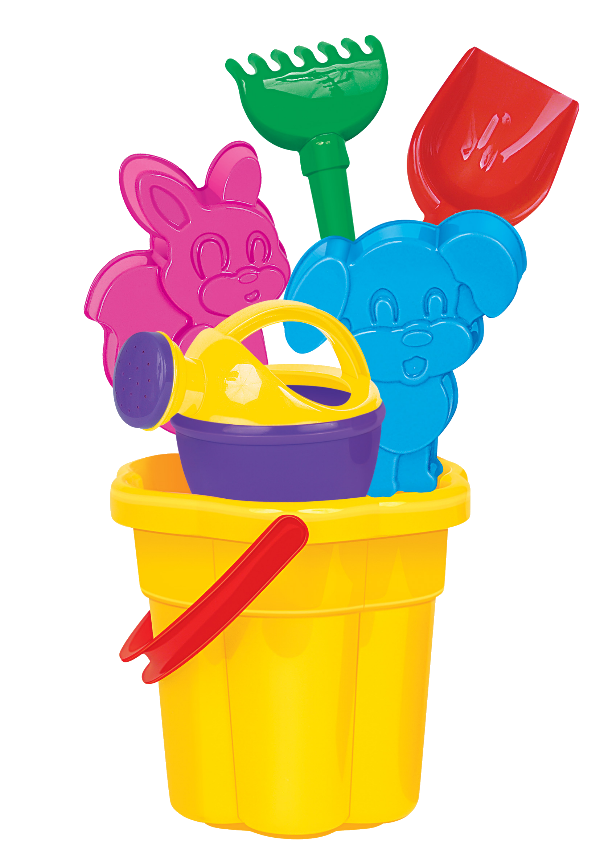 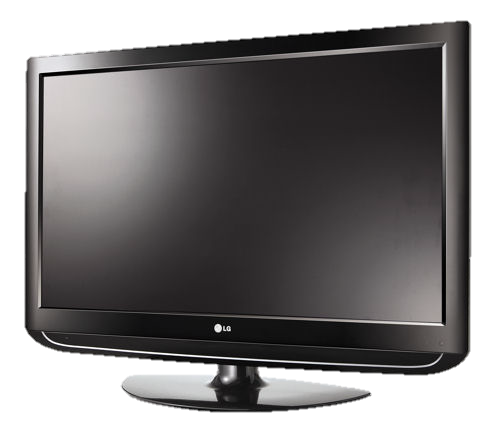 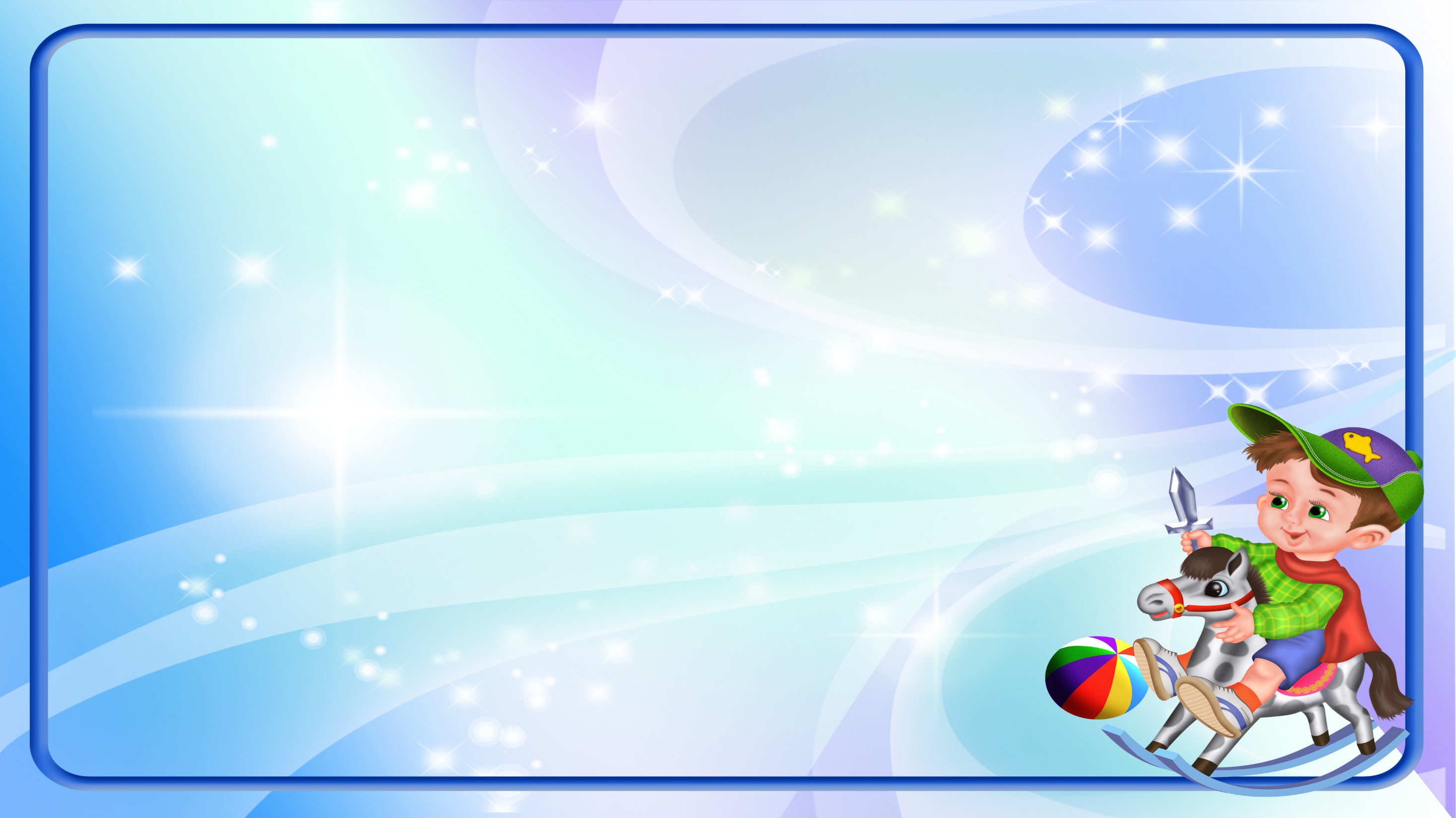 Игра «Что лишнее?»
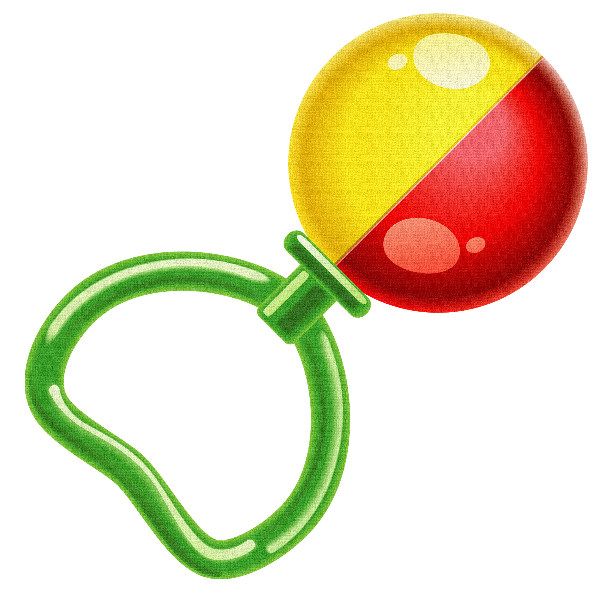 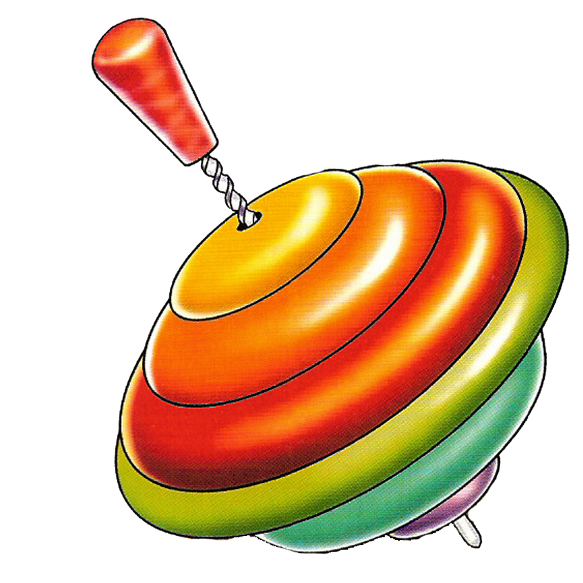 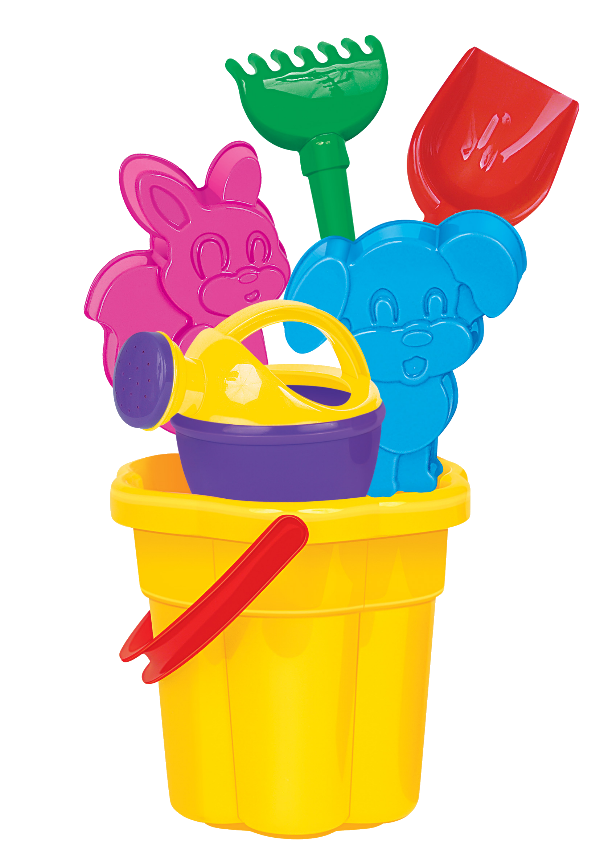 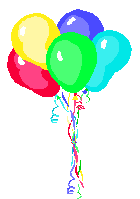 Молодец!
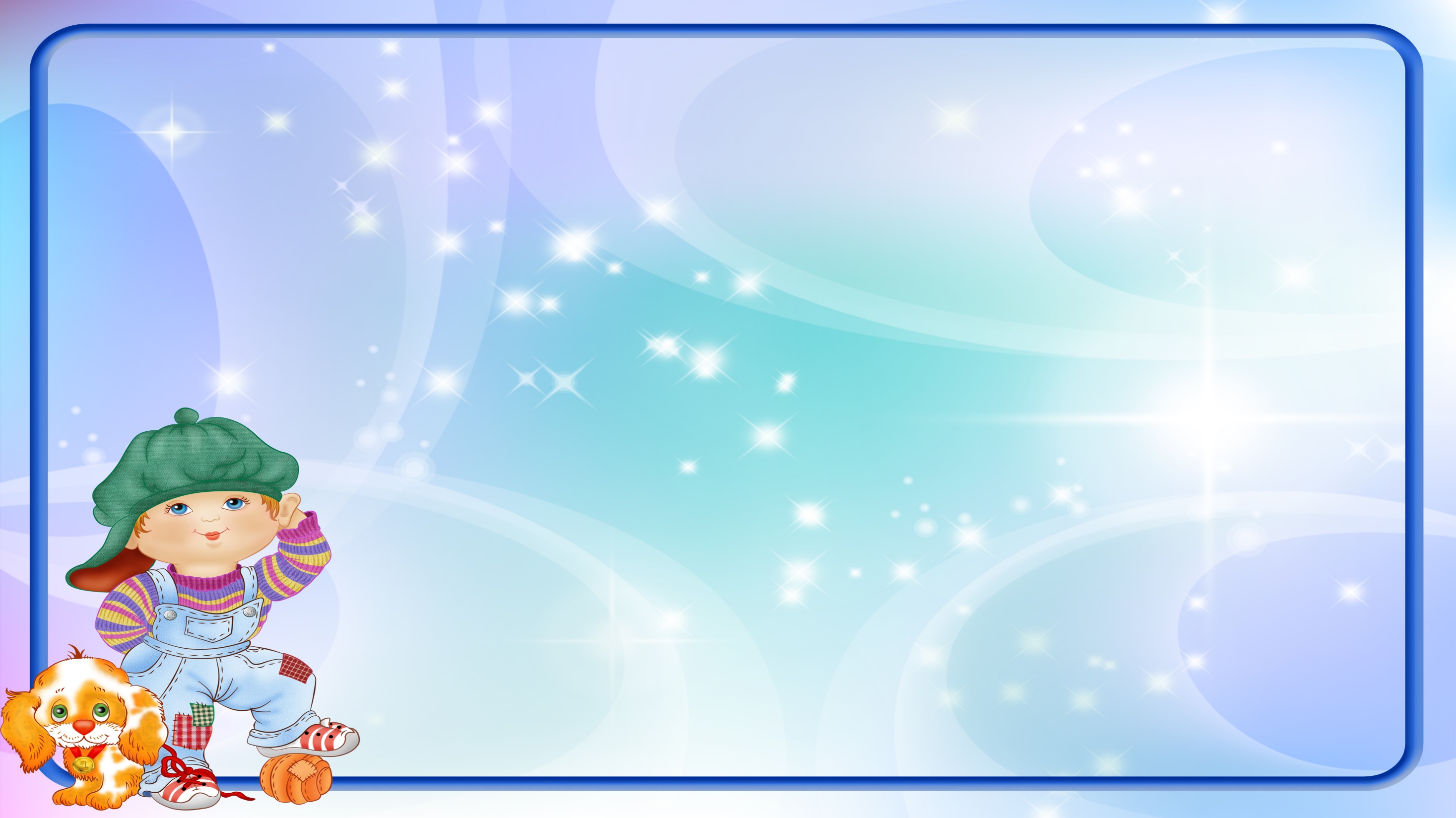 Игра «Что лишнее?»
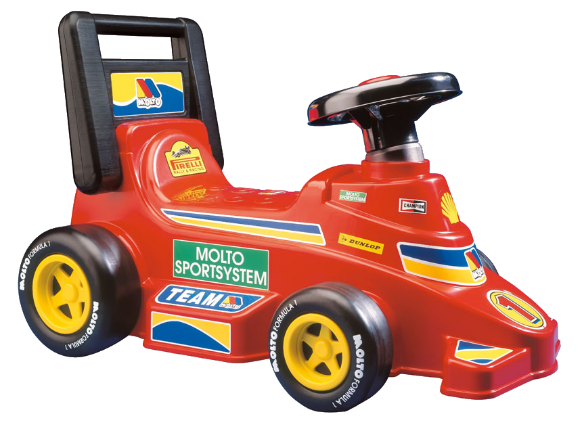 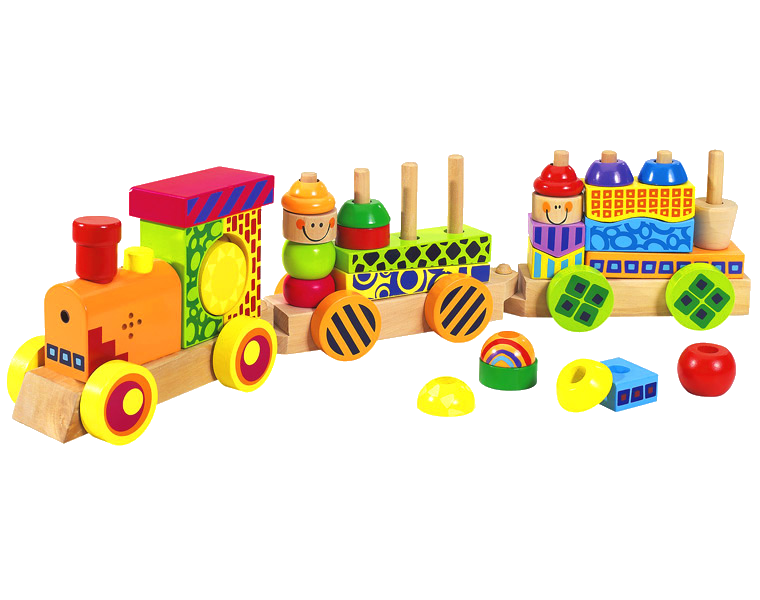 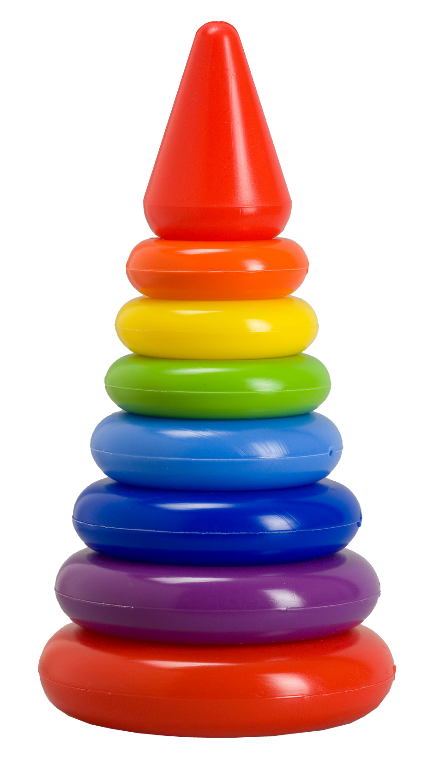 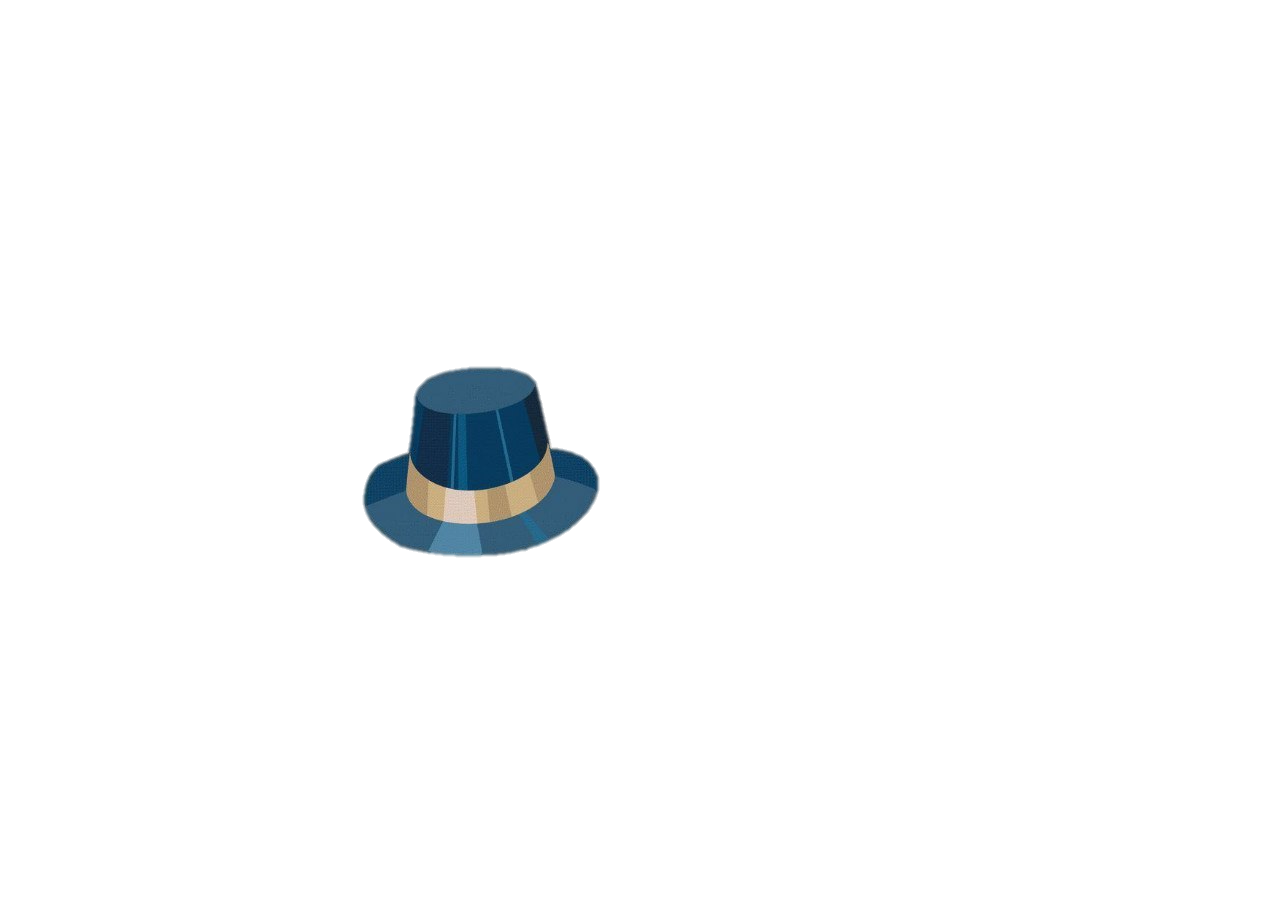 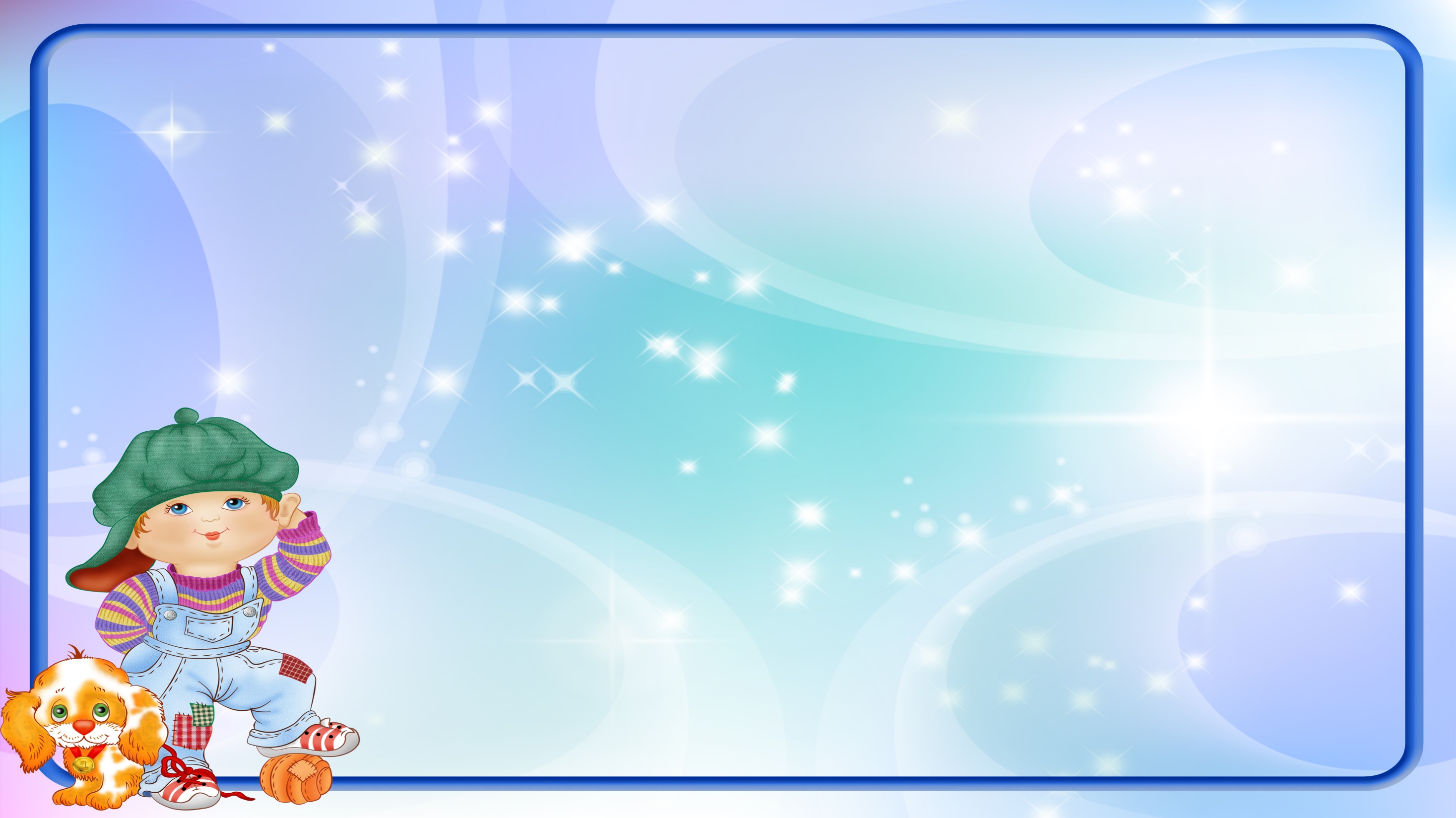 Игра «Что лишнее?»
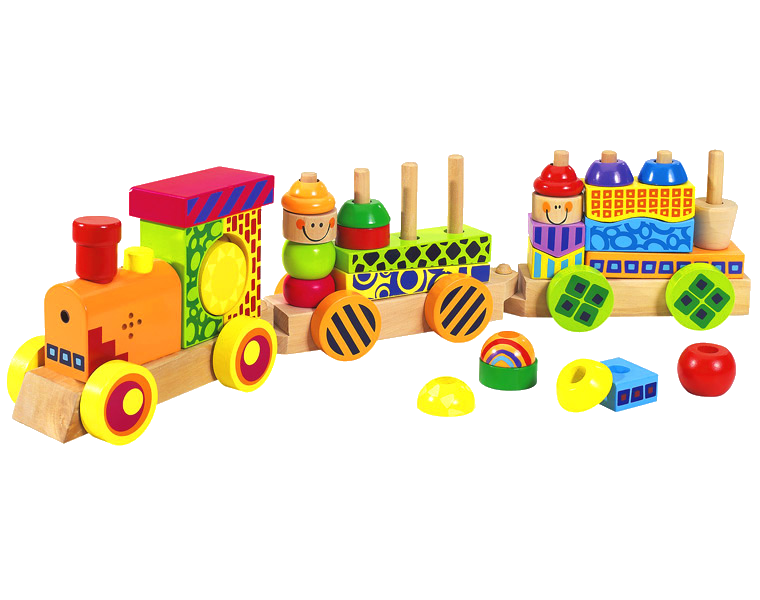 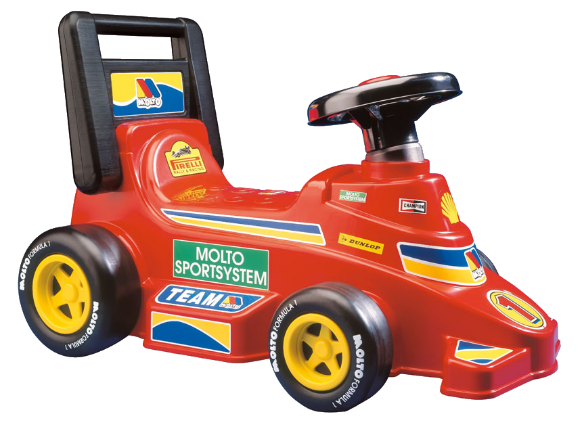 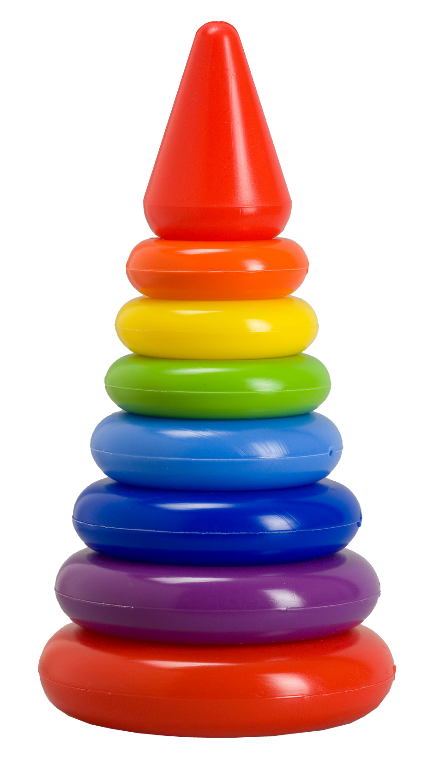 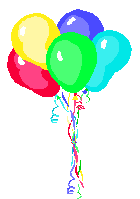 Молодец!
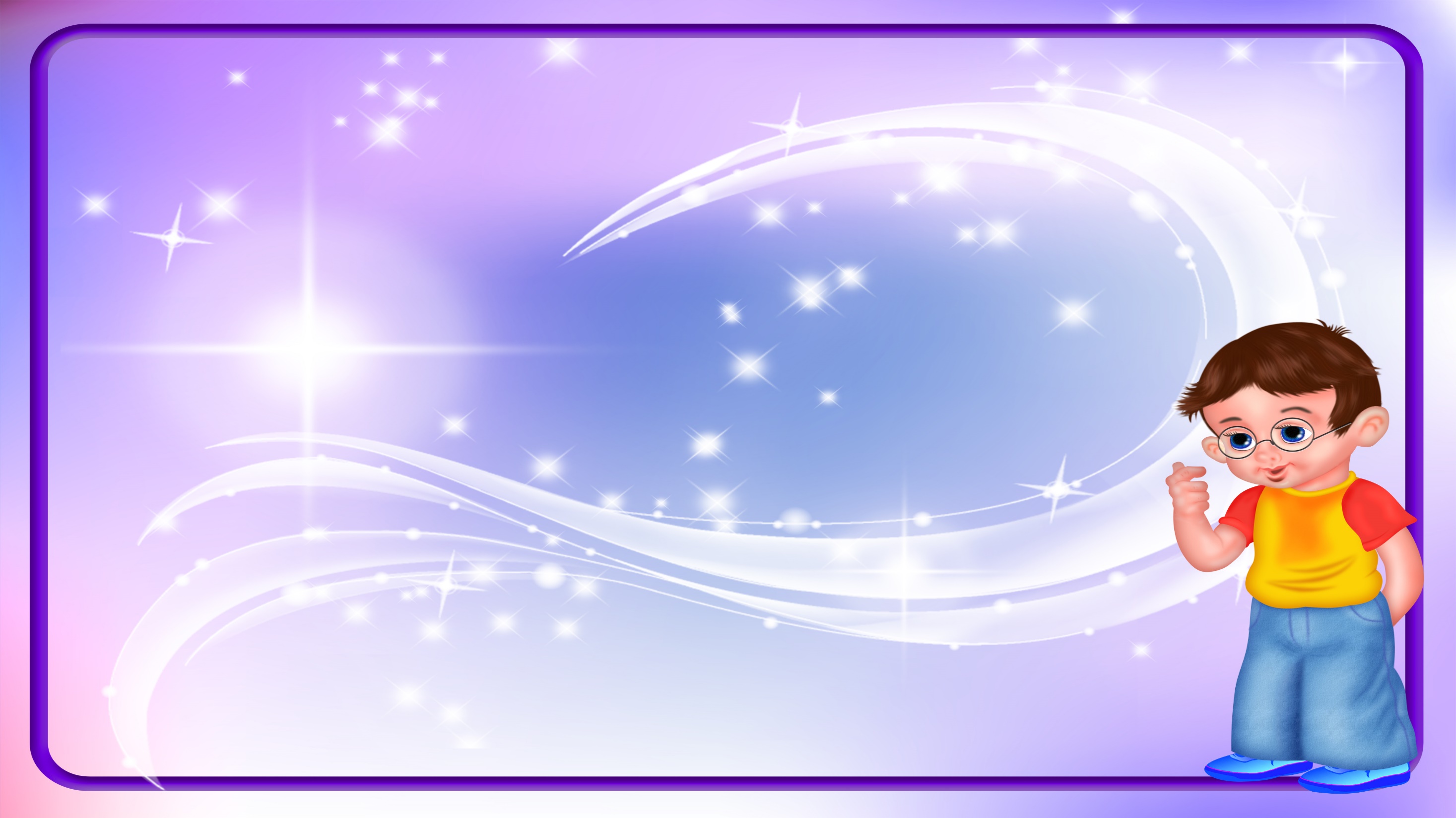 Игра «Что лишнее?»
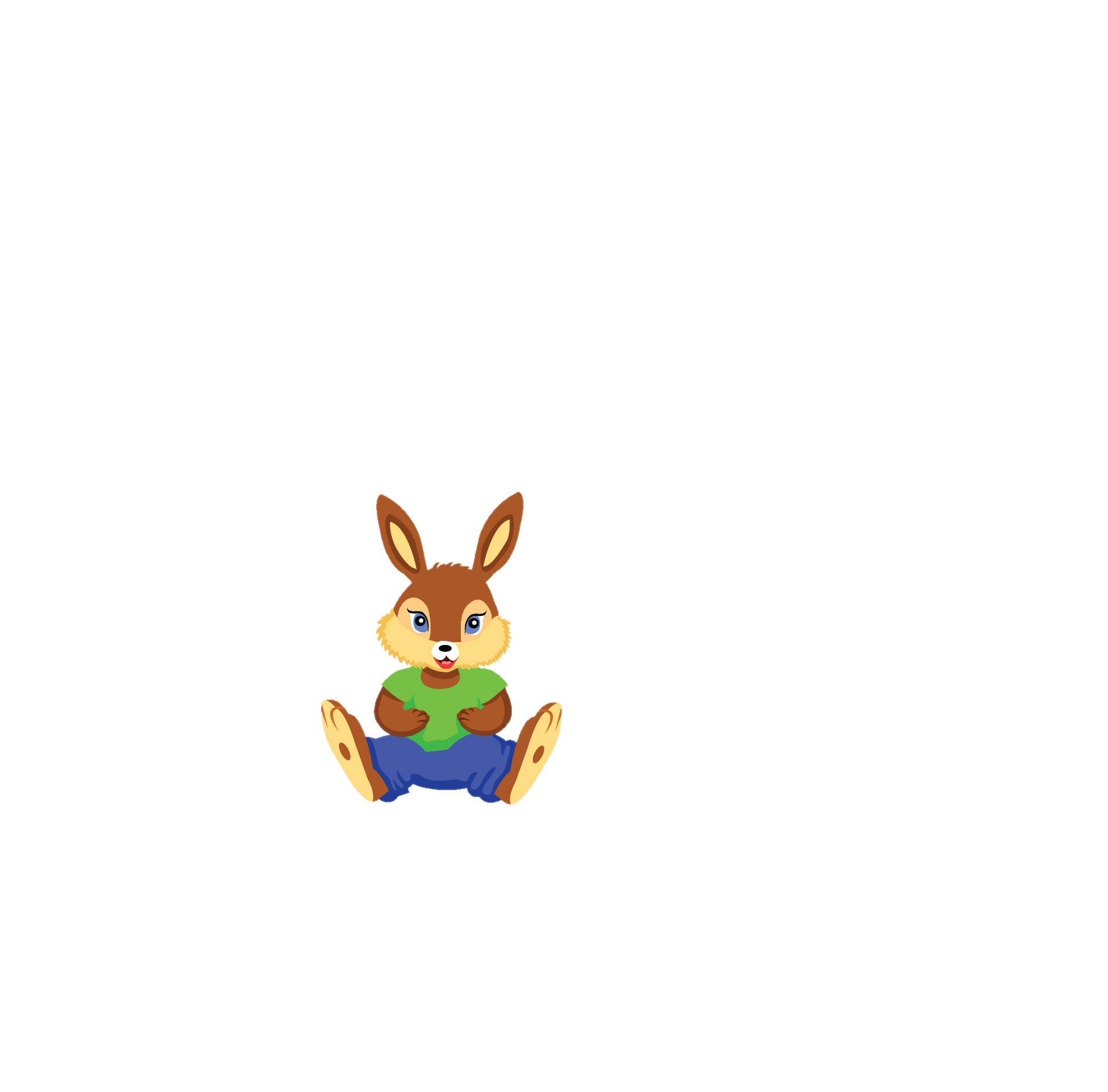 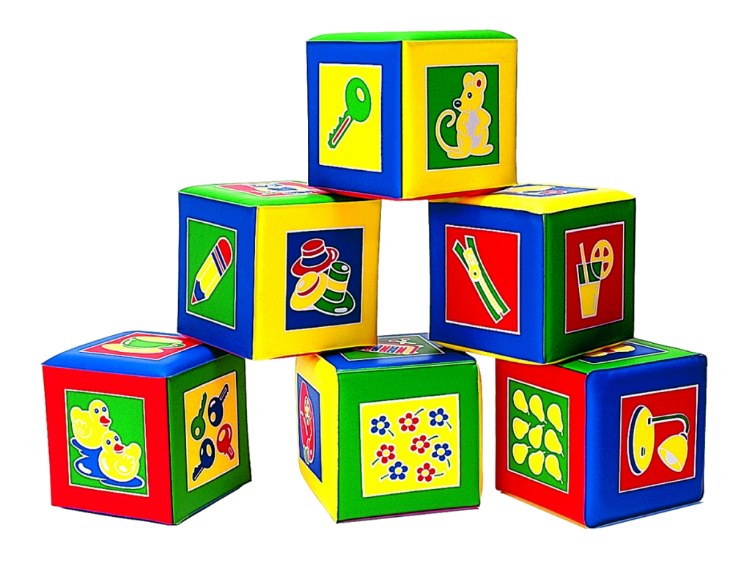 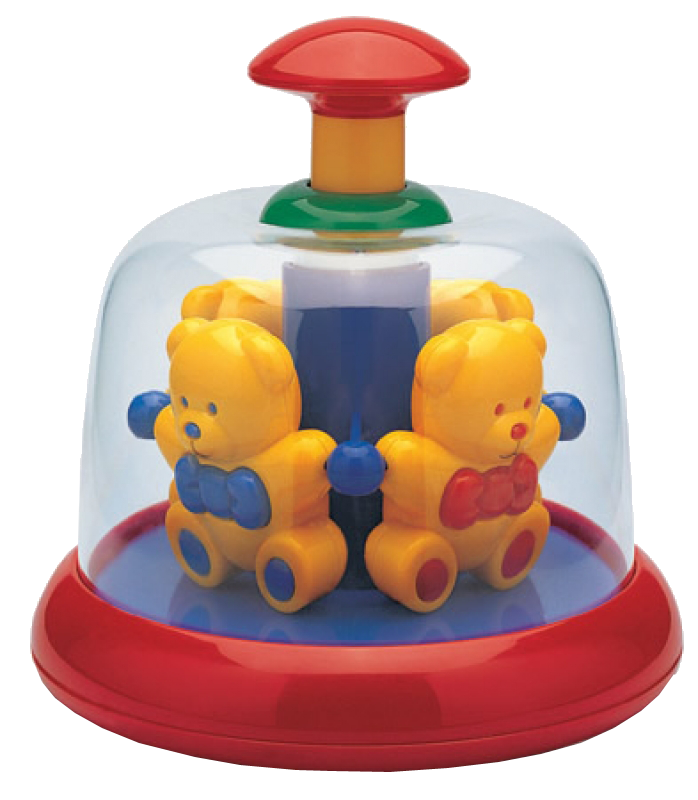 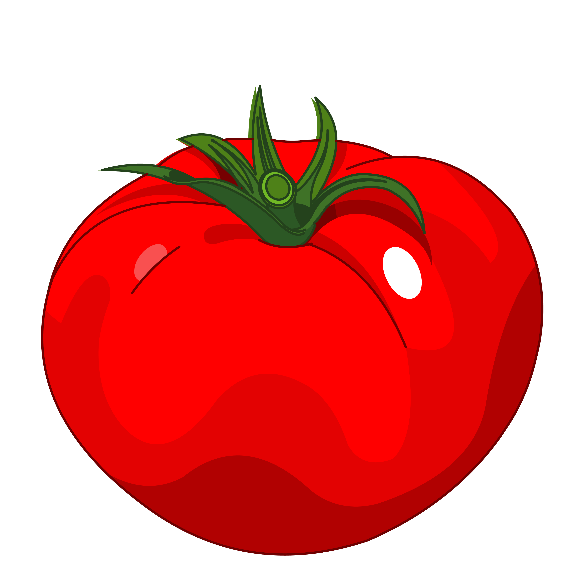 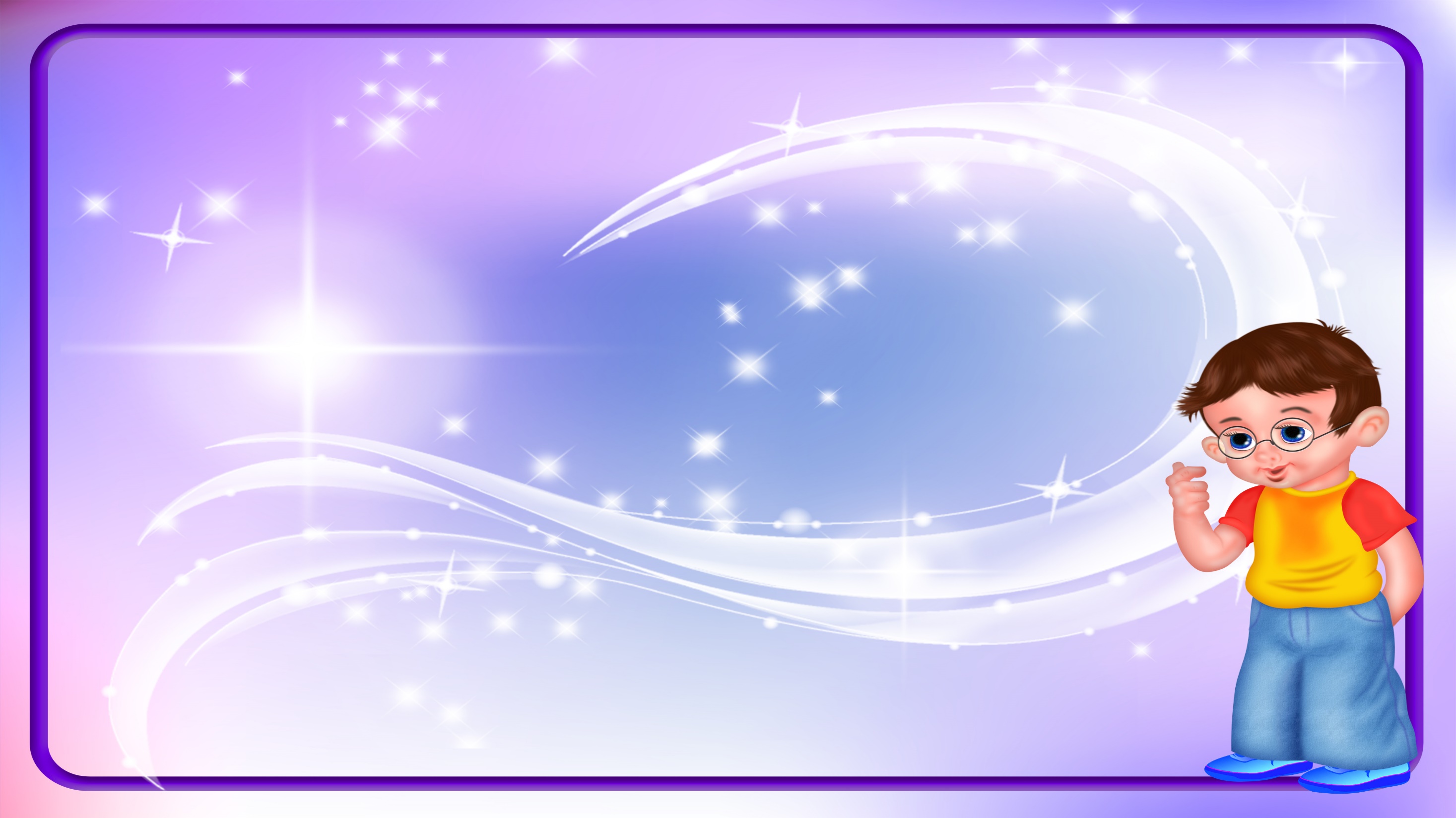 Игра «Что лишнее?»
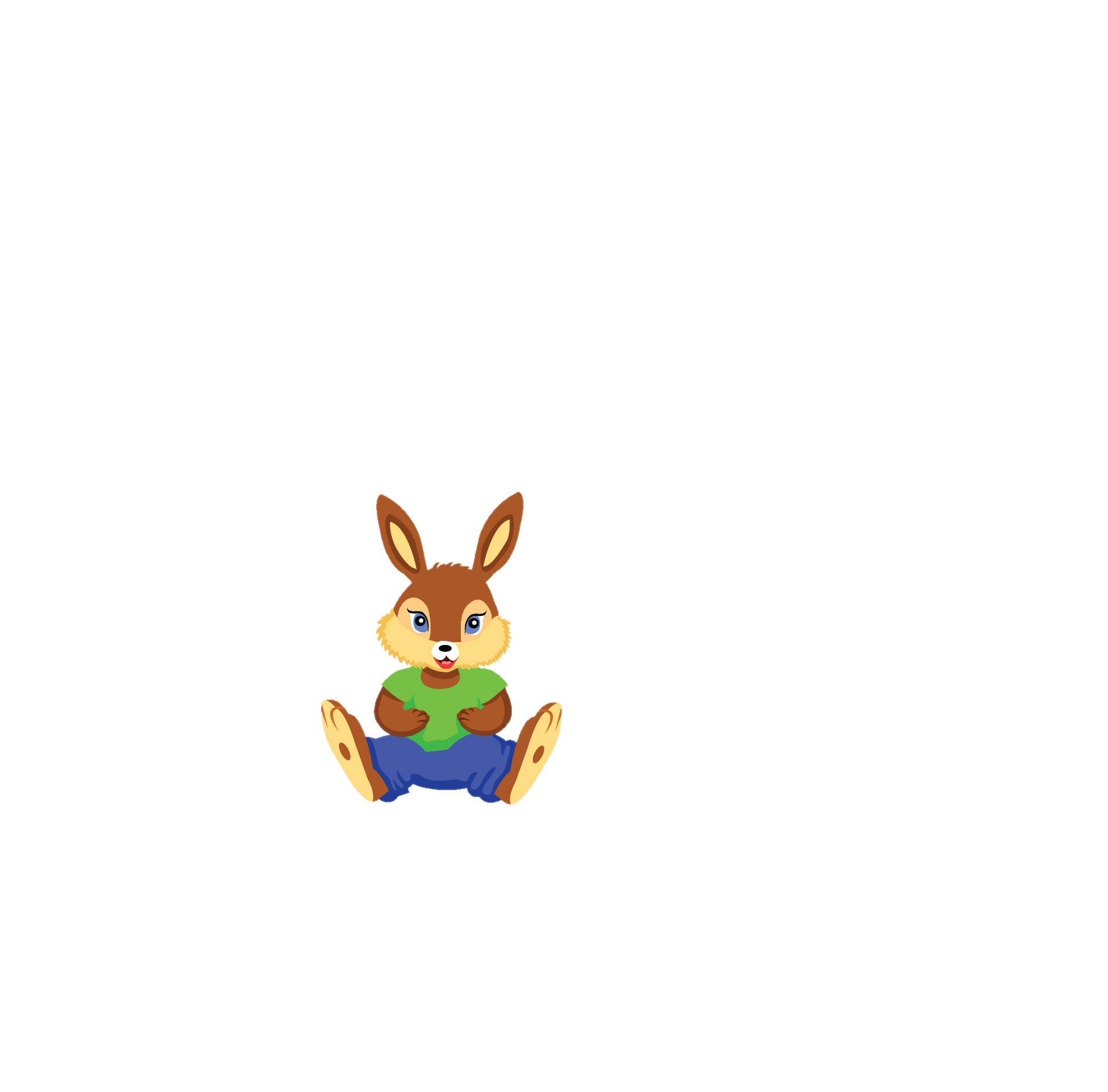 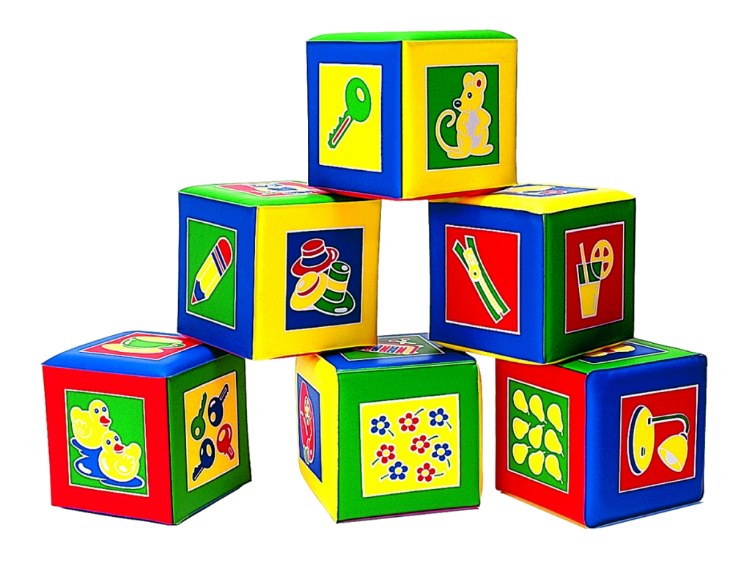 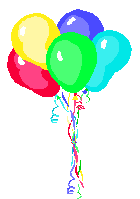 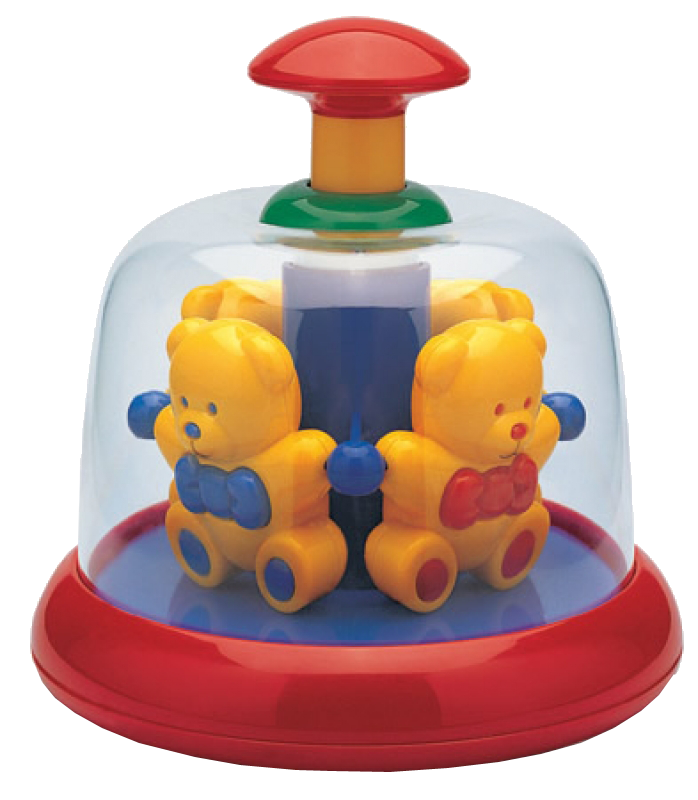 Молодец!
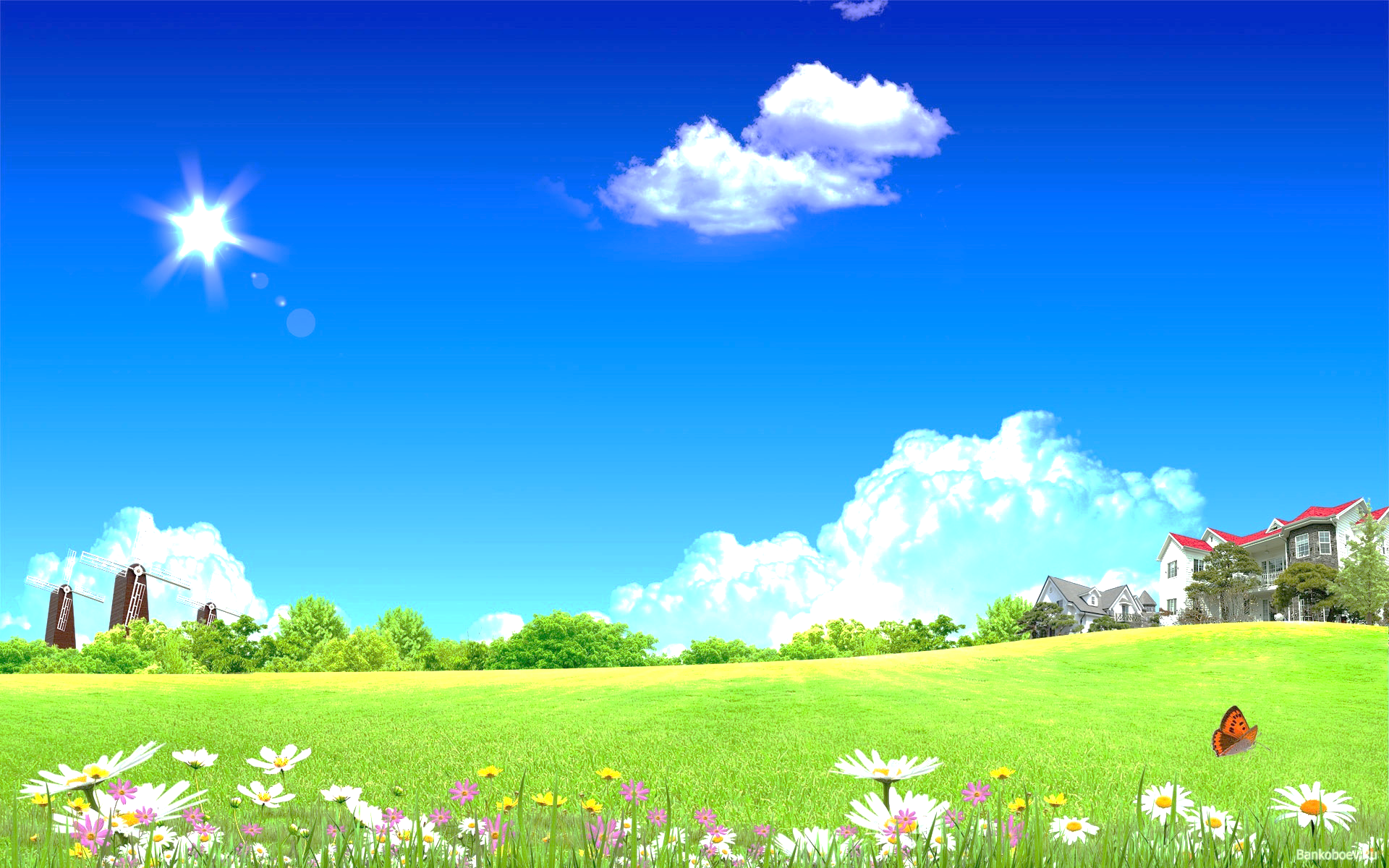 Игра «Фокусник»
Фокусник показывал фокусы и прятал игрушки под свою шляпу. Что он спрятал?
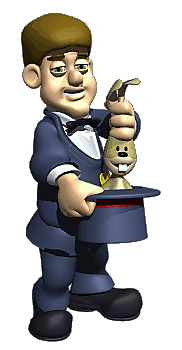 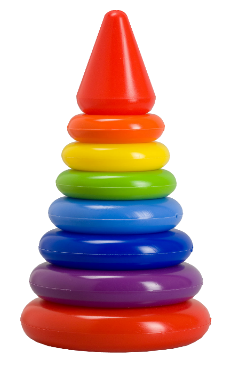 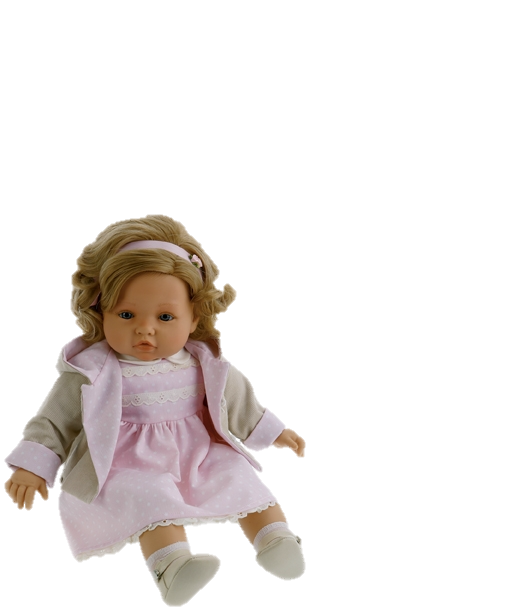 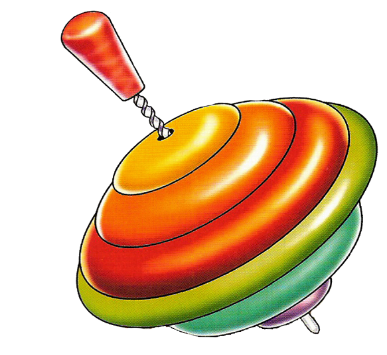 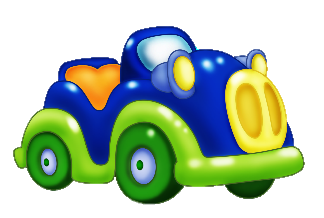 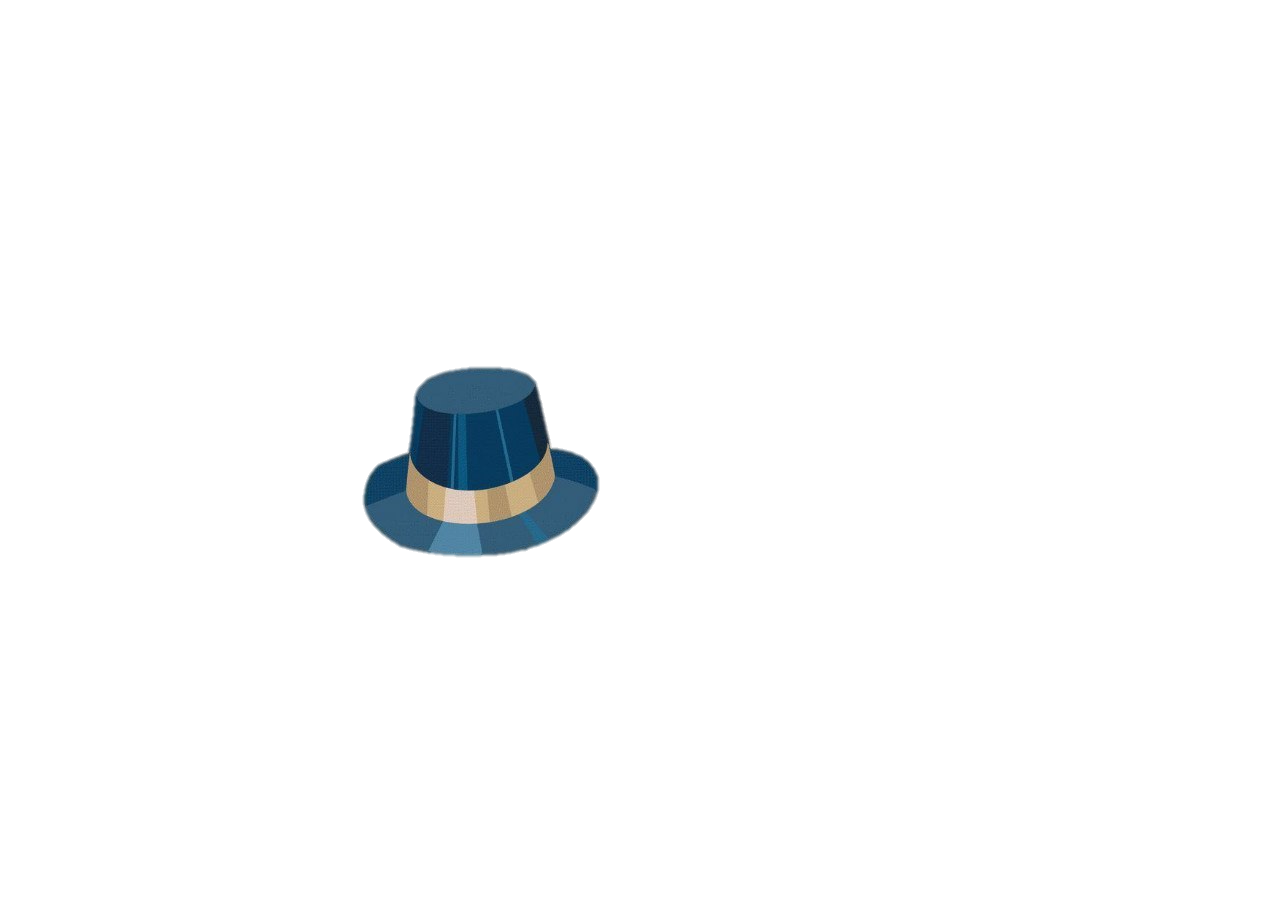 Игра «Таня мечтает»
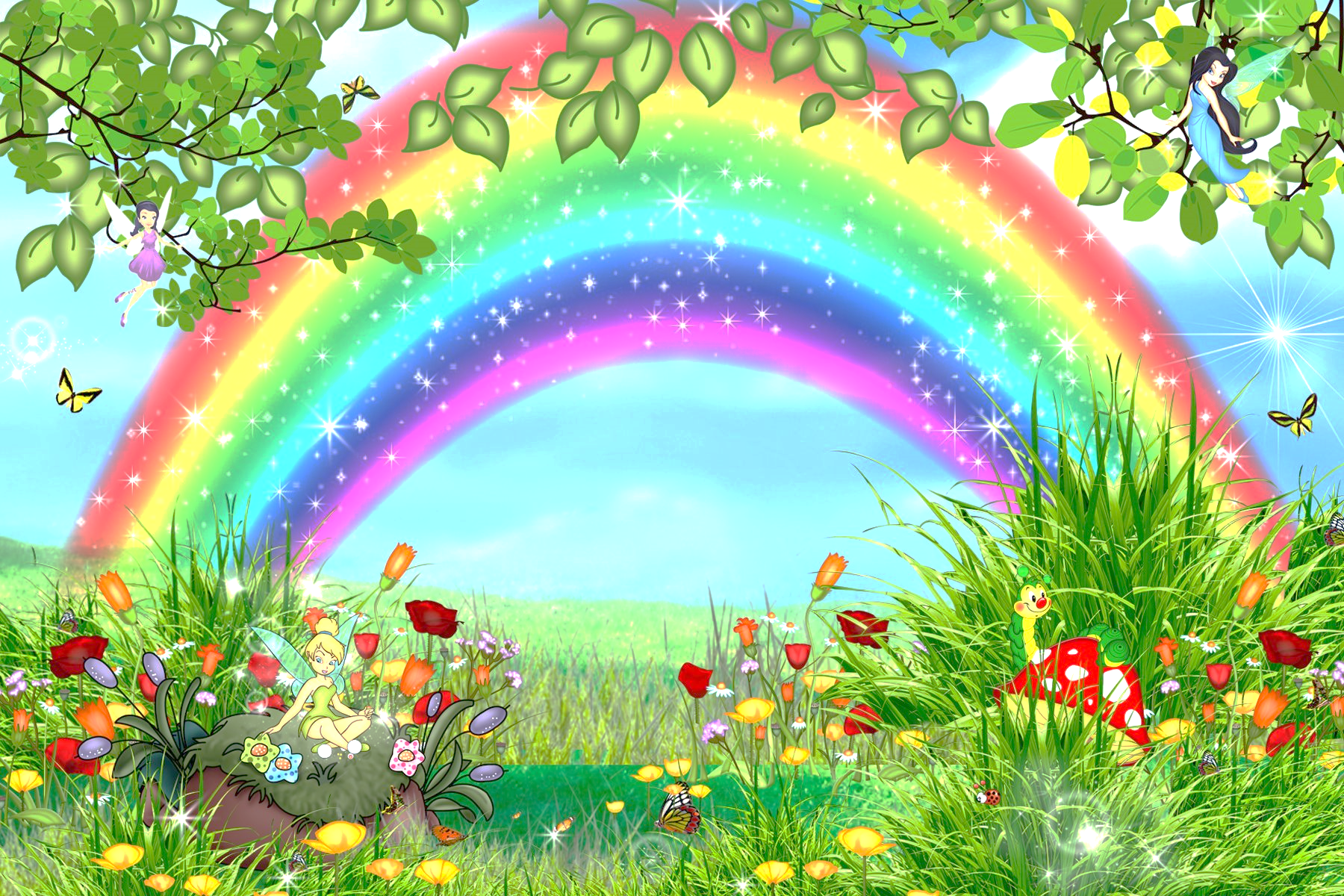 Таня любит играть в игрушки. О чём она мечтает?
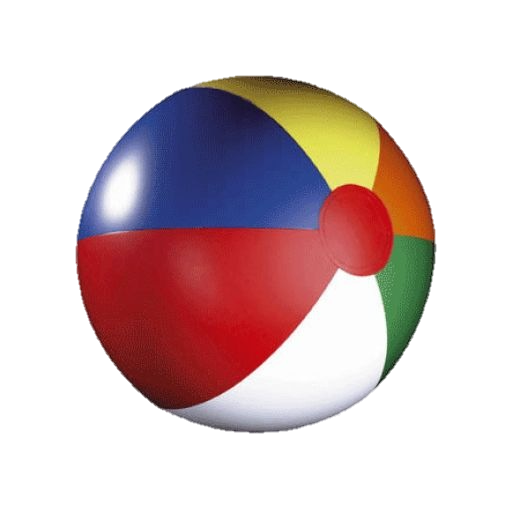 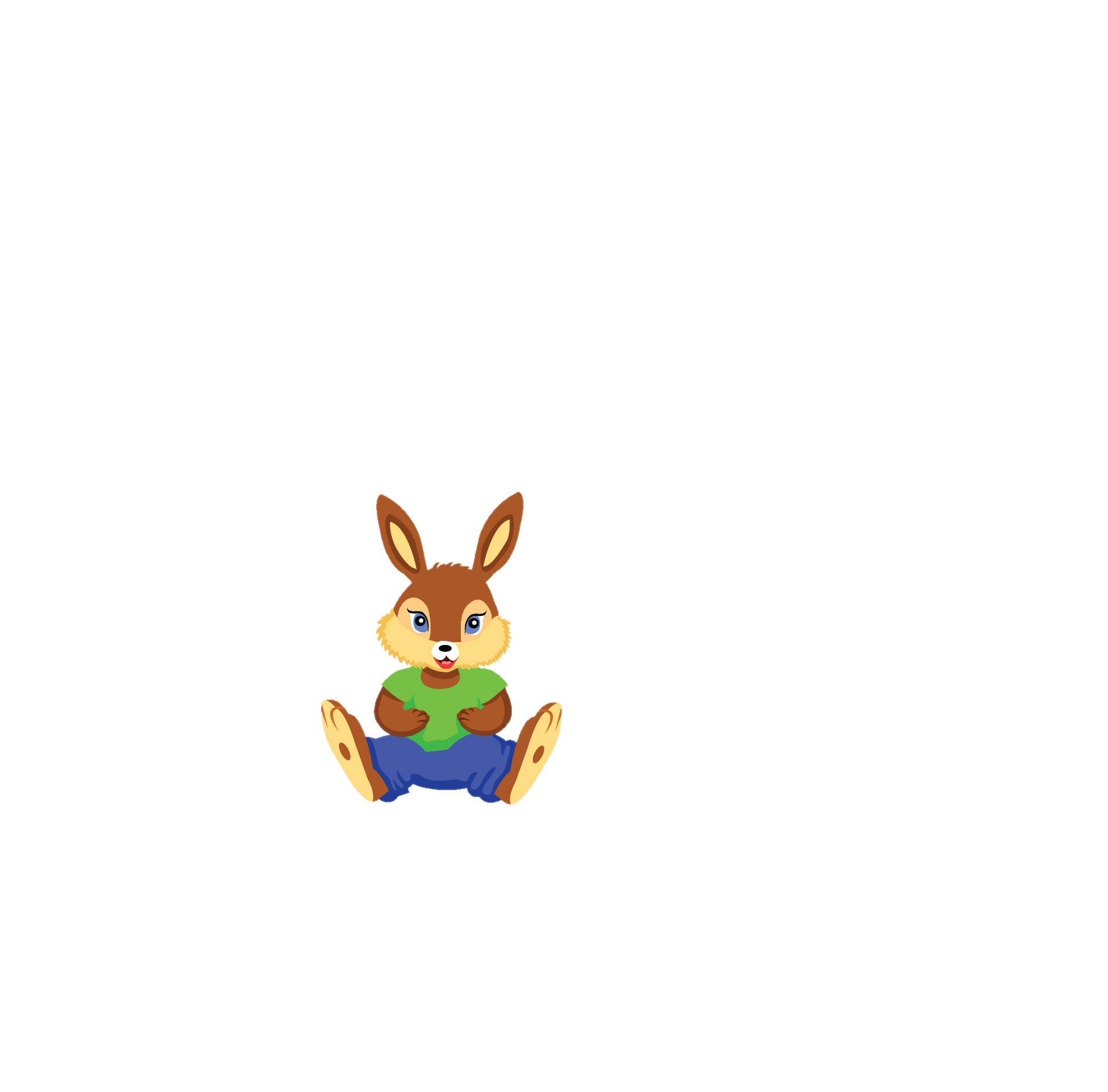 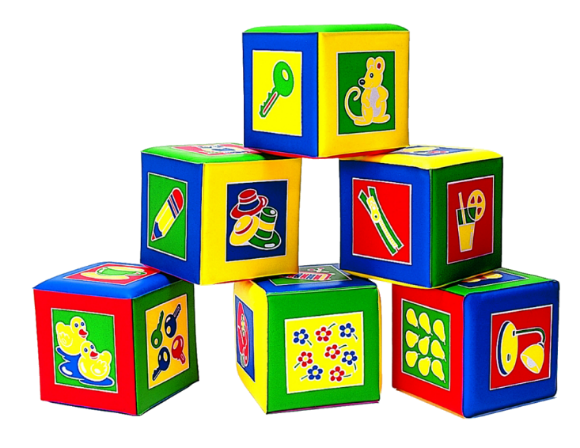 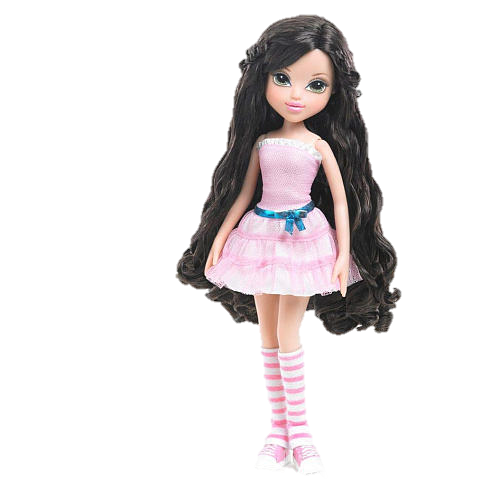 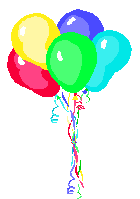 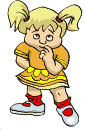 Молодец!
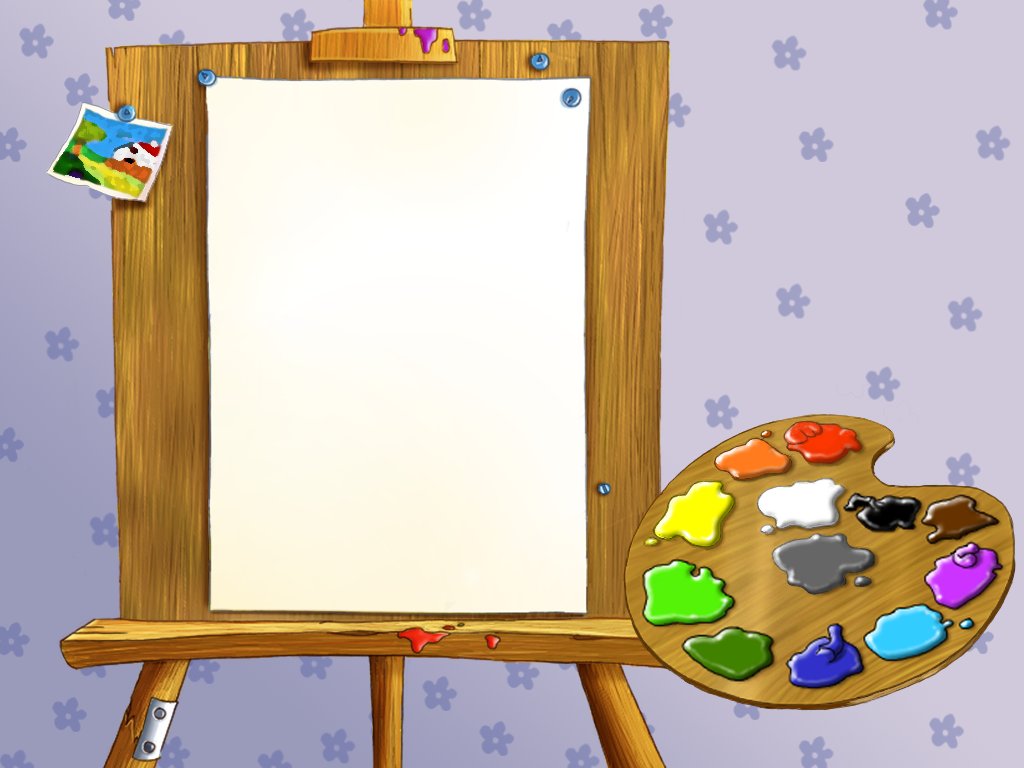 Игра «Что нарисовала Юля?»
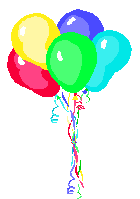 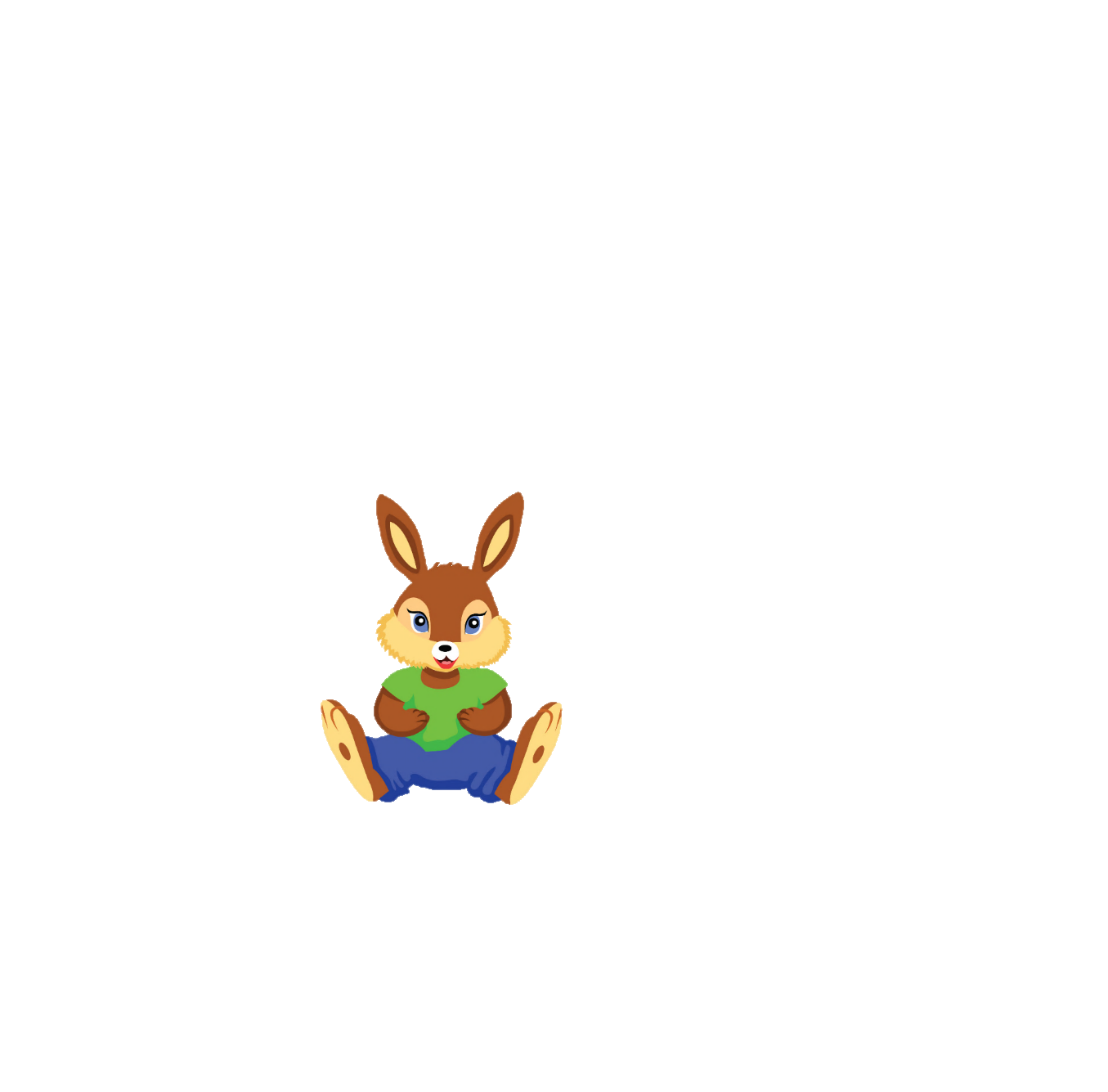 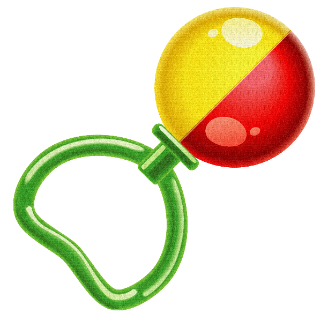 Молодец!
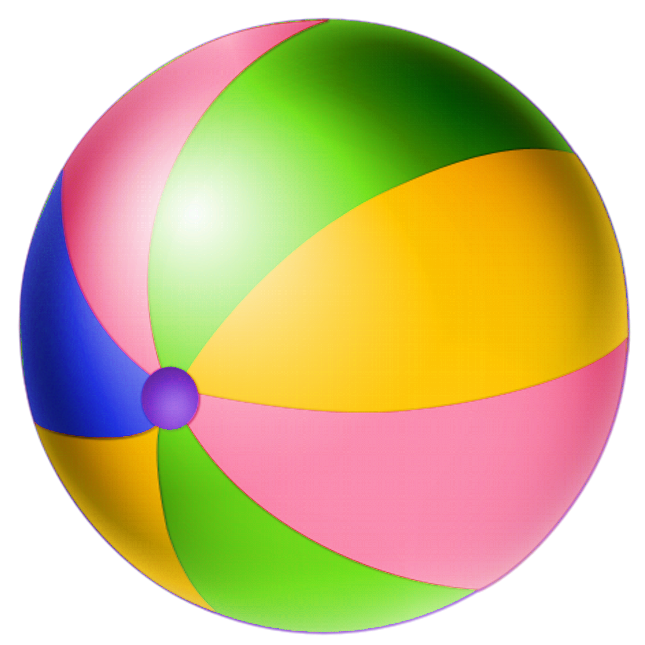 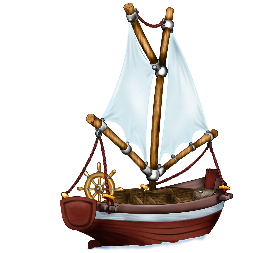 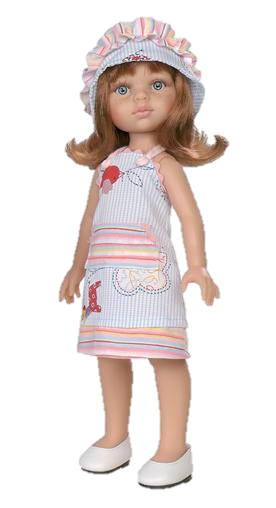 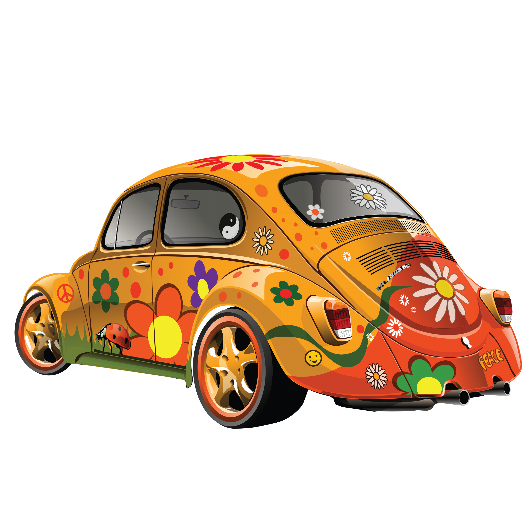 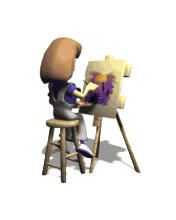